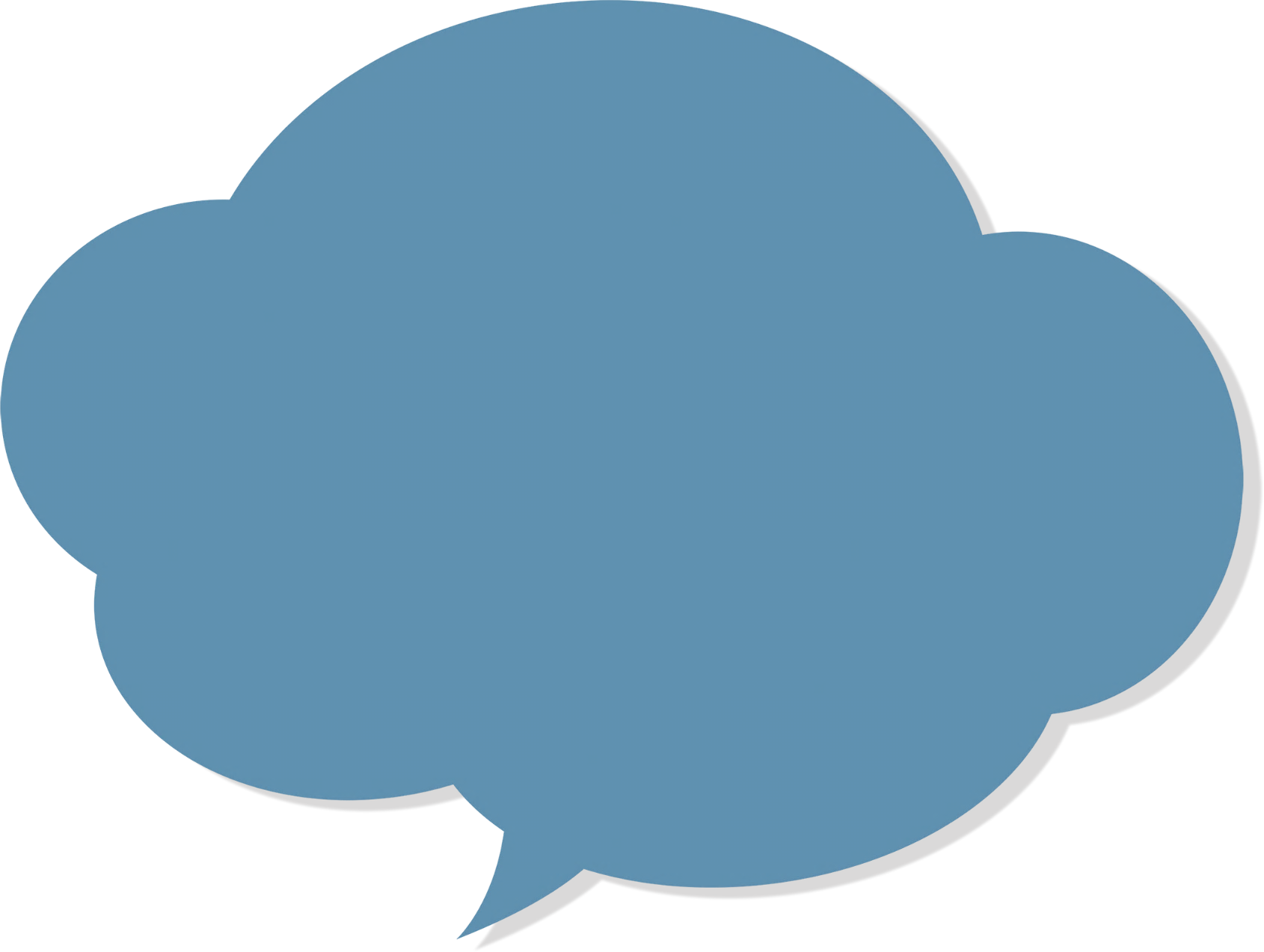 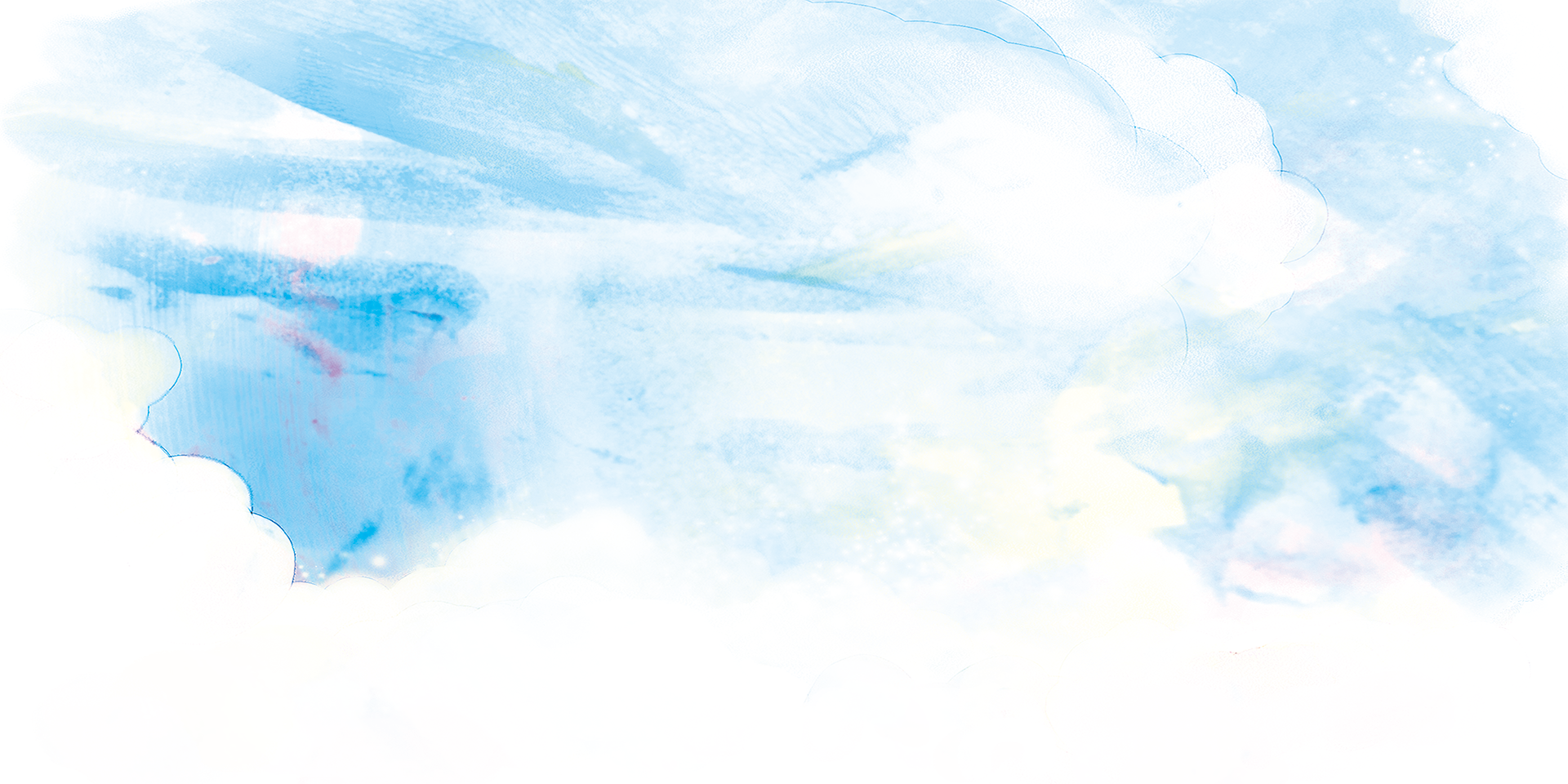 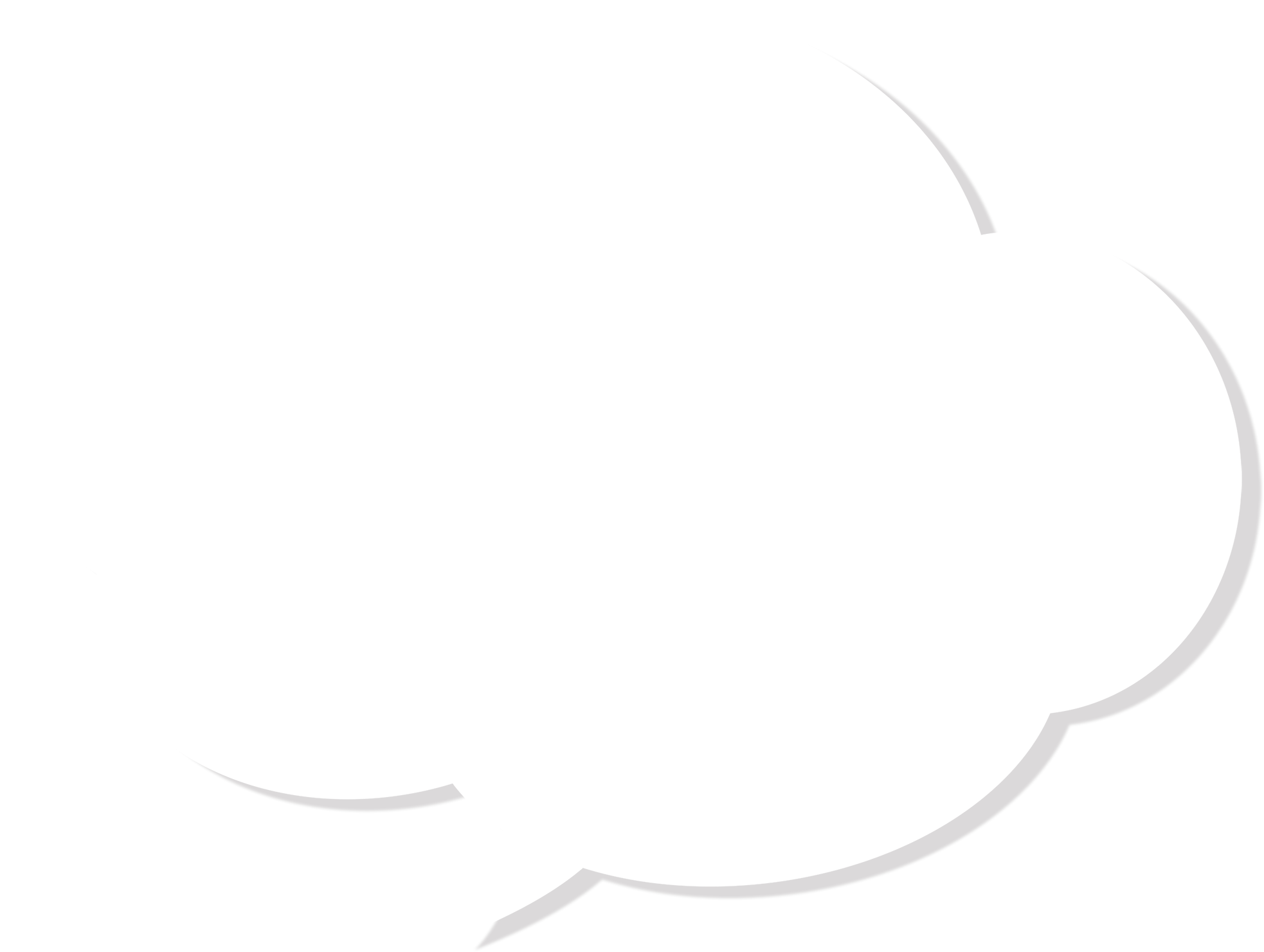 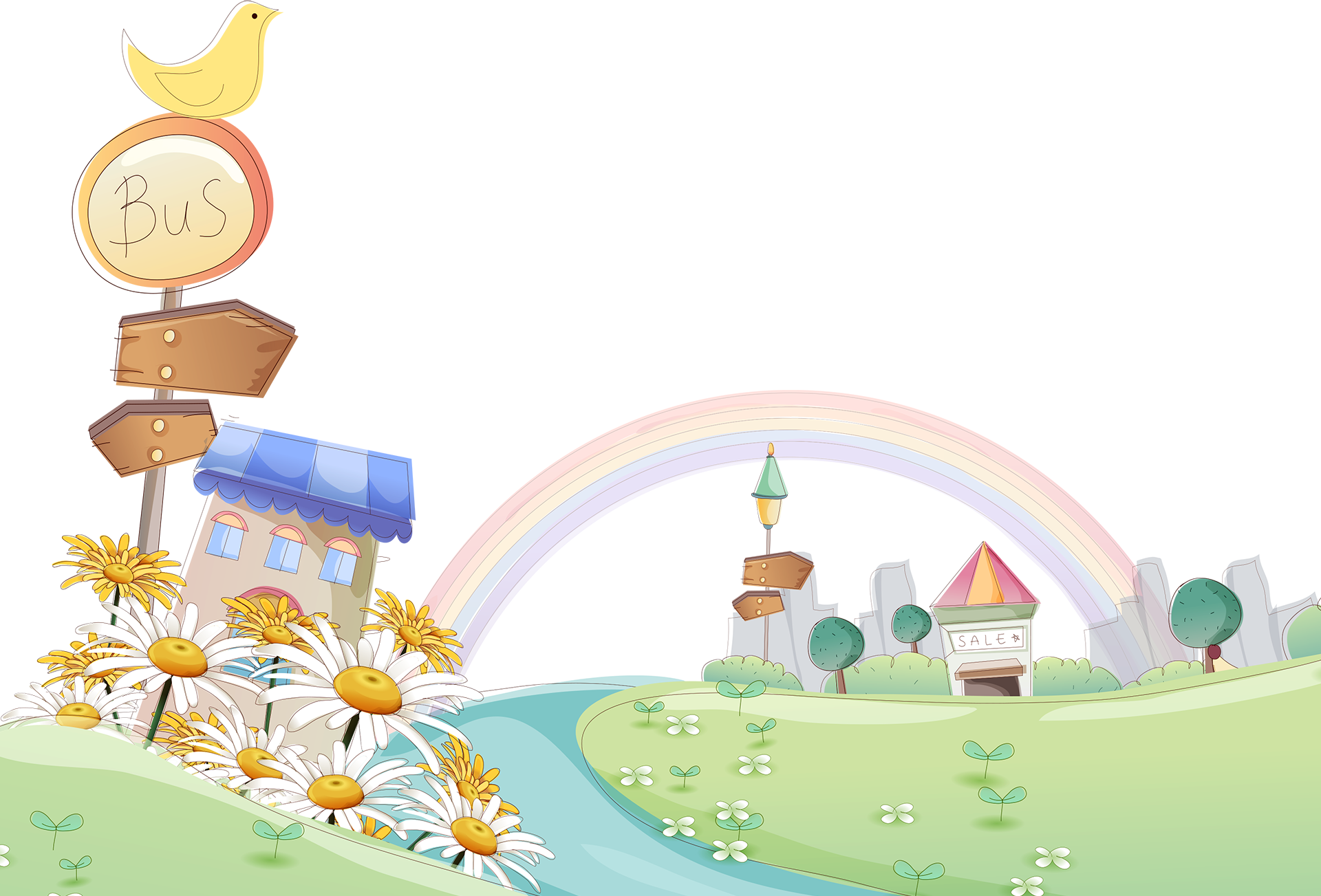 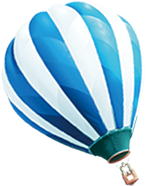 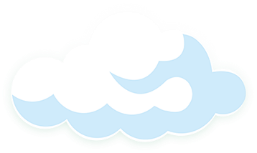 MÔN TOÁN
Giáo viên:
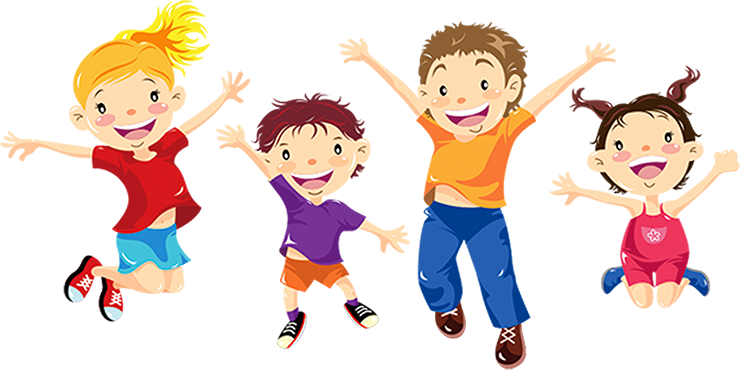 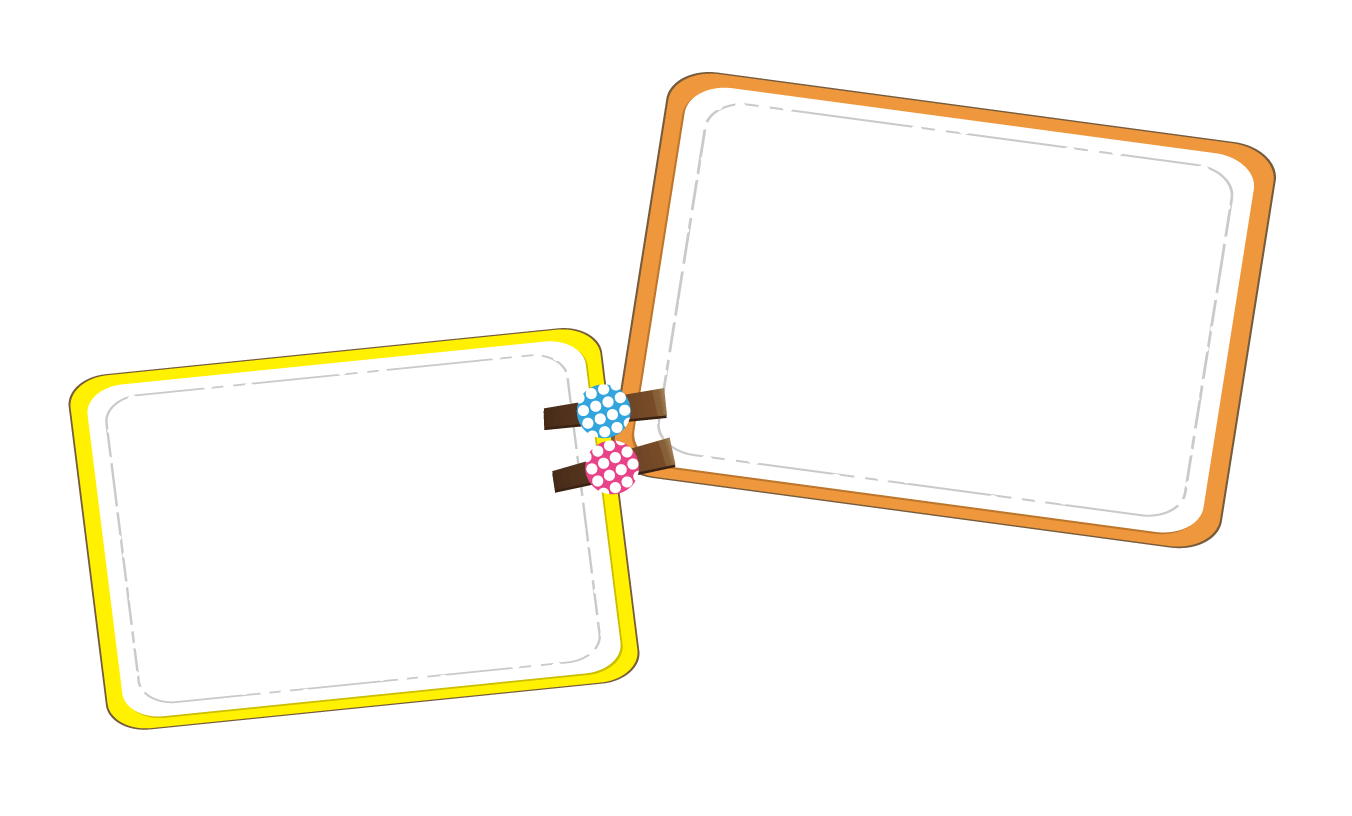 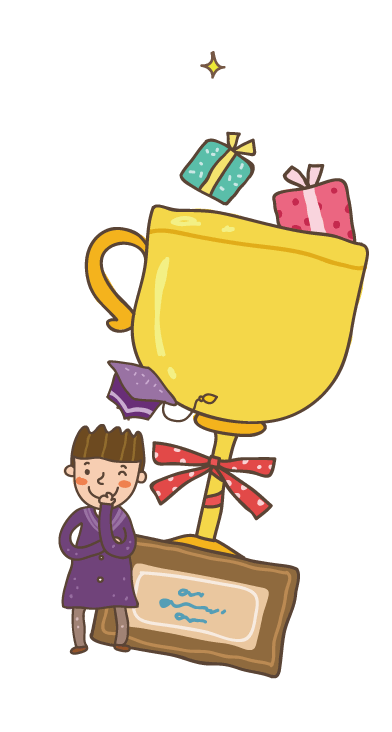 ñoäng
Khôûi
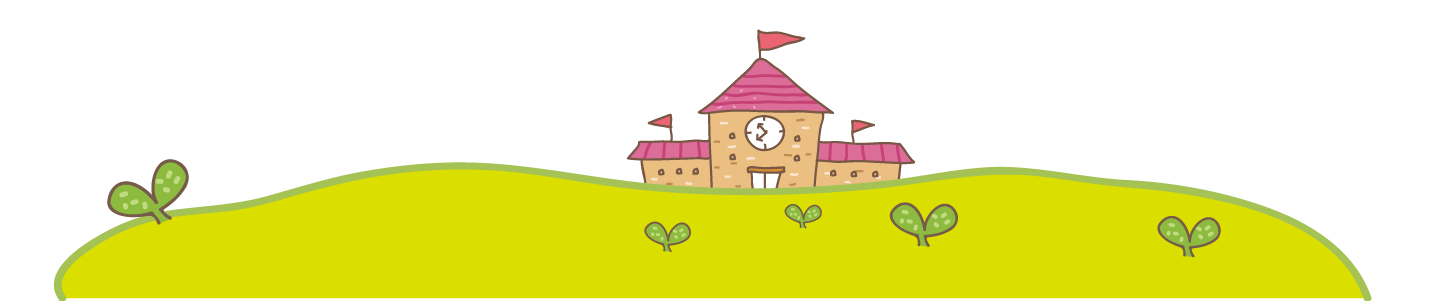 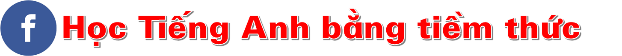 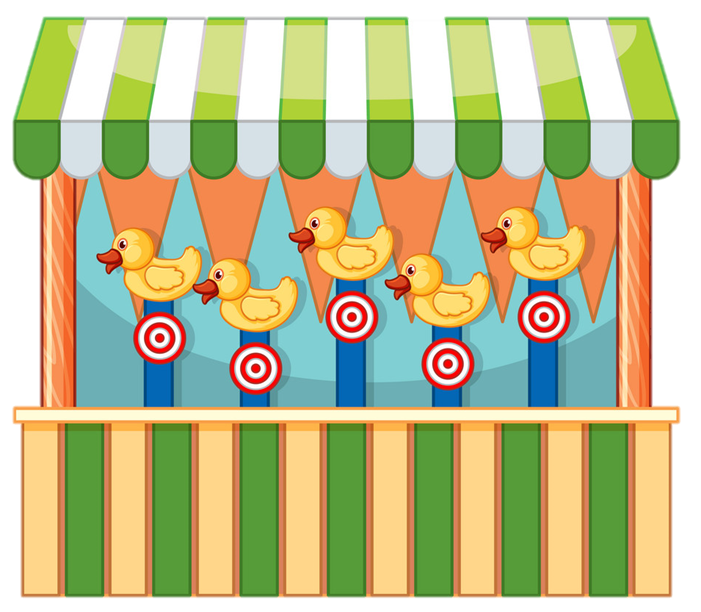 BẮN VỊT
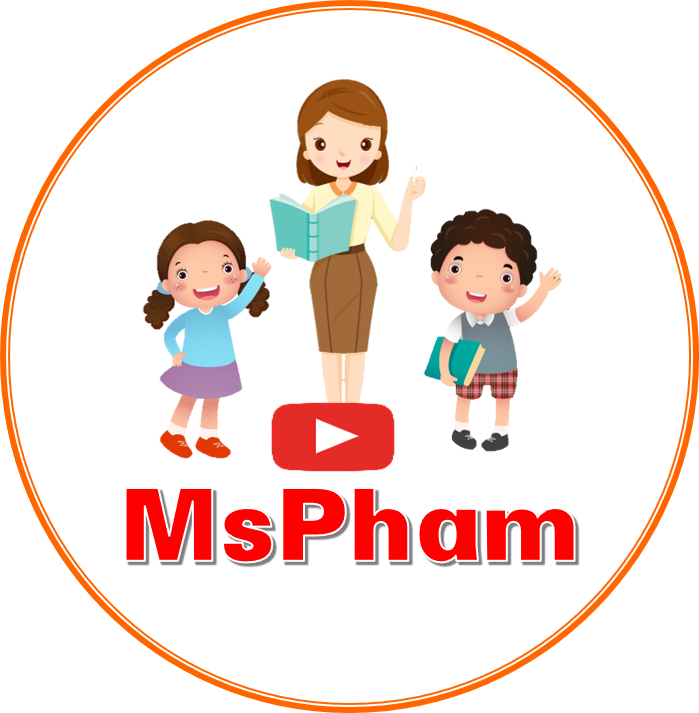 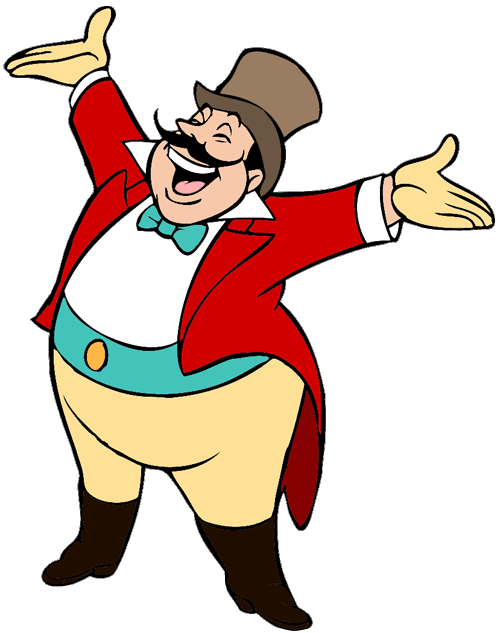 Ms Huyền Phạm
0936.082.789
START
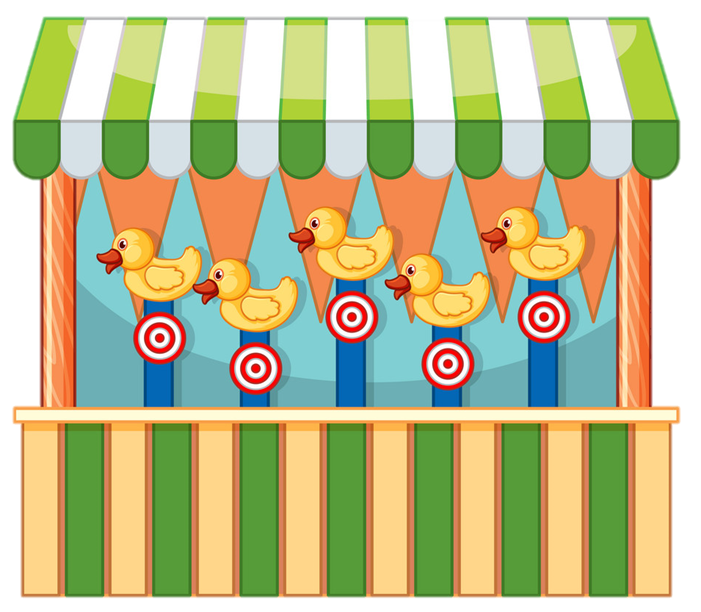 26 + 4 = ?
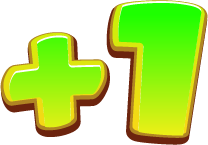 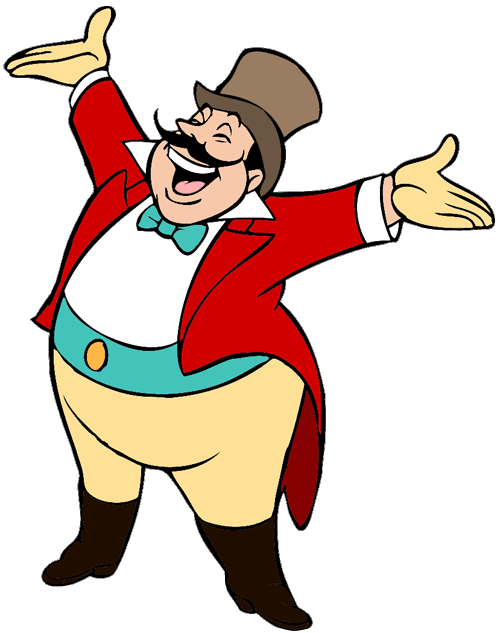 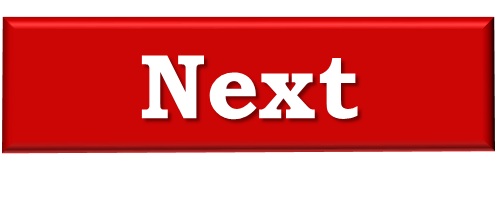 A. 30
B. 31
C. 32
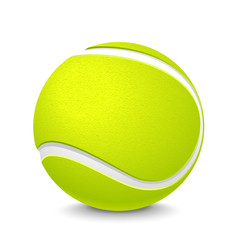 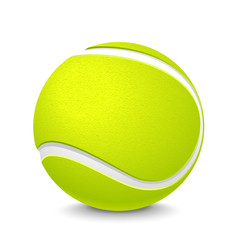 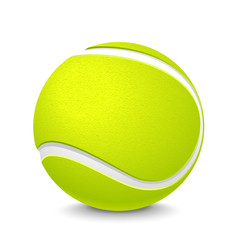 Next
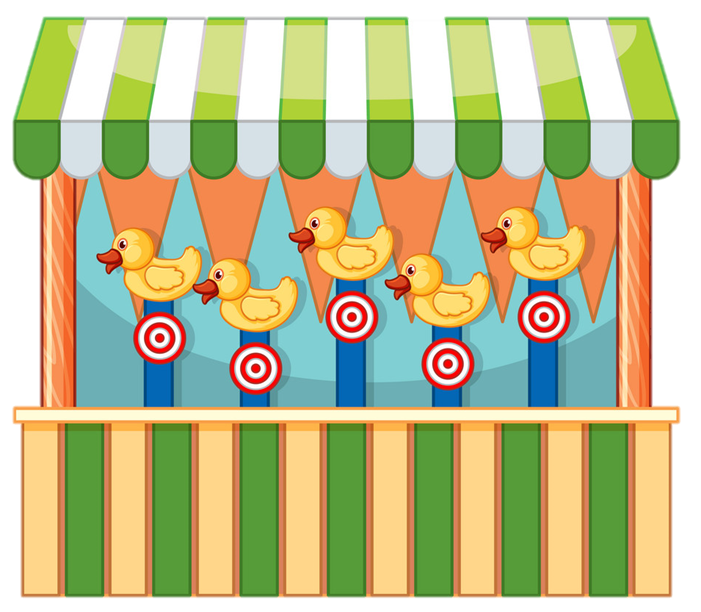 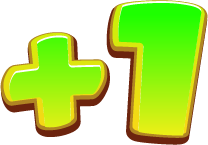 62 + 8 = ?
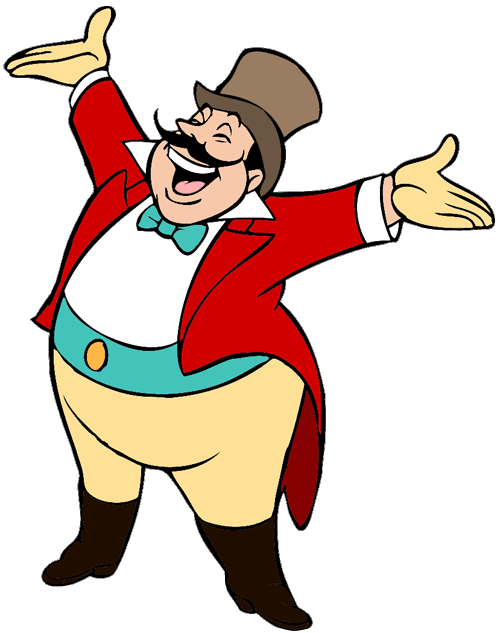 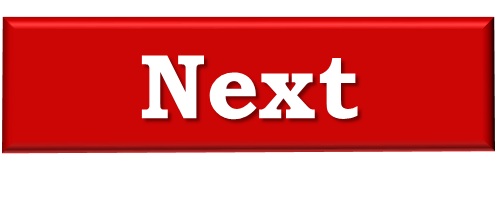 A. 69
B. 70
C. 80
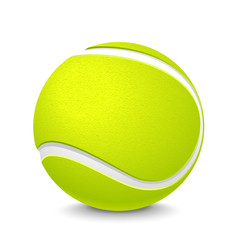 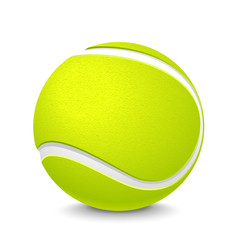 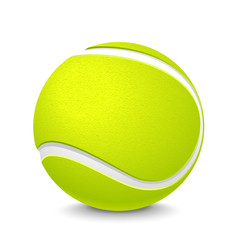 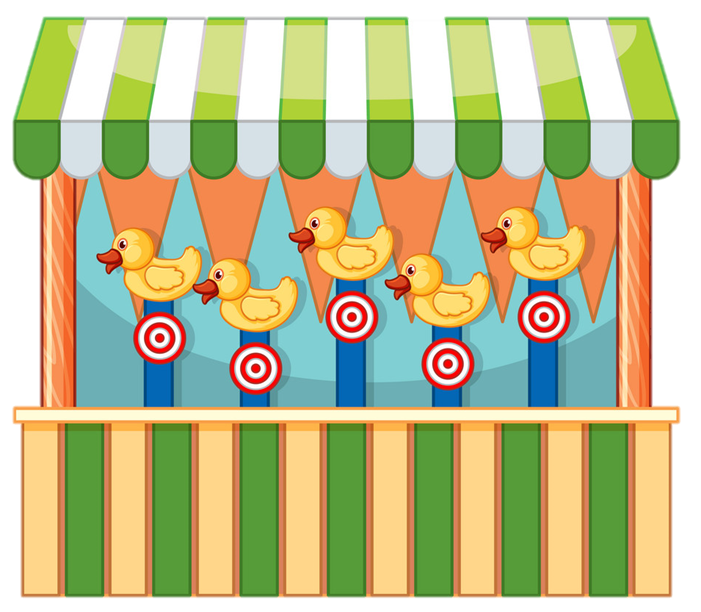 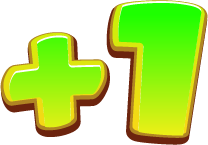 15 + 65 = ?
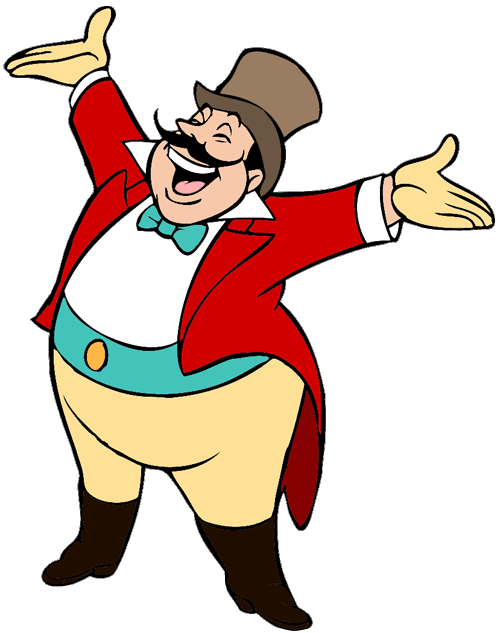 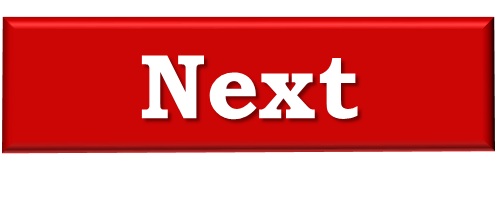 A. 60
B. 70
C.80
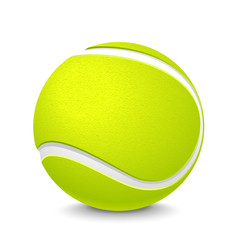 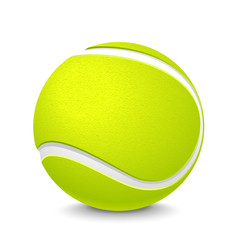 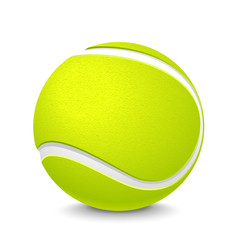 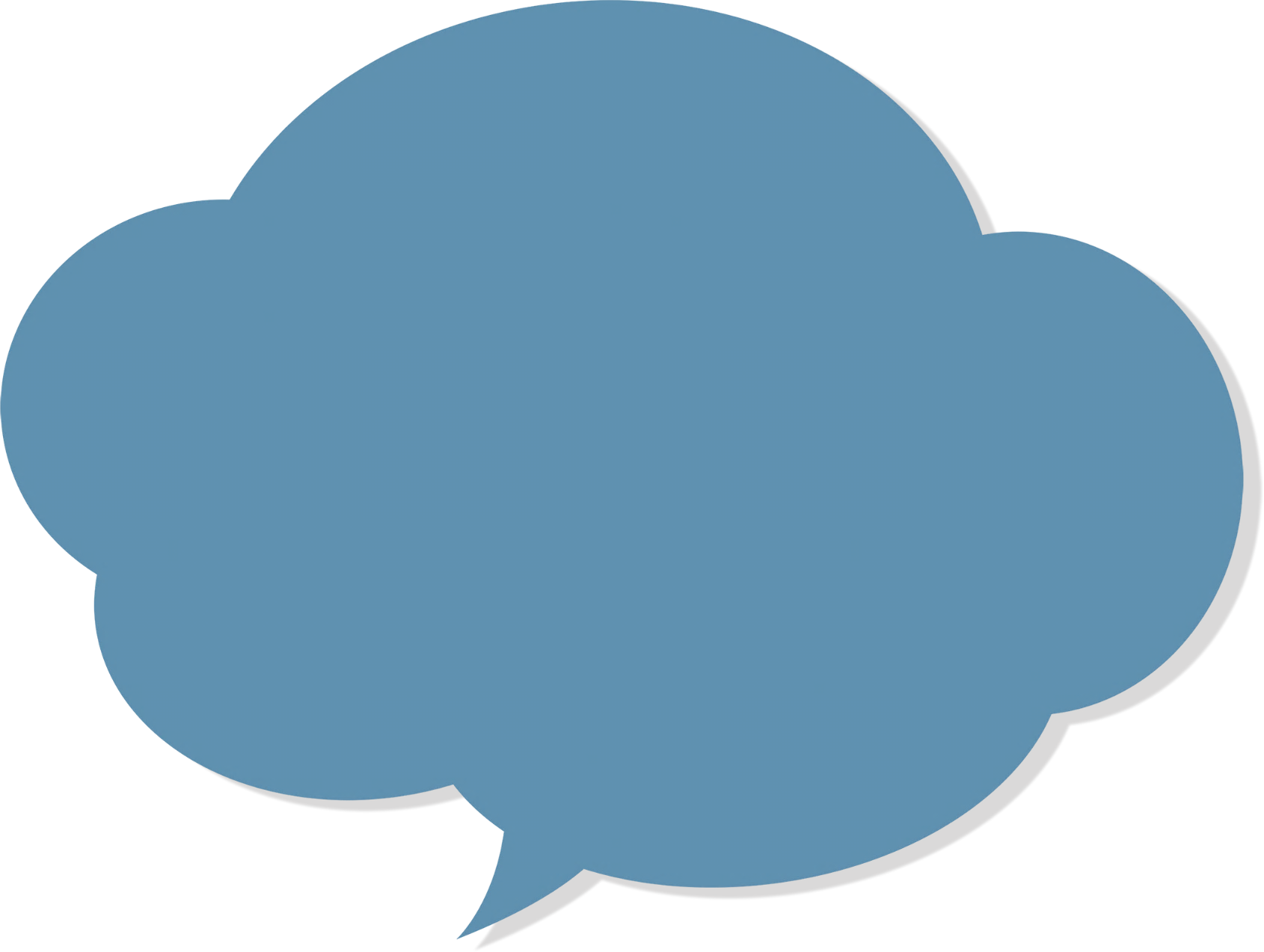 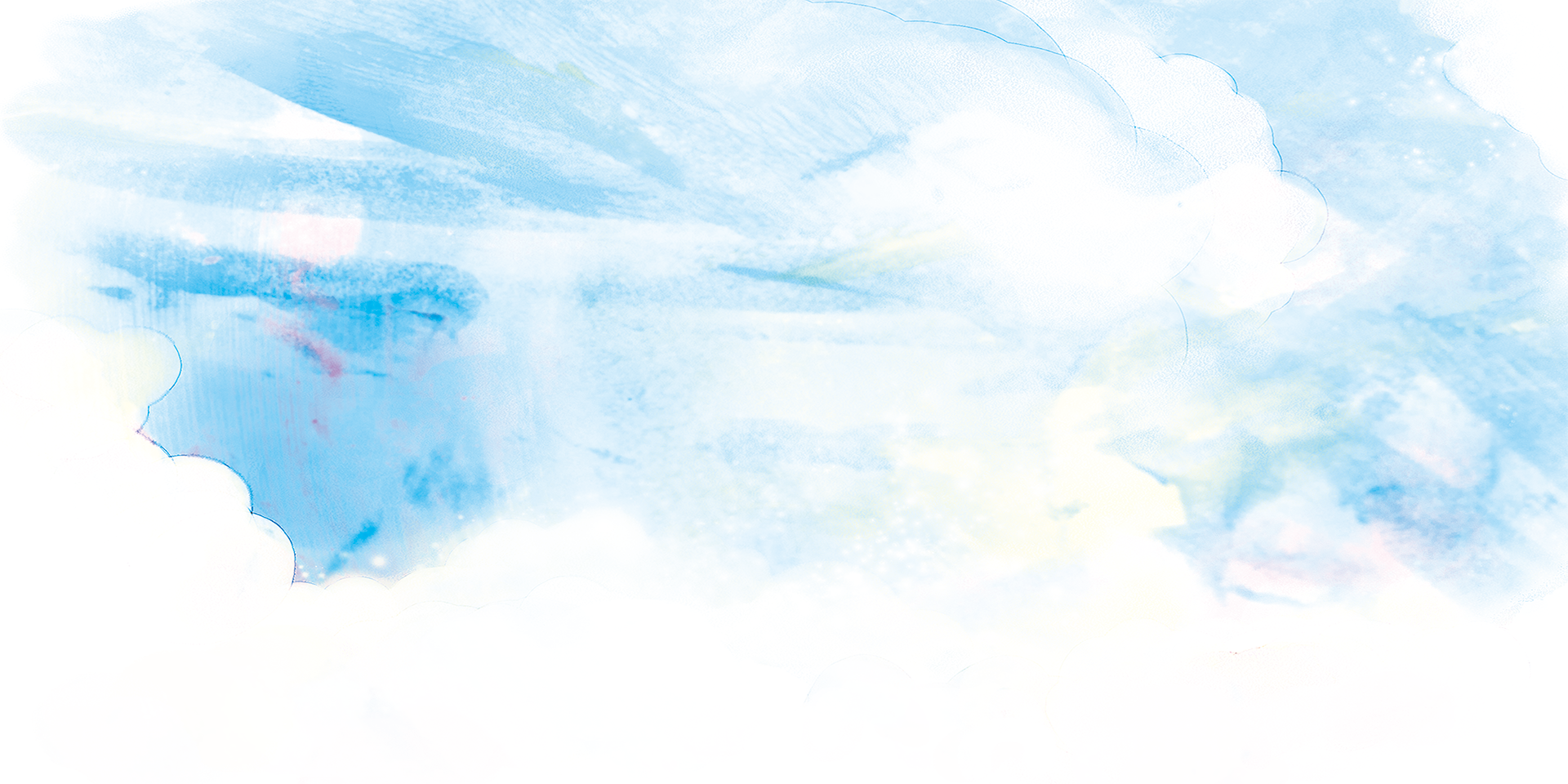 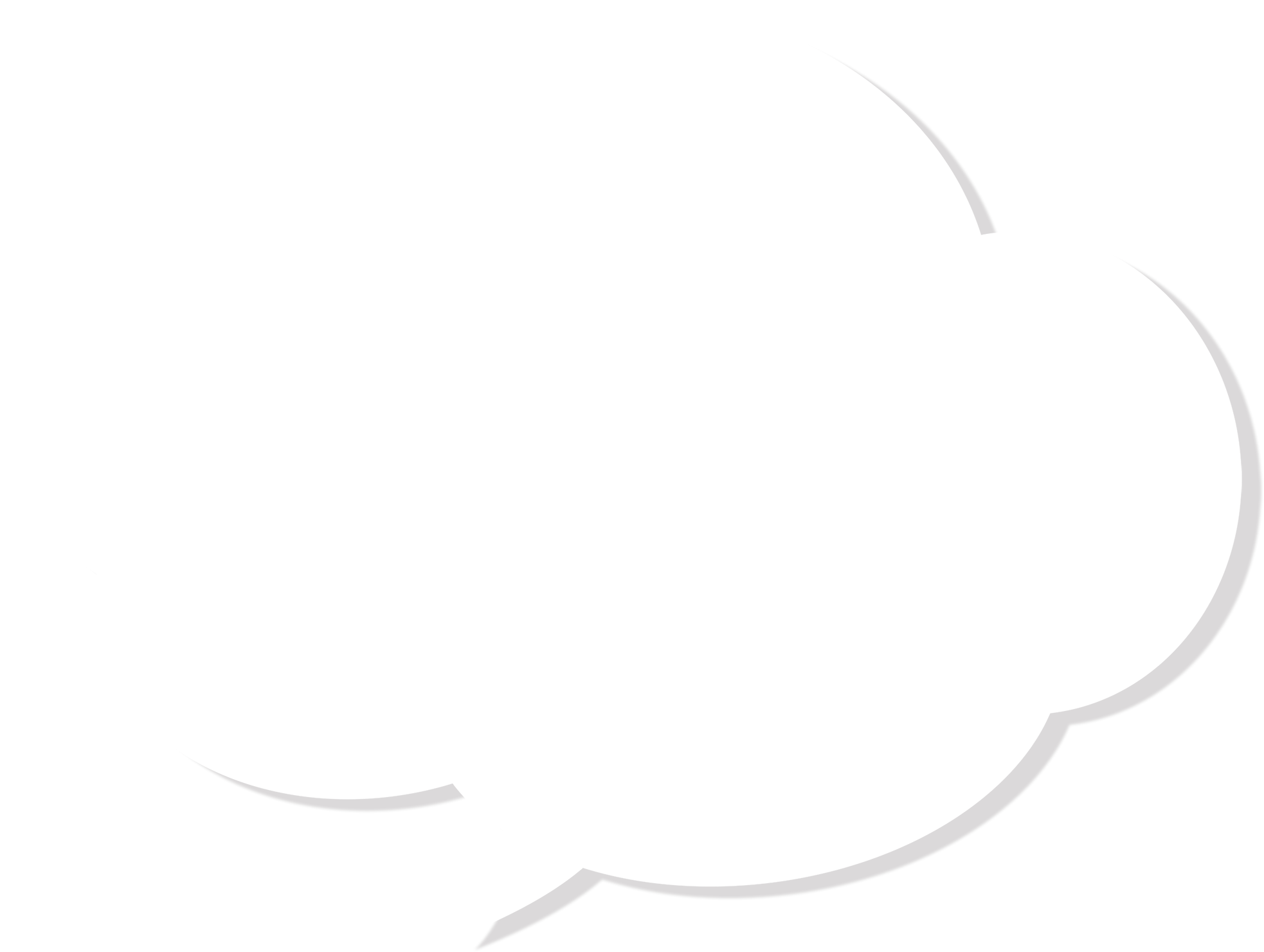 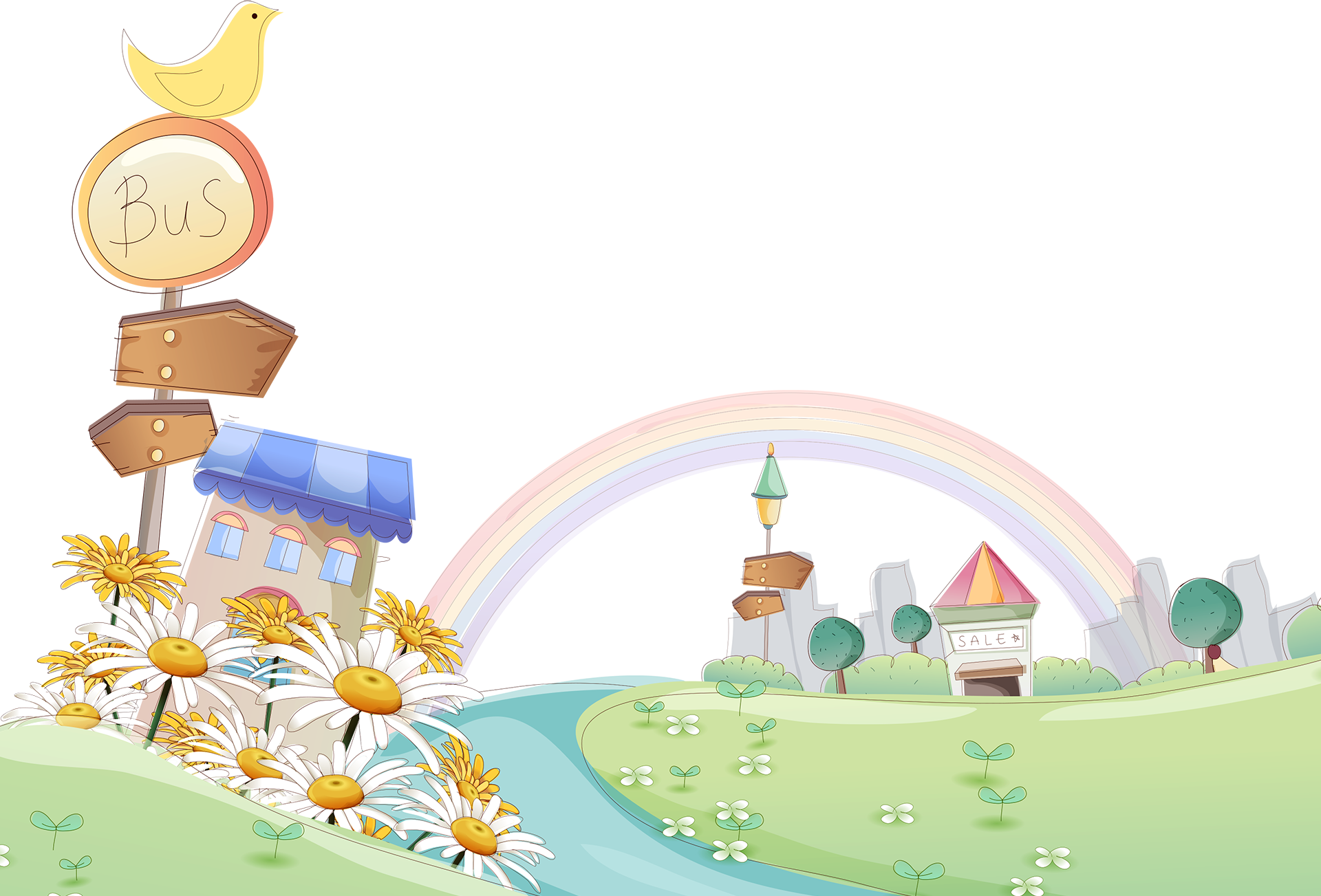 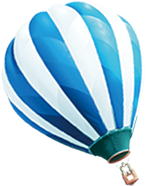 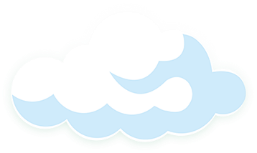 Các số tròn chục gồm các số :
10, 20, 30, 40, 50, 60, 70, 80, 90
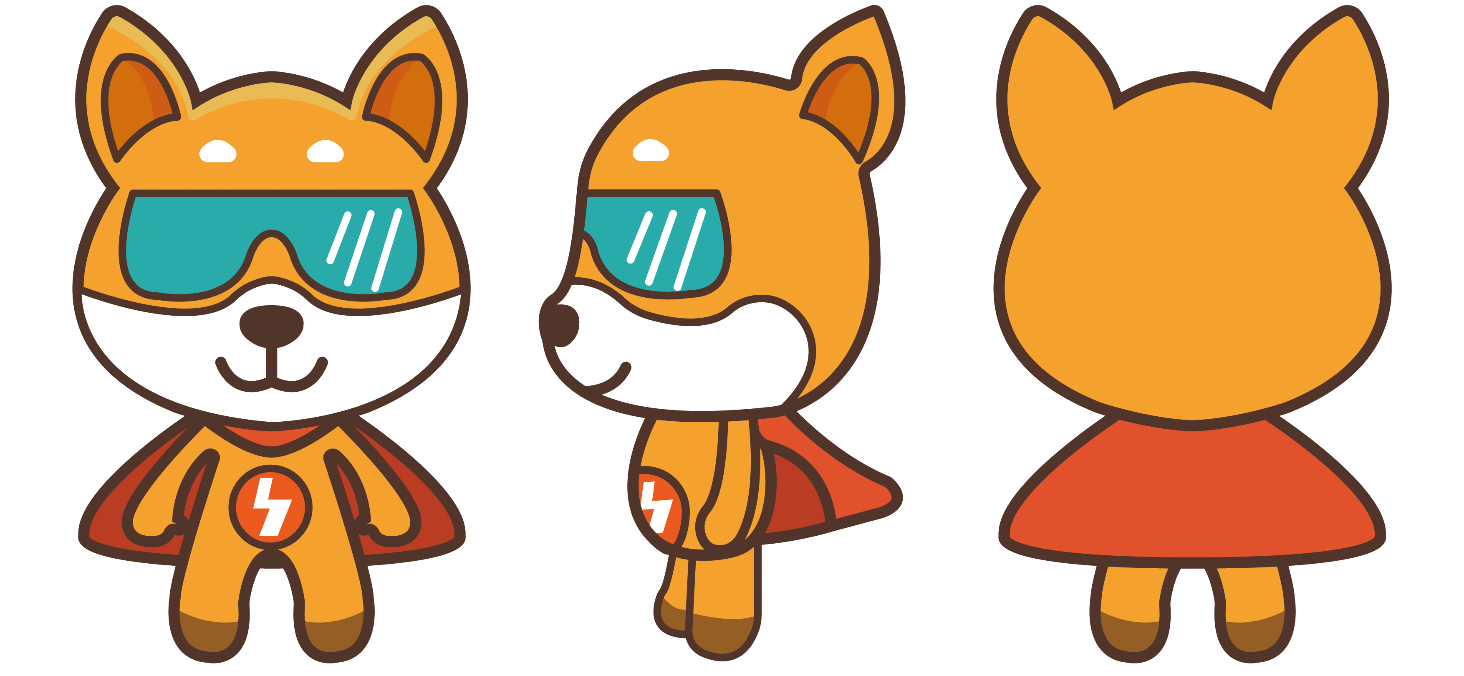 Thứ … ngày … tháng … năm 2021
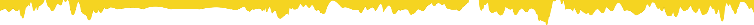 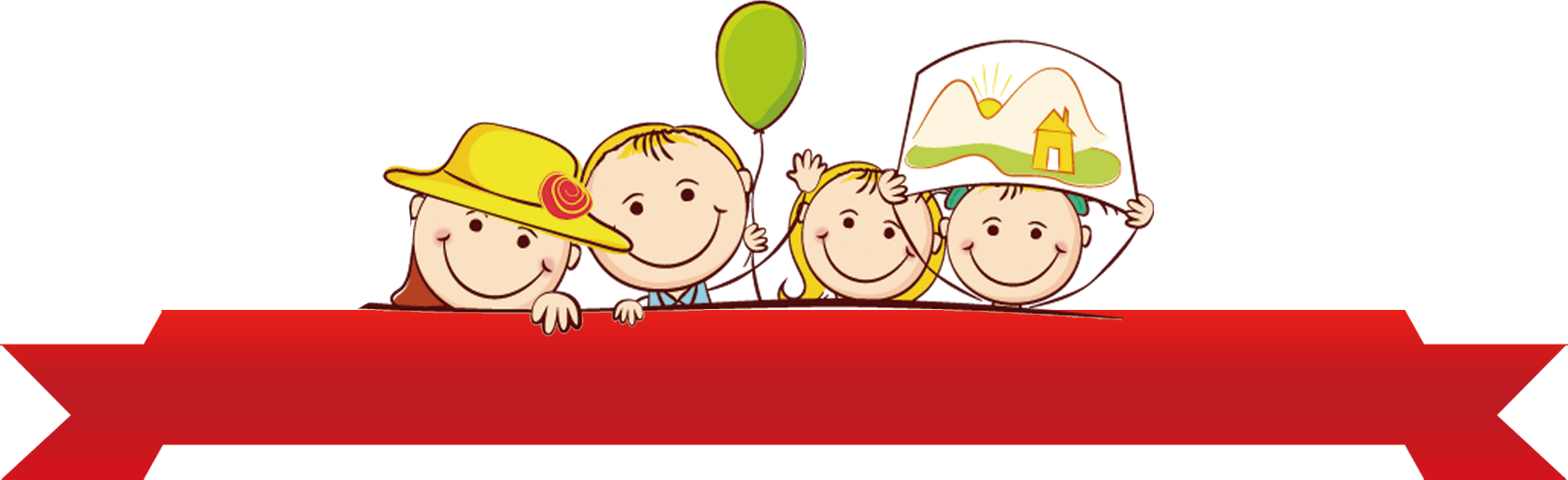 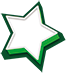 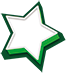 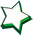 PHÉP CỘNG CÓ NHỚ 
TRONG PHẠM VI 100 
TIẾT 1
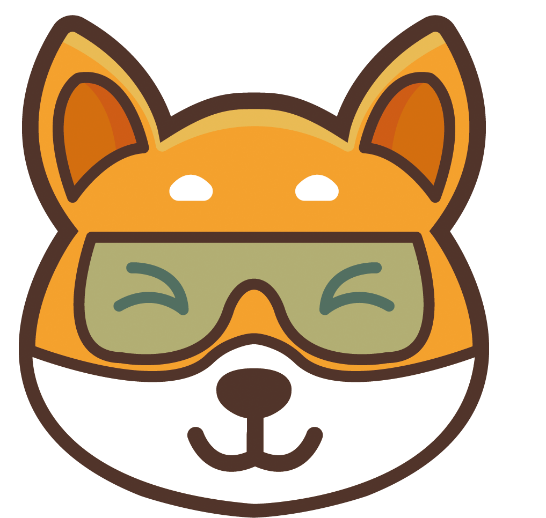 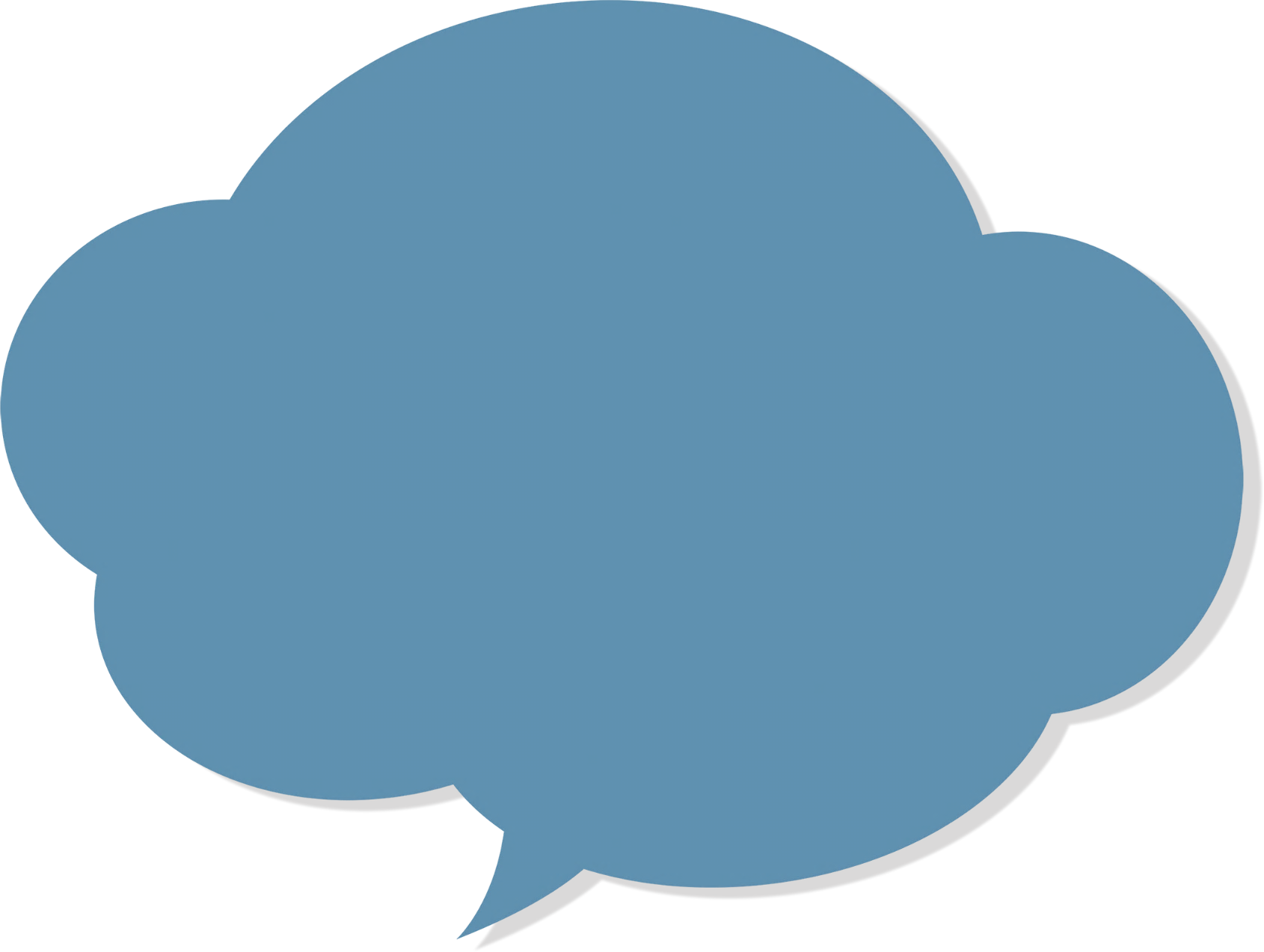 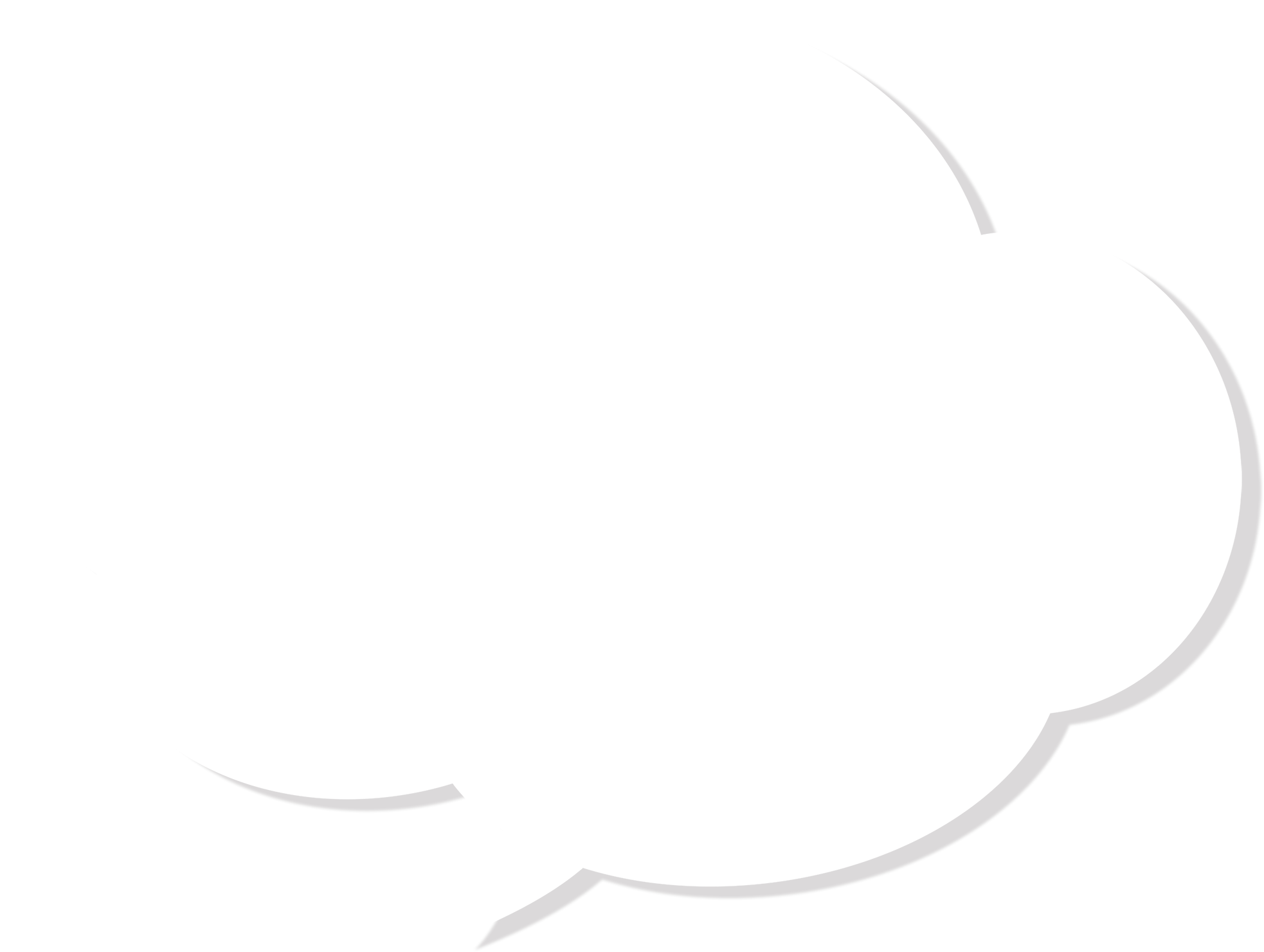 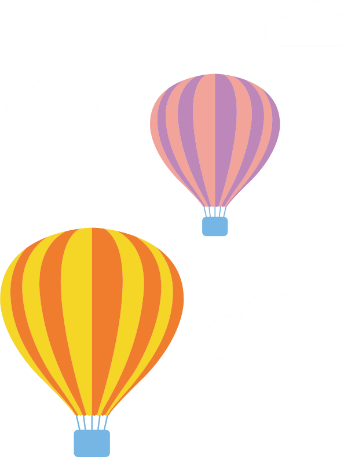 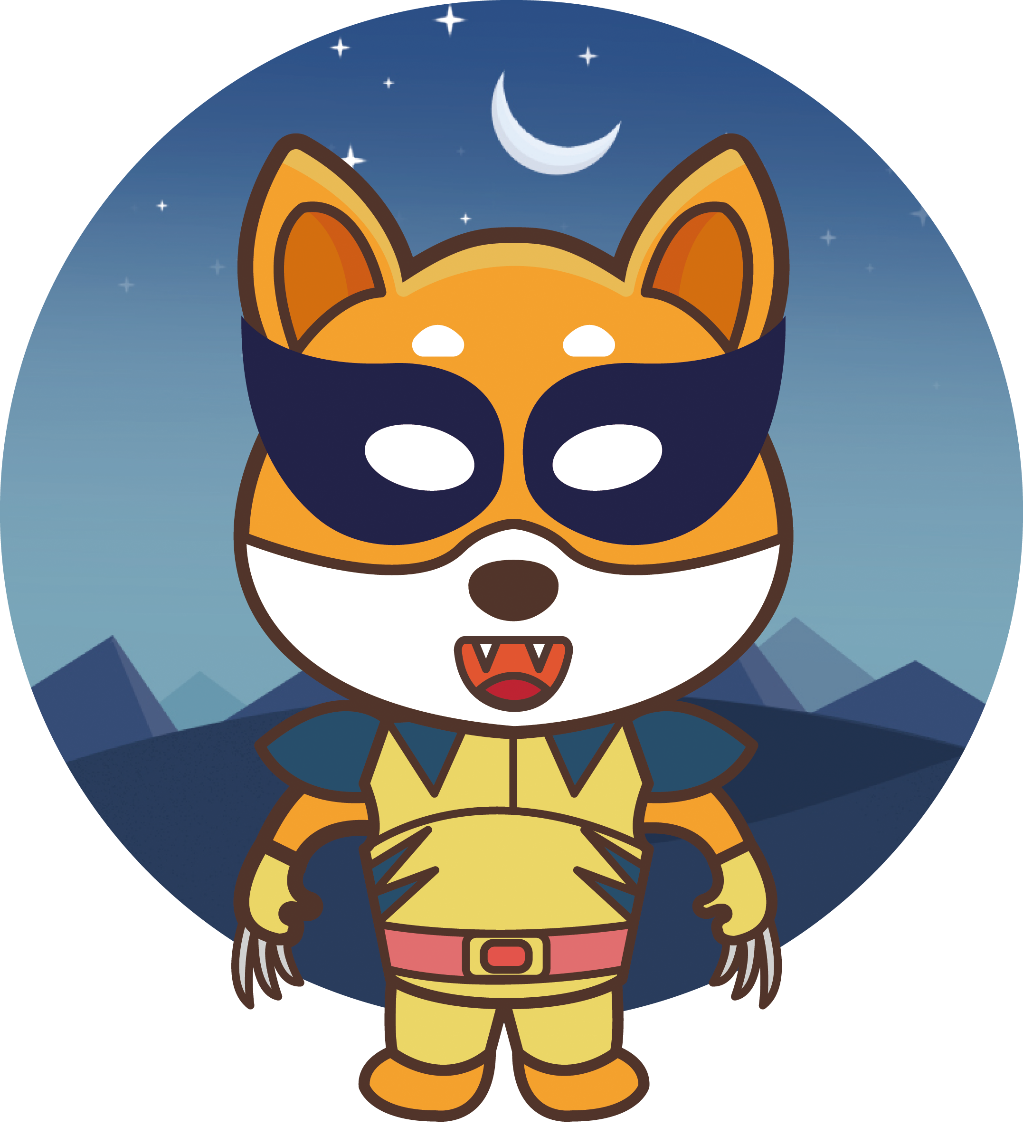 KHÁM PHÁ
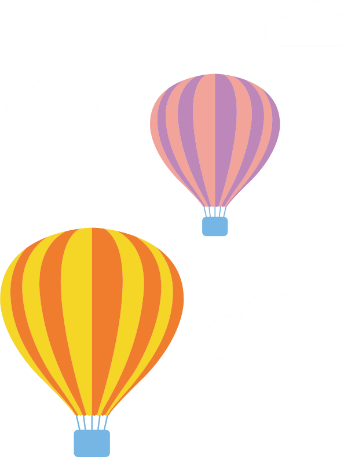 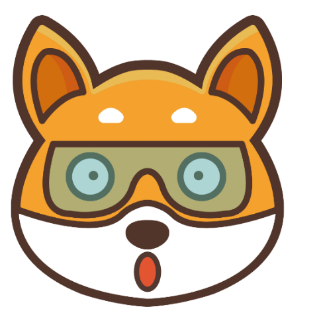 29 + 5 = ?
THẢO LUẬN NHÓM
*Yêu cầu :
- Thảo luận cách tìm kết quả của phép tính trên.( sử dụng bộ đồ dùng học tập)
- Trình bày phần làm việc của nhóm em với các bạn.
- GV chốt bằng đồ dùng trực quan
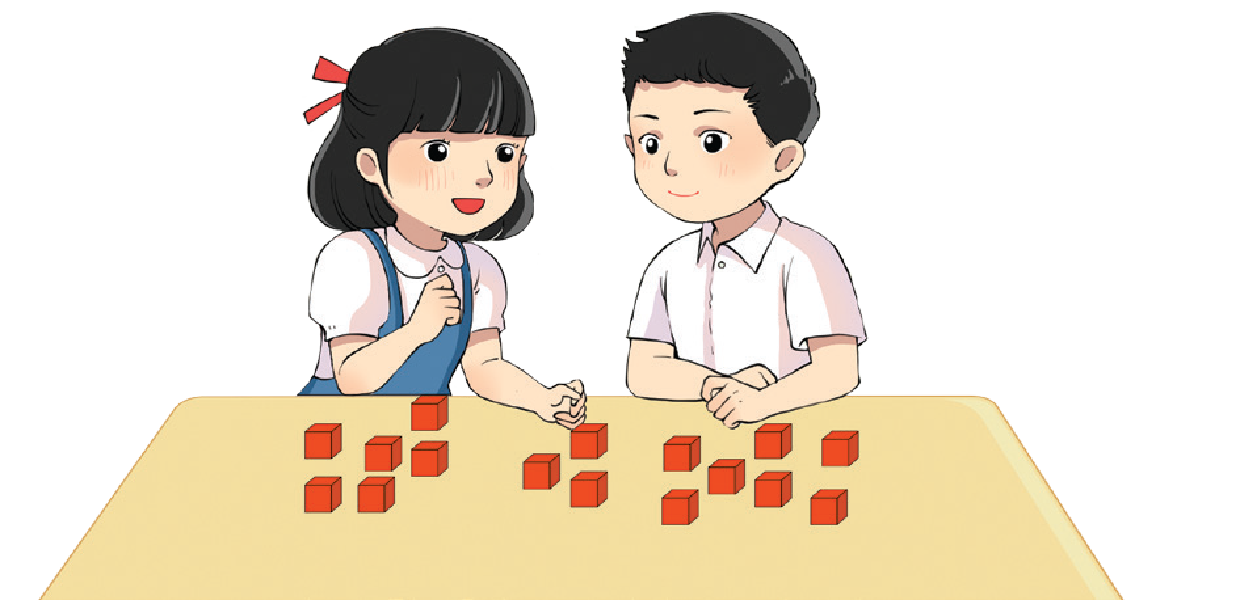 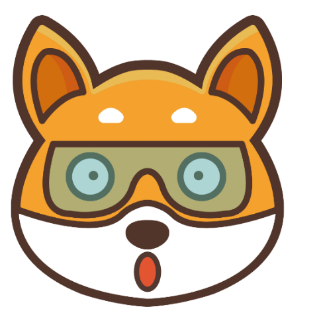 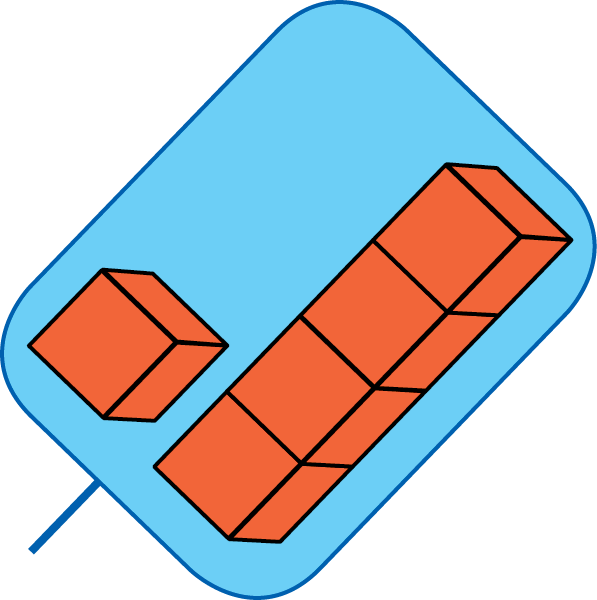 29 + 5 = ?
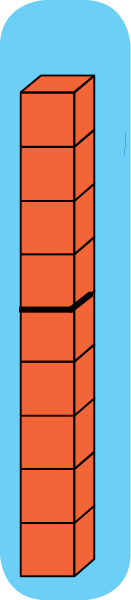 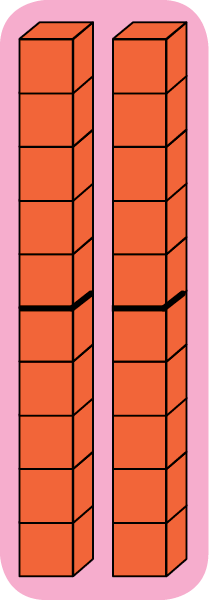 Dùng các thẻ chục và các khối lập phương thể hiện phép tính 29 + 5.
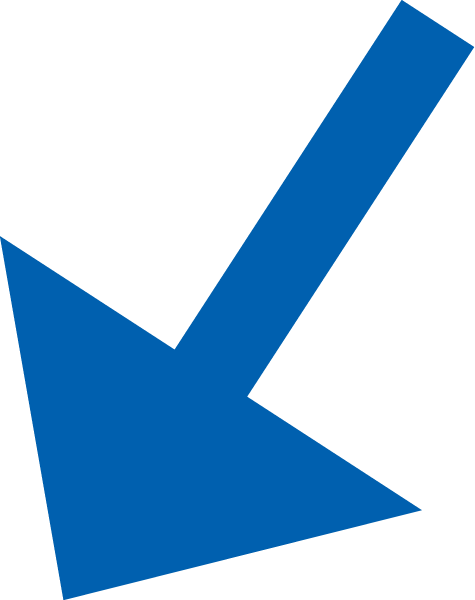 5
29
9
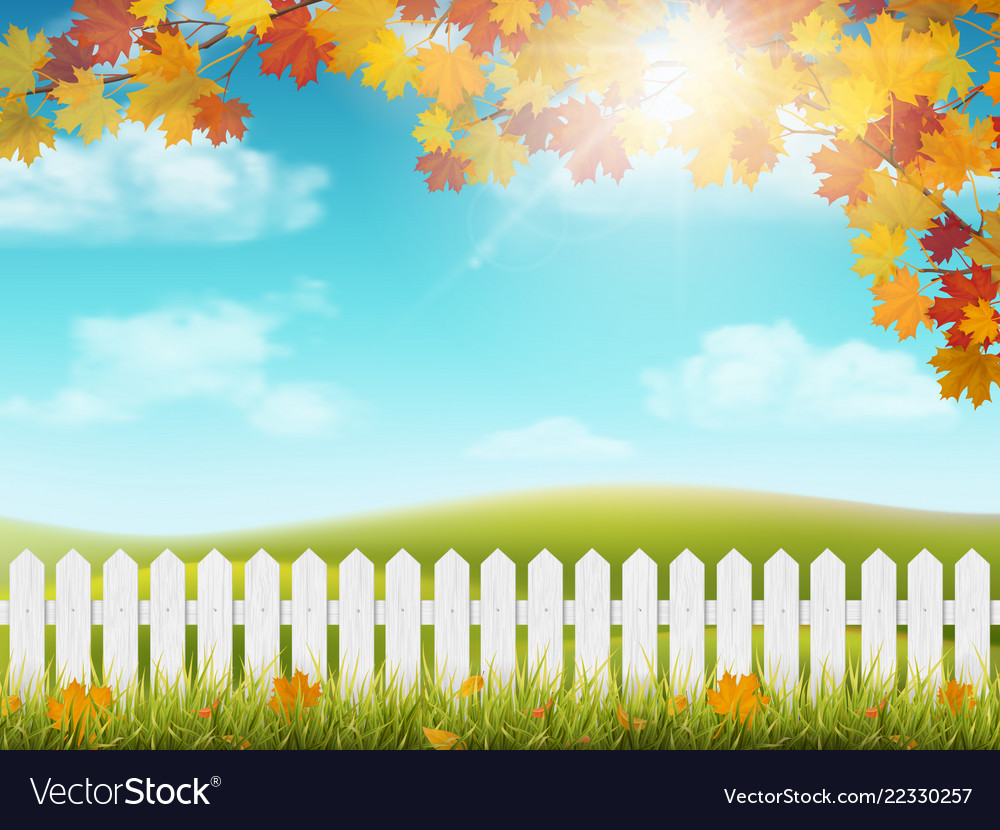 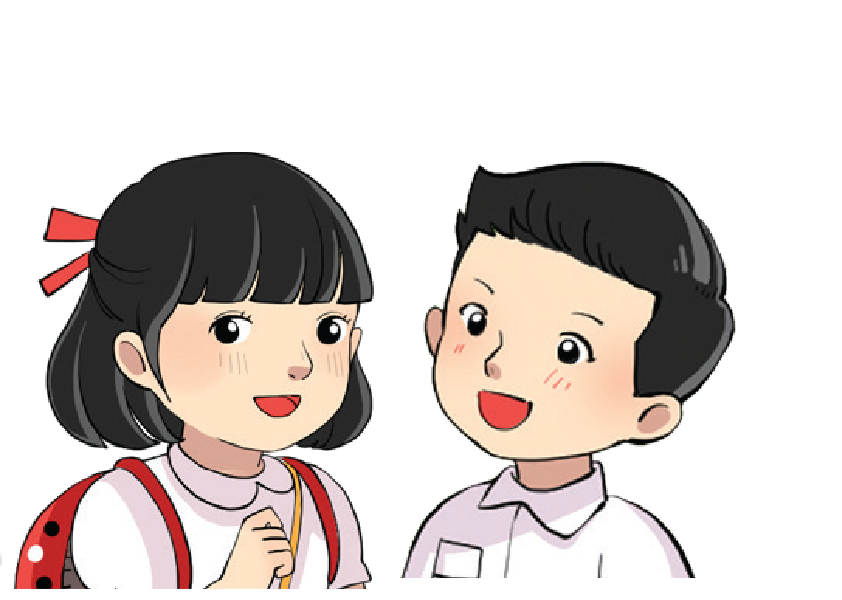 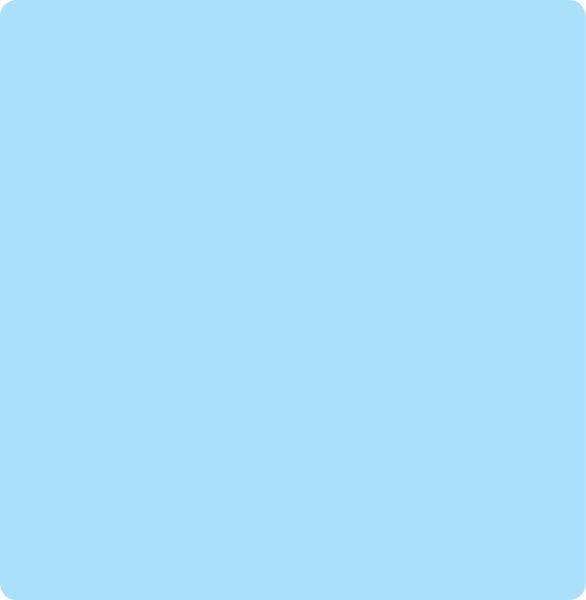 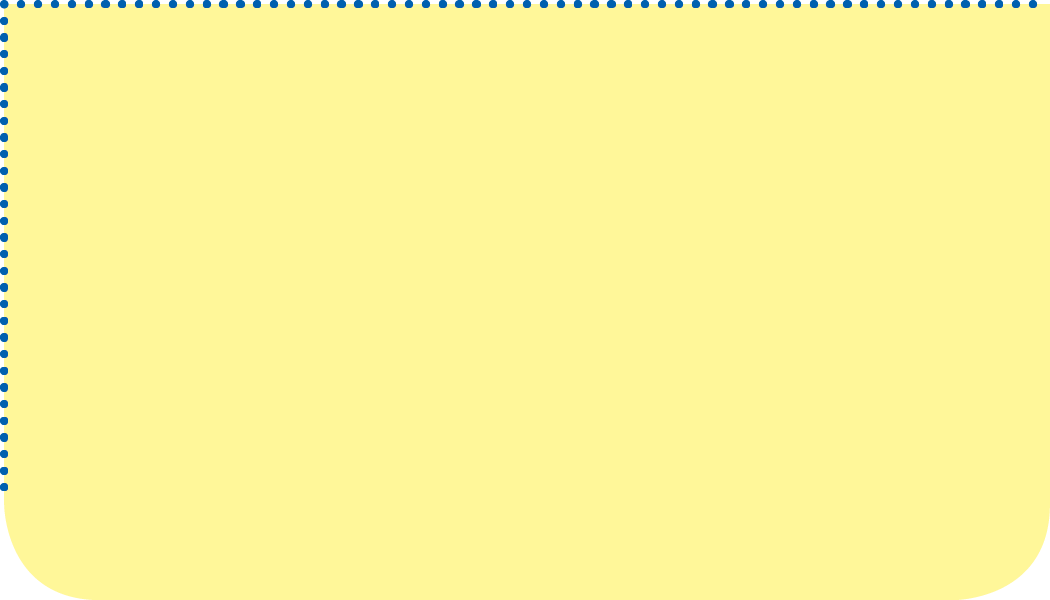 Các nhóm thảo luận, nêu cách thức giải quyết vấn đề
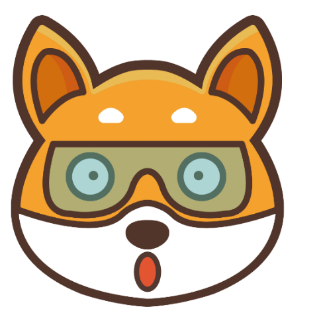 29 + 5 = ?
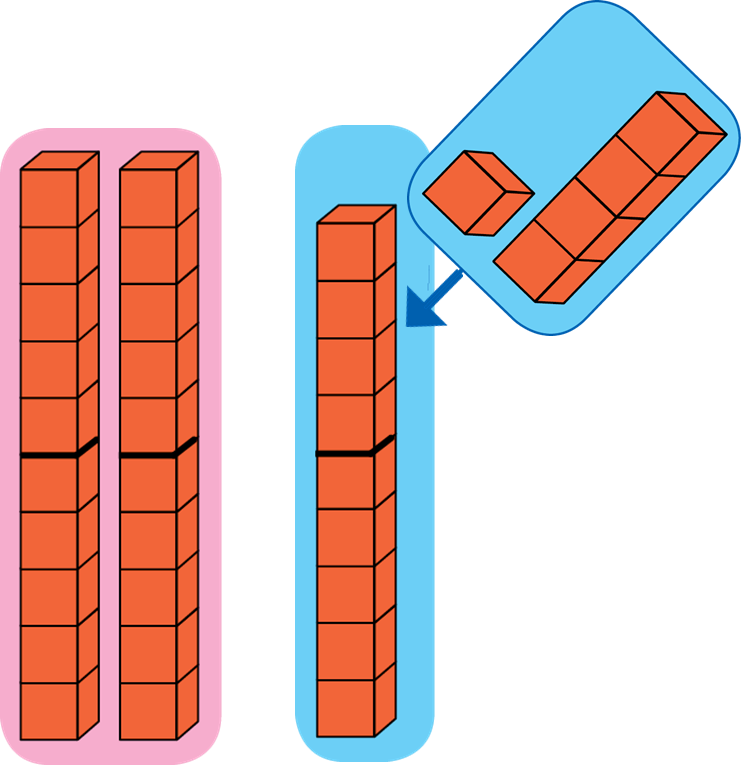 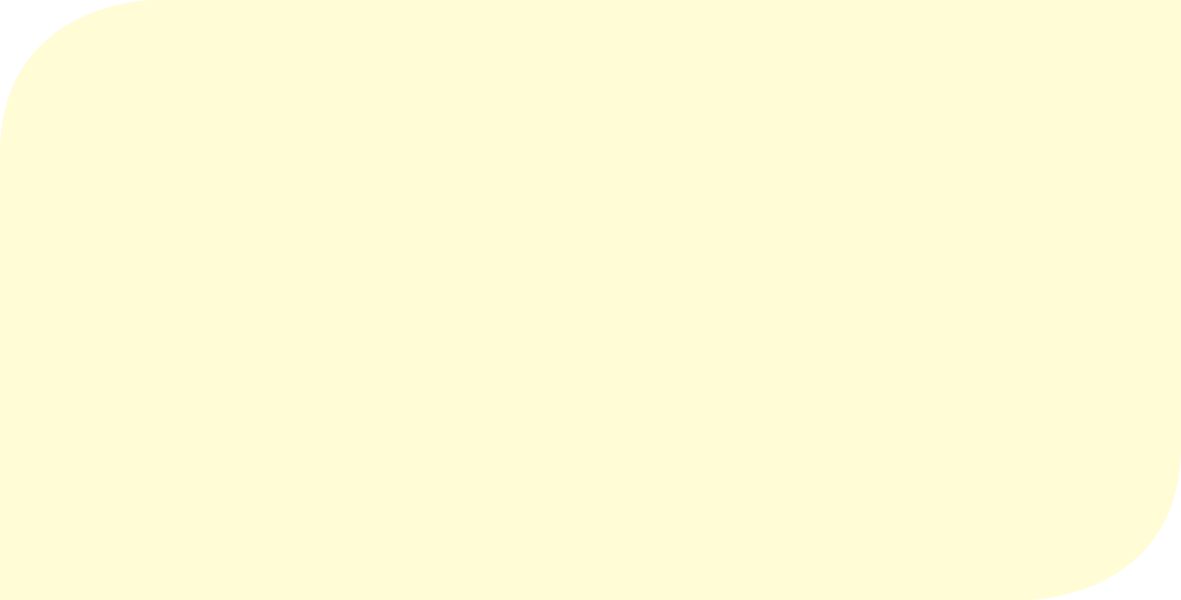 * 9 cộng 5 bằng 14, viết 4, nhớ 1.
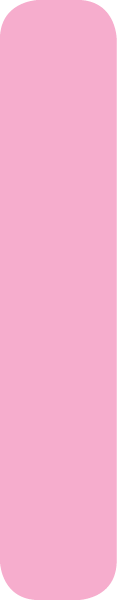 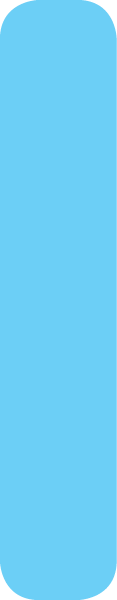 2
9
+
5
* 2 thêm 1 bằng 3, viết 3.
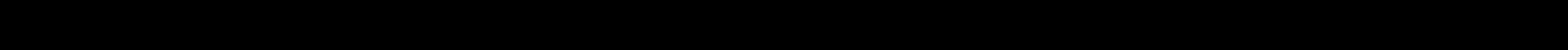 3
4
29 + 5 = 34
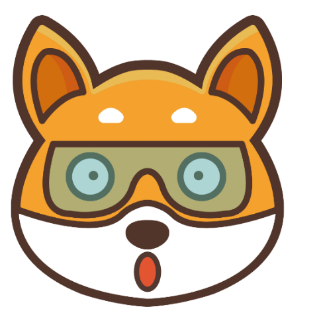 29 + 25 = ?
THẢO LUẬN NHÓM
*Yêu cầu :
- Thảo luận cách tìm kết quả của phép tính trên.( sử dụng bộ đồ dùng học tập)
- Trình bày phần làm việc của nhóm em với các bạn.
- GV chốt bằng đồ dùng trực quan
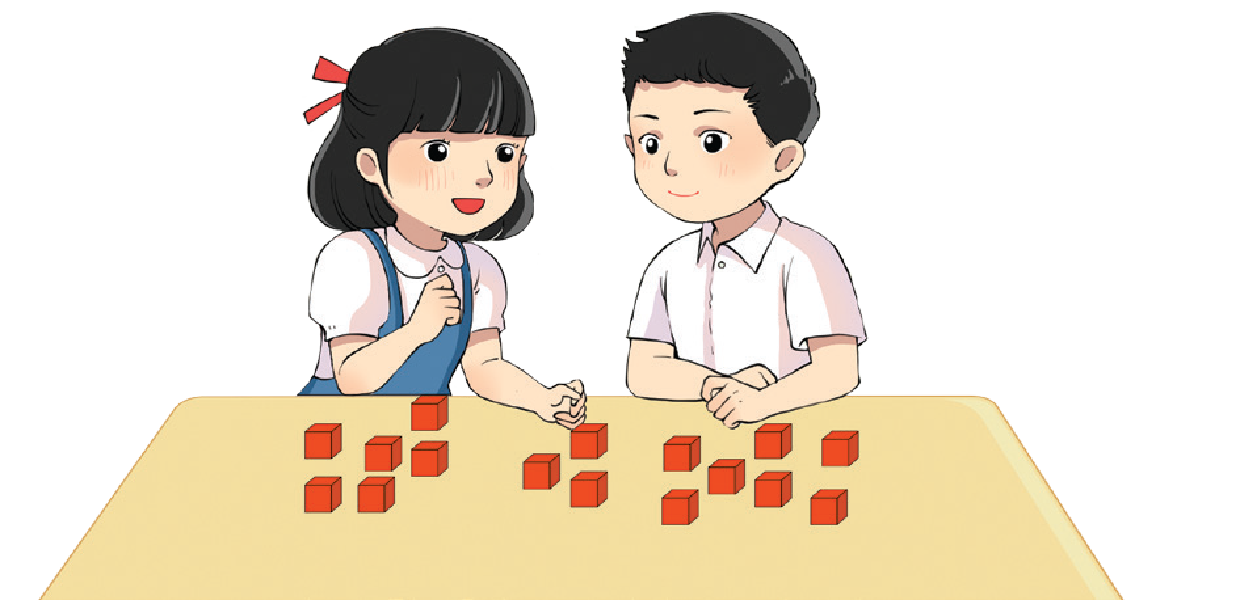 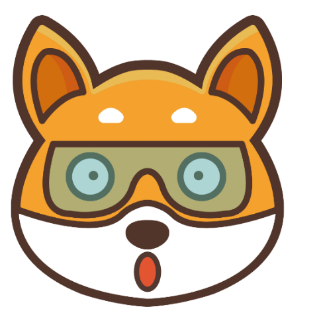 29 + 25 = ?
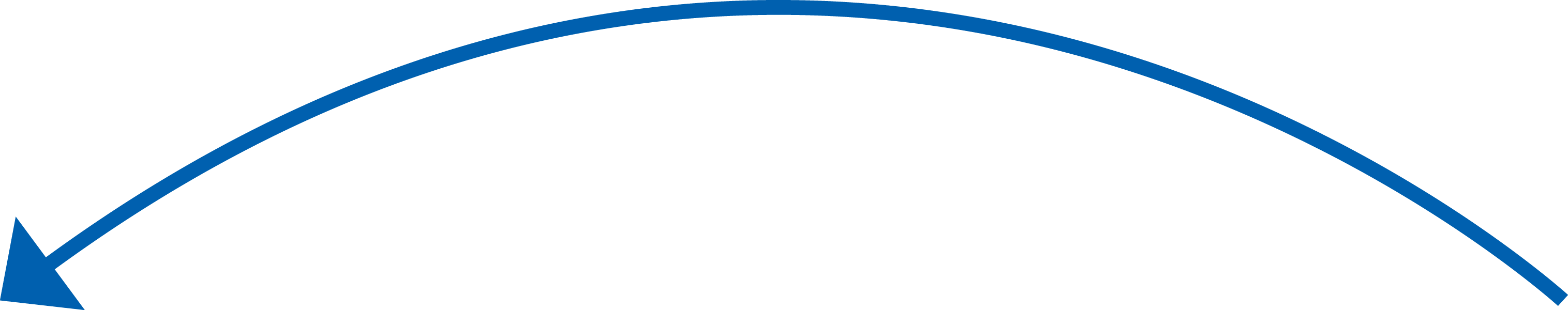 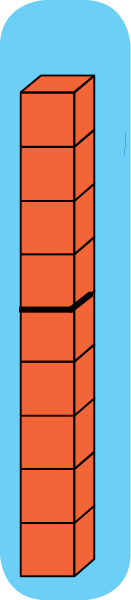 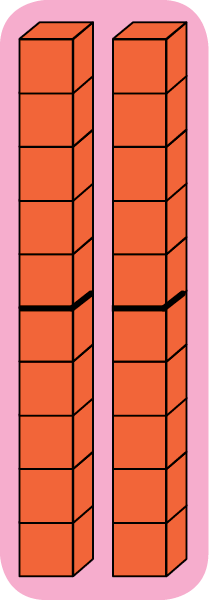 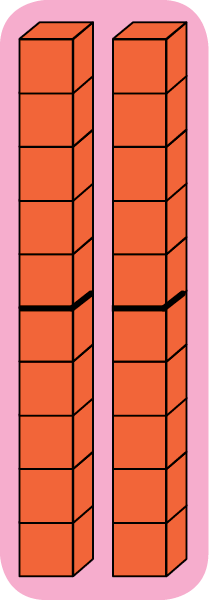 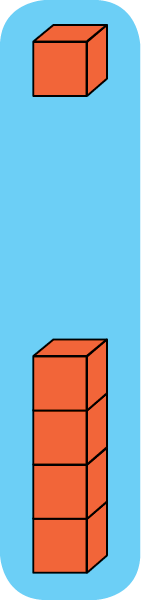 Dùng các thẻ chục và các khối lập phương thể hiện phép tính 29 + 25.
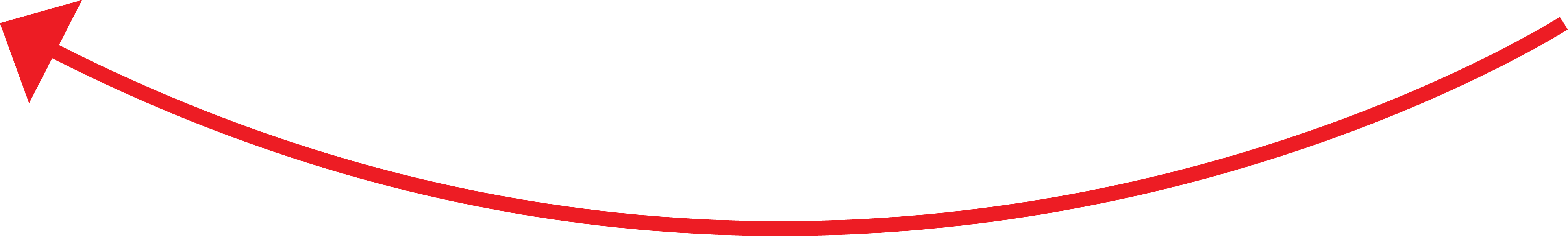 20
5
20
9
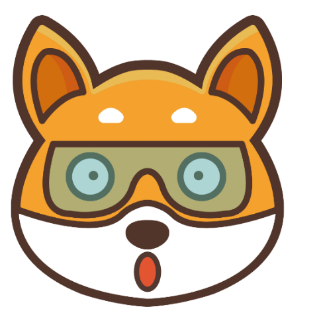 29 + 25 = ?
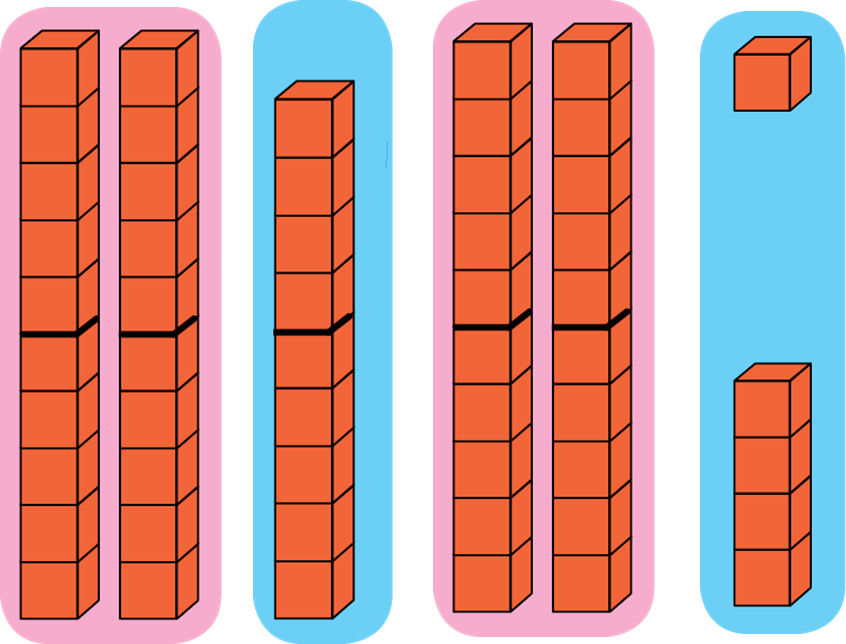 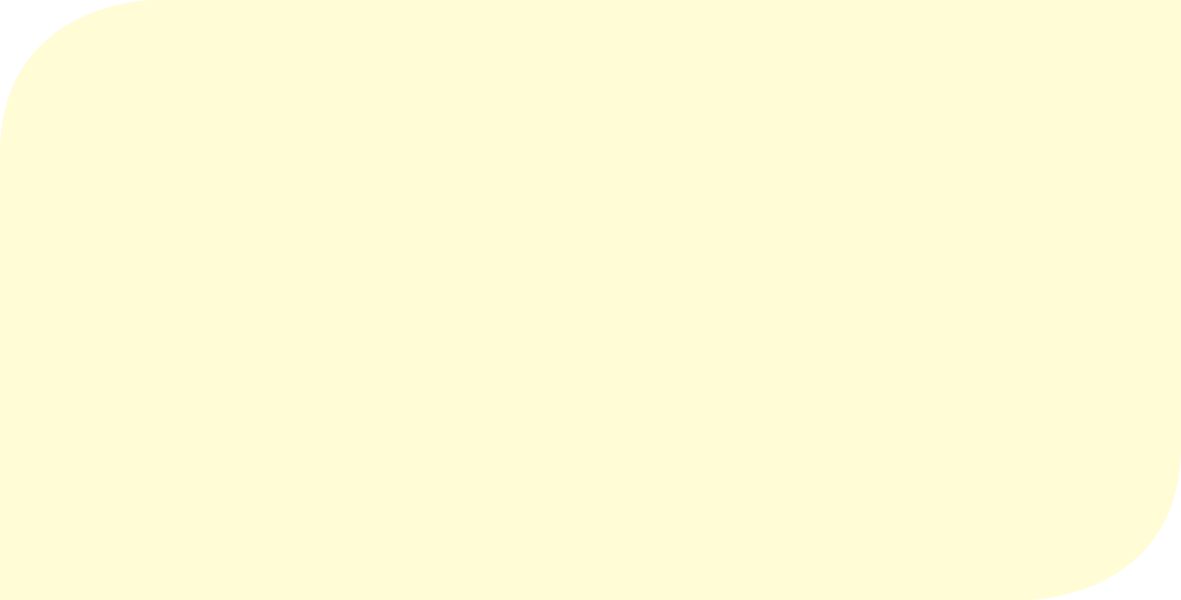 * 9 cộng 5 bằng 14, viết 4, nhớ 1.
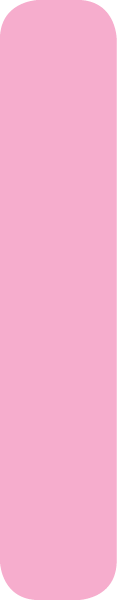 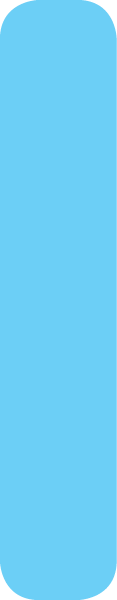 2
9
+
2
5
* 2 cộng 2 bằng 4, thêm 1 bằng 5, viết 5.
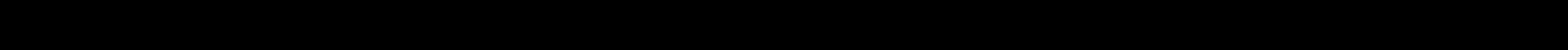 5
4
29 + 25 = 54
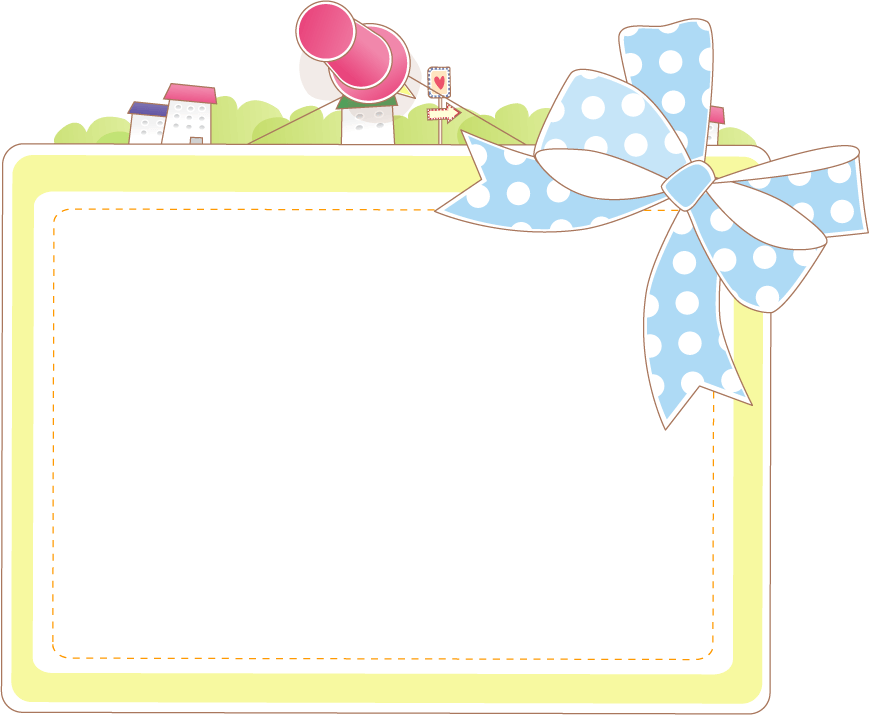 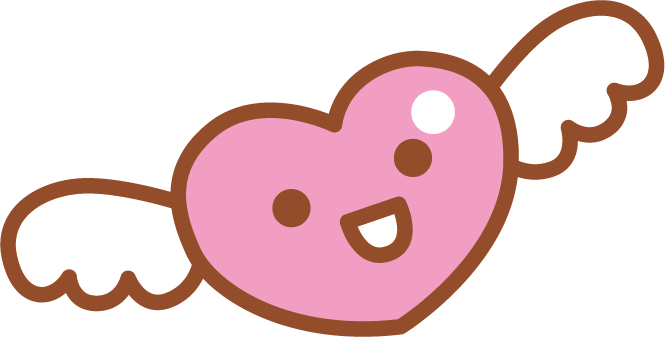 Muốn thực hiện phép cộng dạng
 29 + 5 và 29 + 25 em cần thực hiện theo mấy bước?
Thực hiện theo 2 bước
Bước 1 : Đặt tính
Bước 2 : Thực hiện phép tính
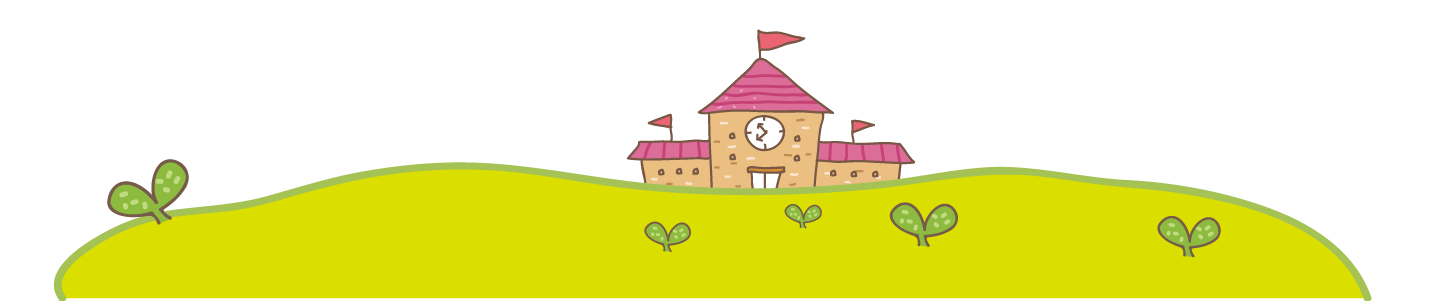 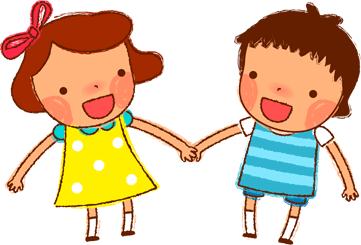 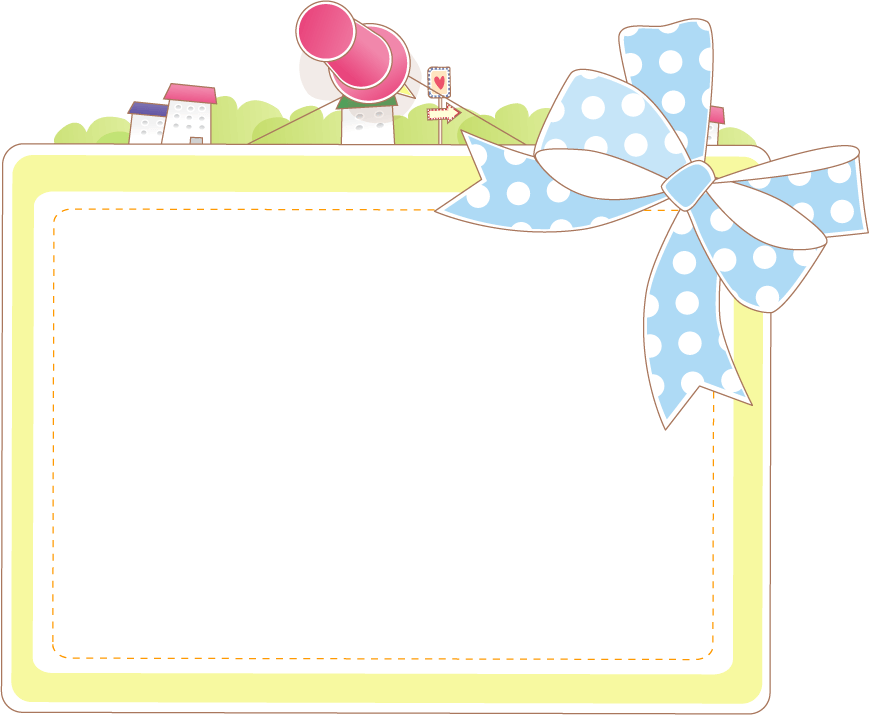 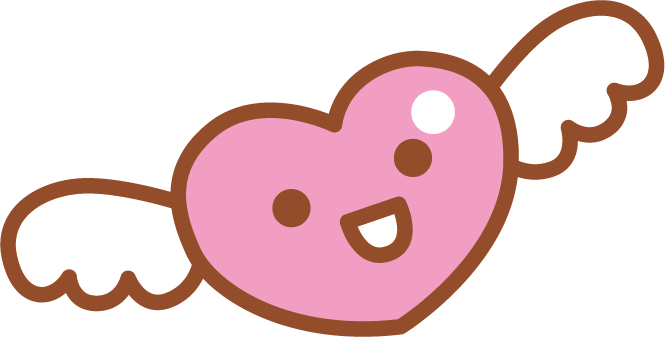 Muốn thực hiện phép cộng dạng
 29 + 5 và 29 + 25 em cần  lưu ý điều gì?
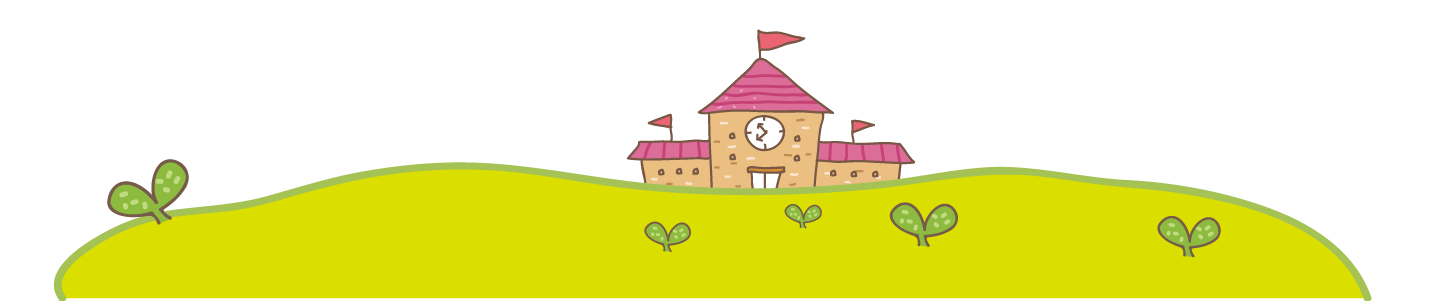 Khi cộng qua hàng chục cần thêm 1 vào kết quả.
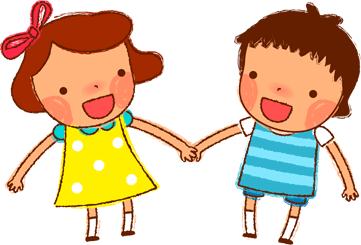 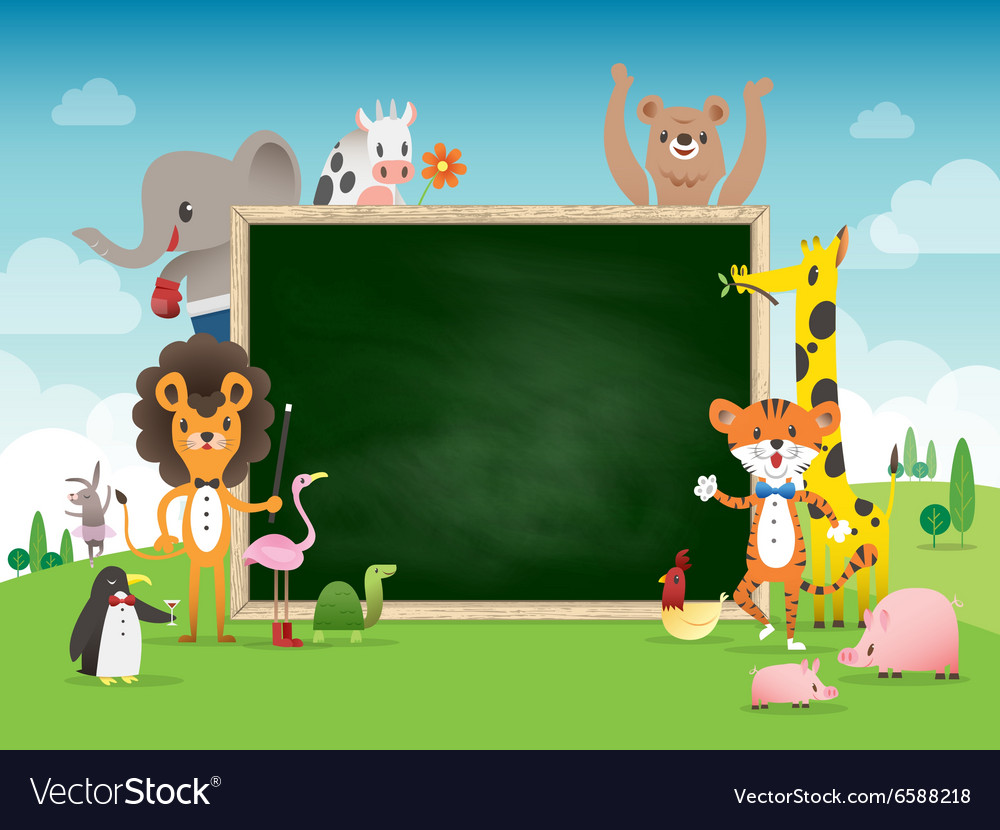 THỰC HÀNH
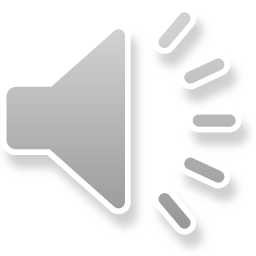 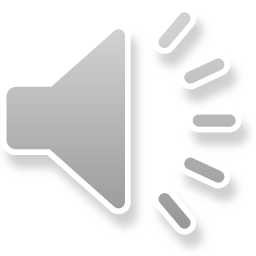 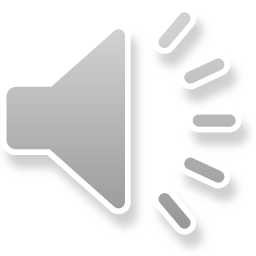 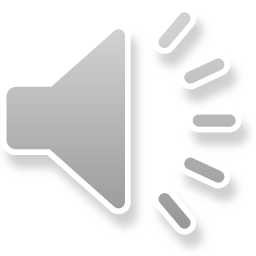 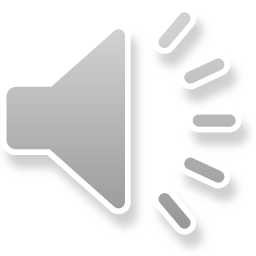 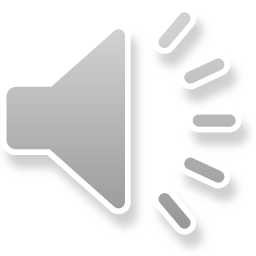 Hãy tính đúng để hoa trong vườn nở nhé!
58 + 23
49 + 34
37 + 46
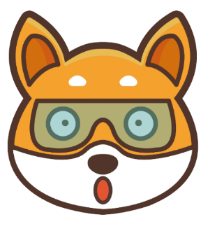 1. Đặt tính rồi tính?
79 + 6
68 + 7
7 + 84
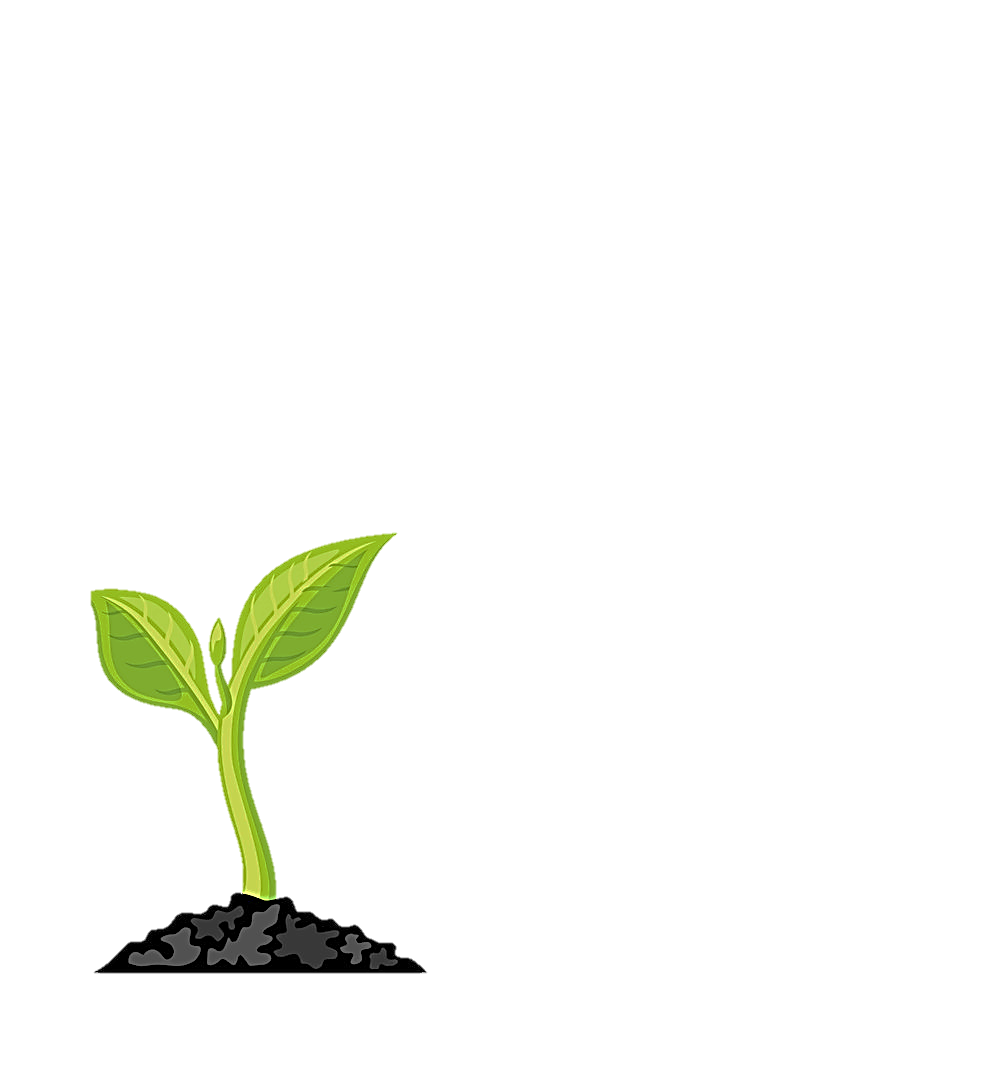 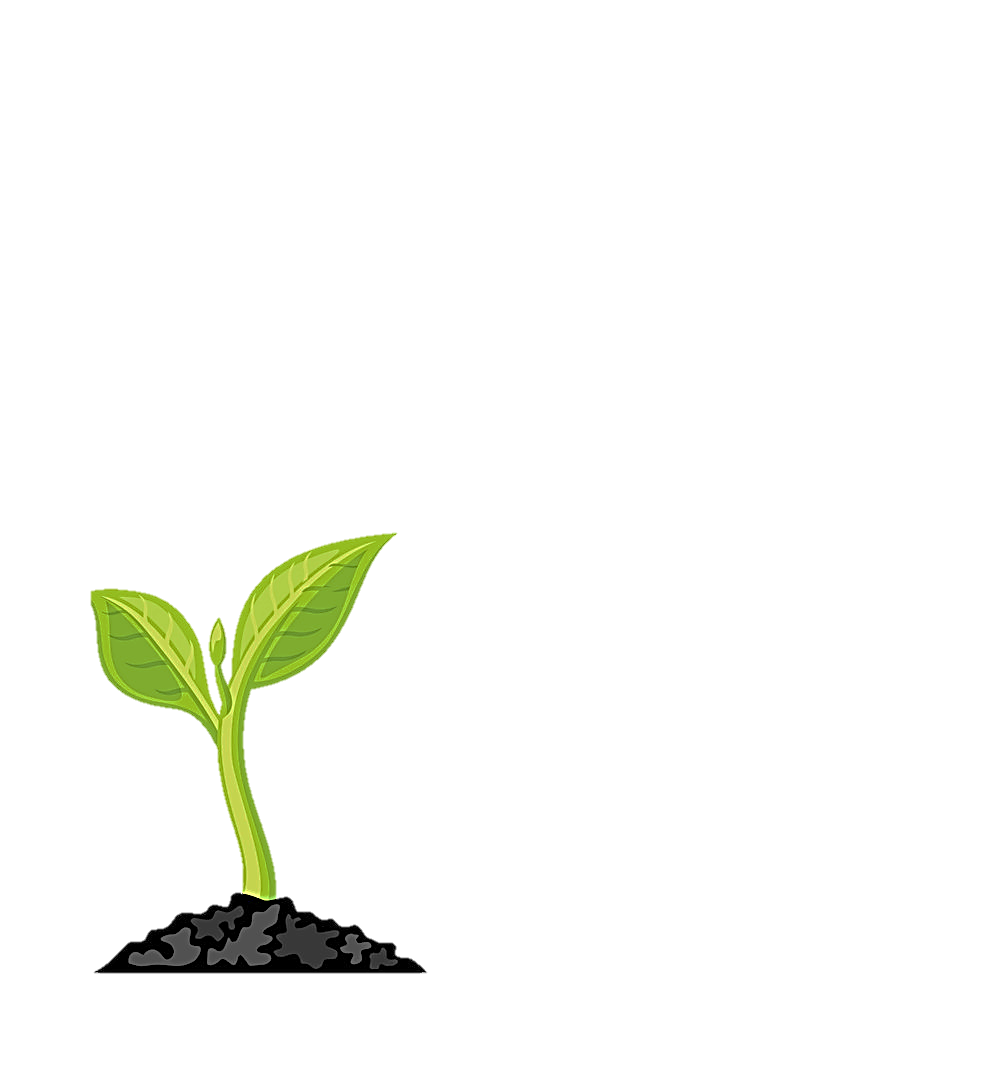 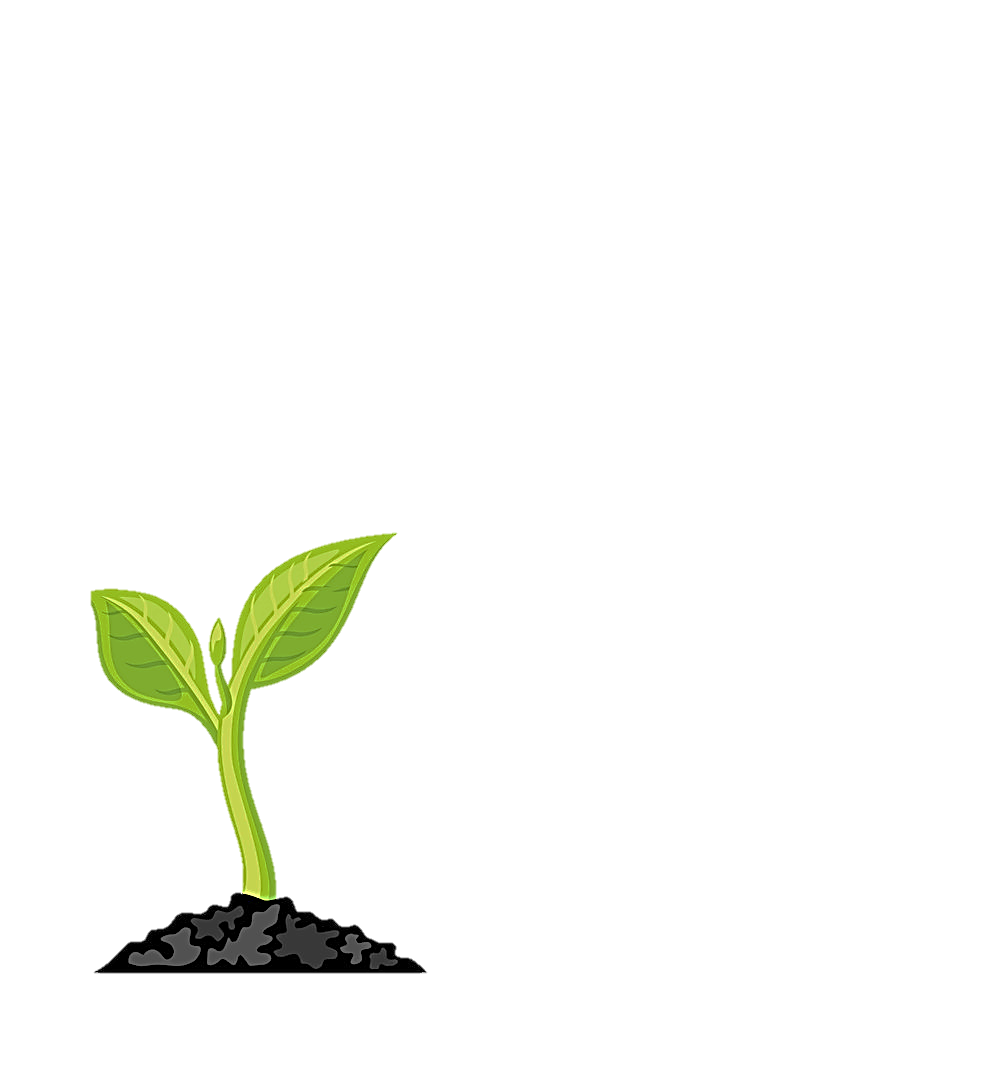 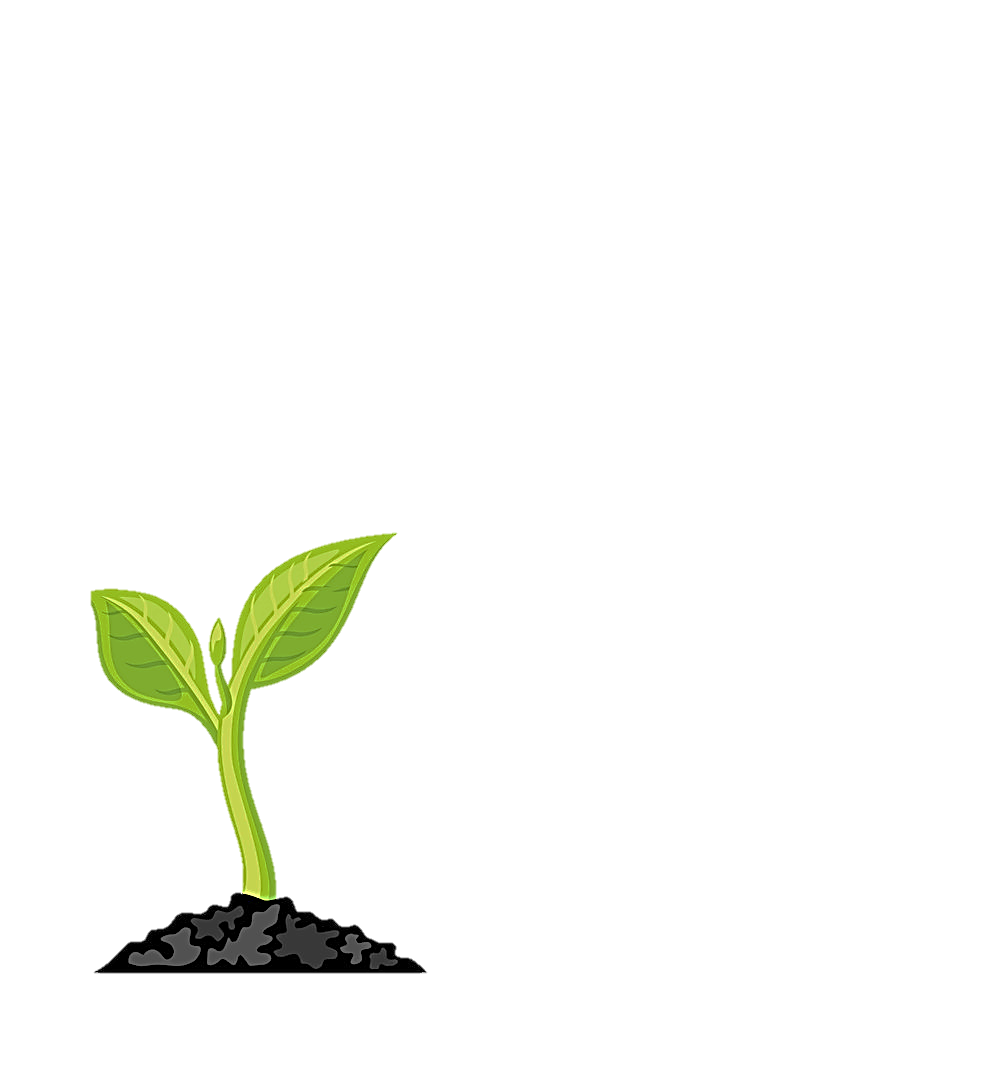 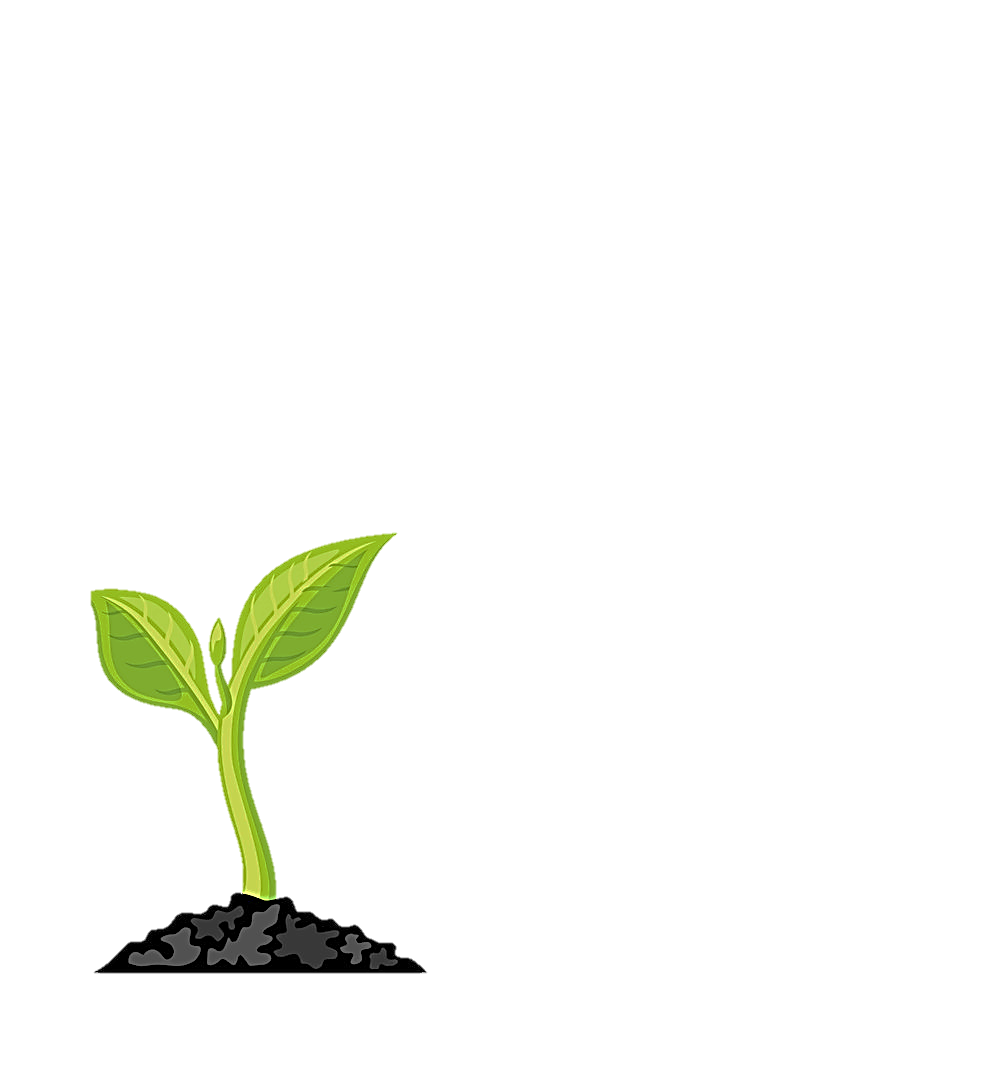 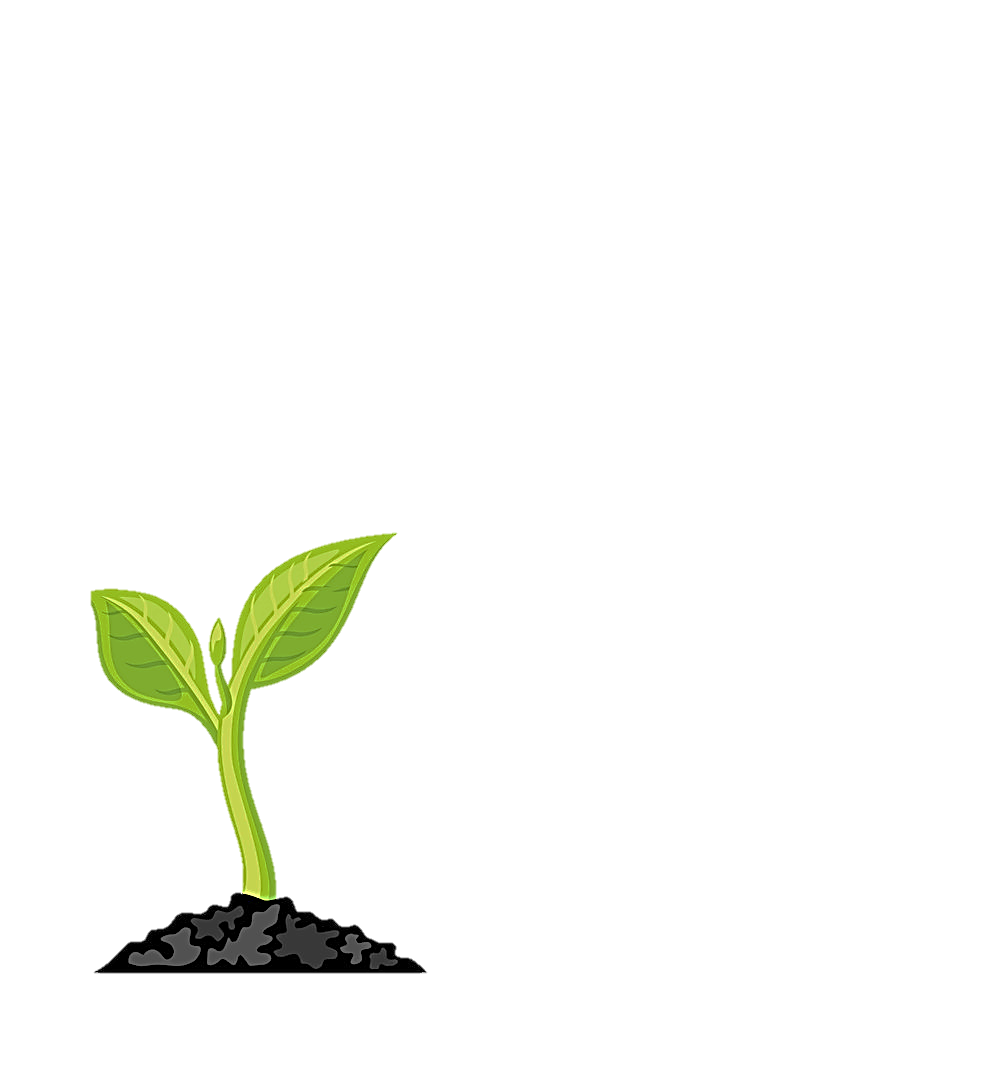 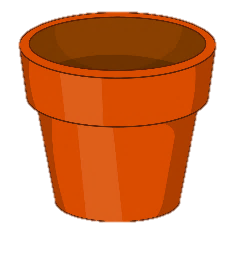 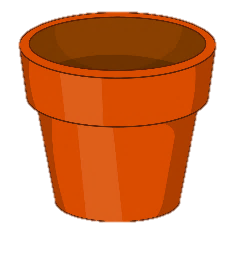 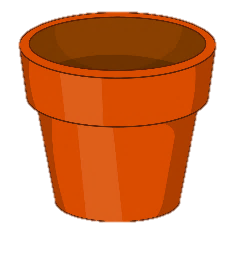 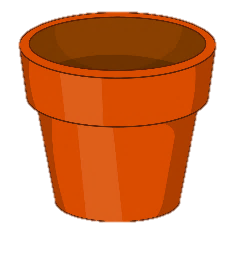 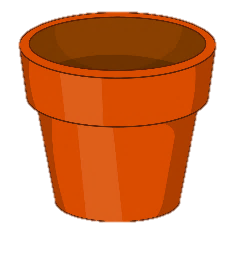 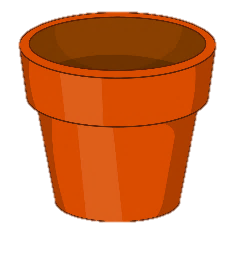 3
1
2
4
5
6
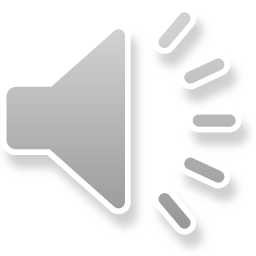 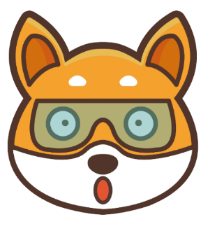 1. Đặt tính rồi tính?
49 + 34
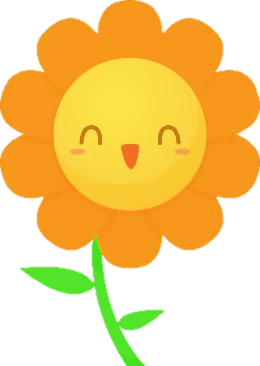 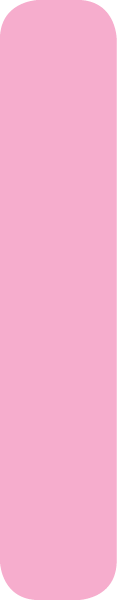 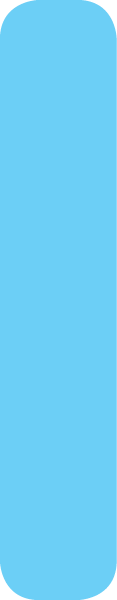 4
9
+
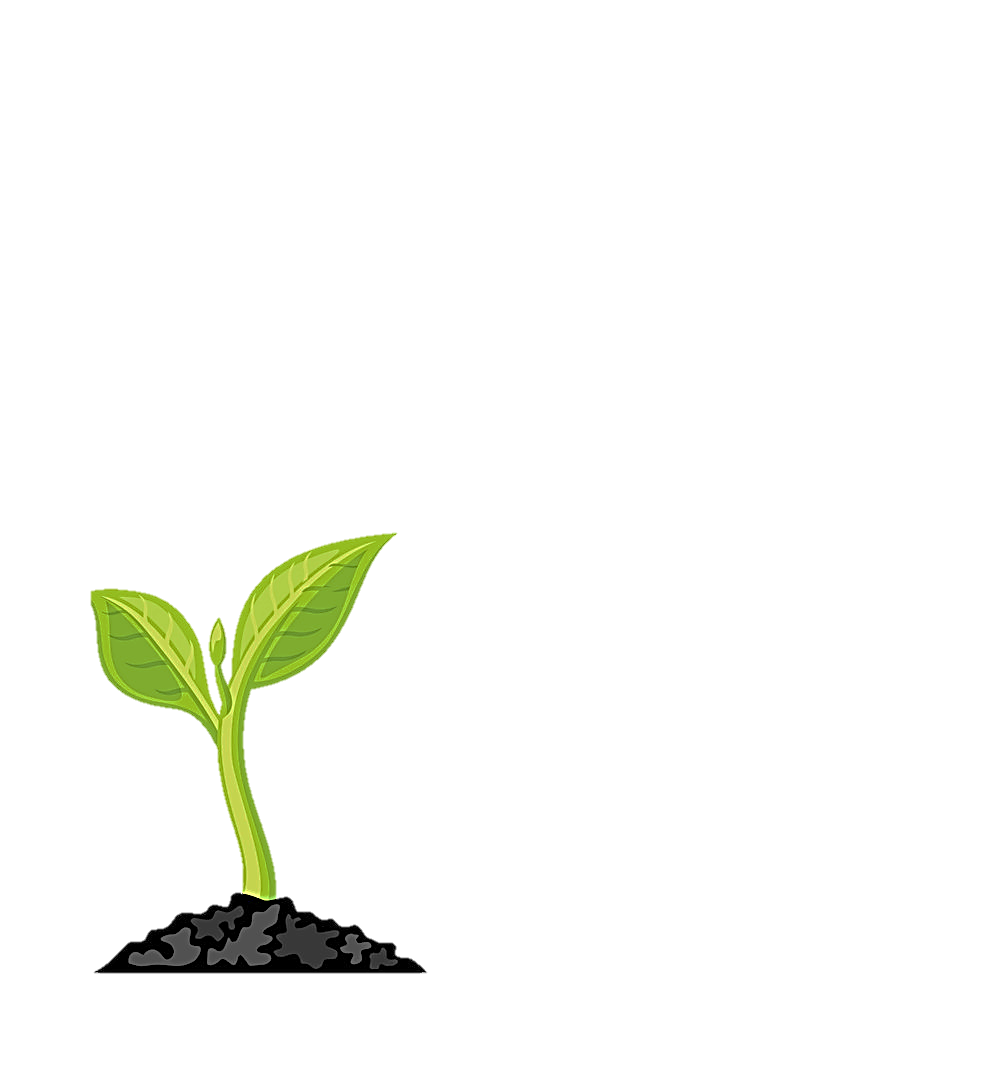 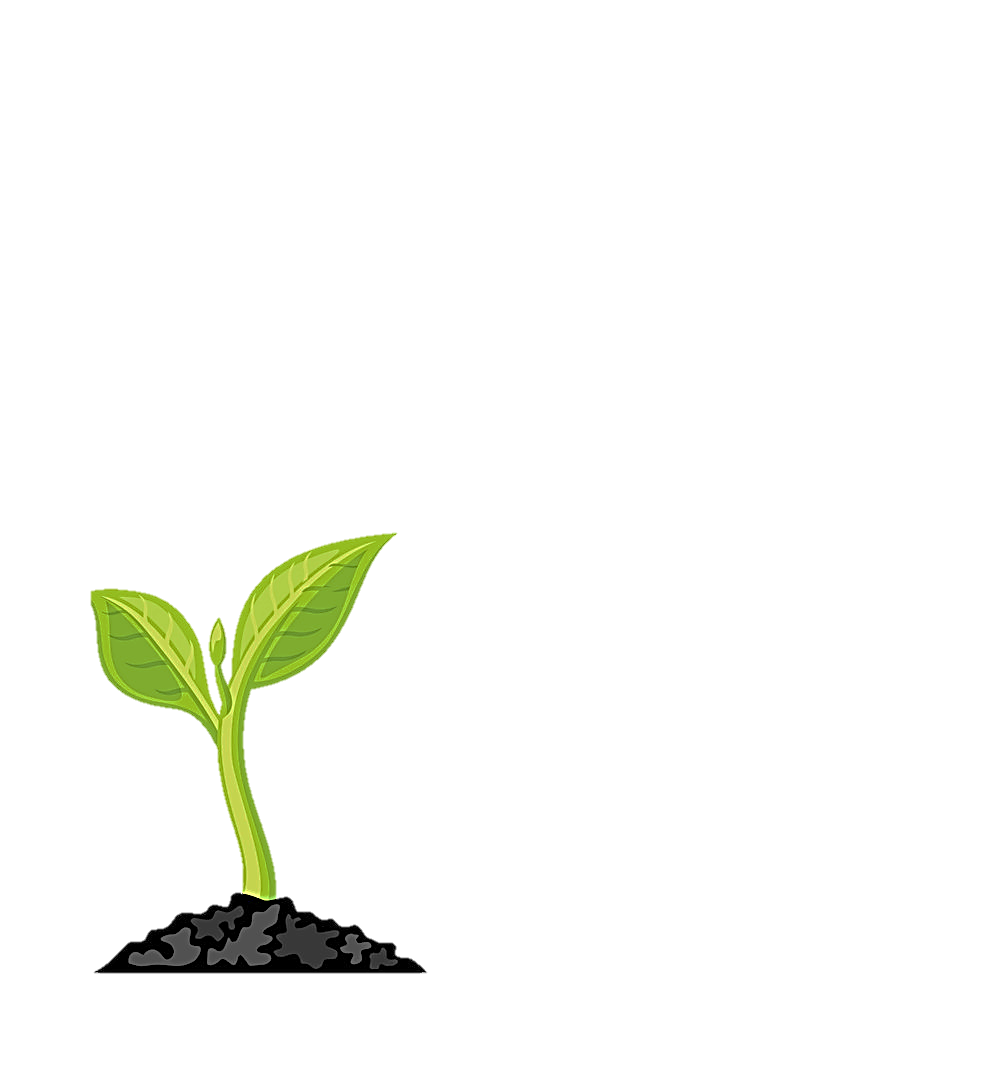 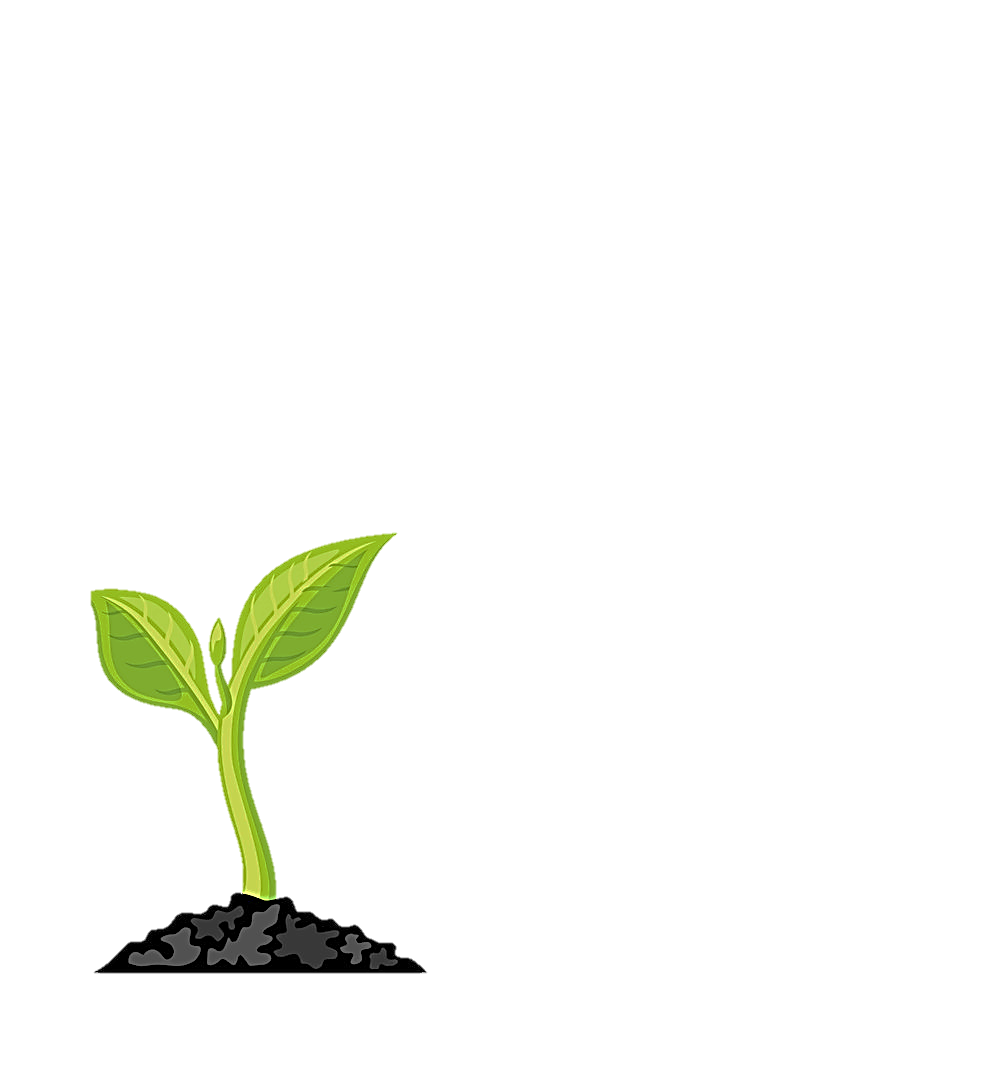 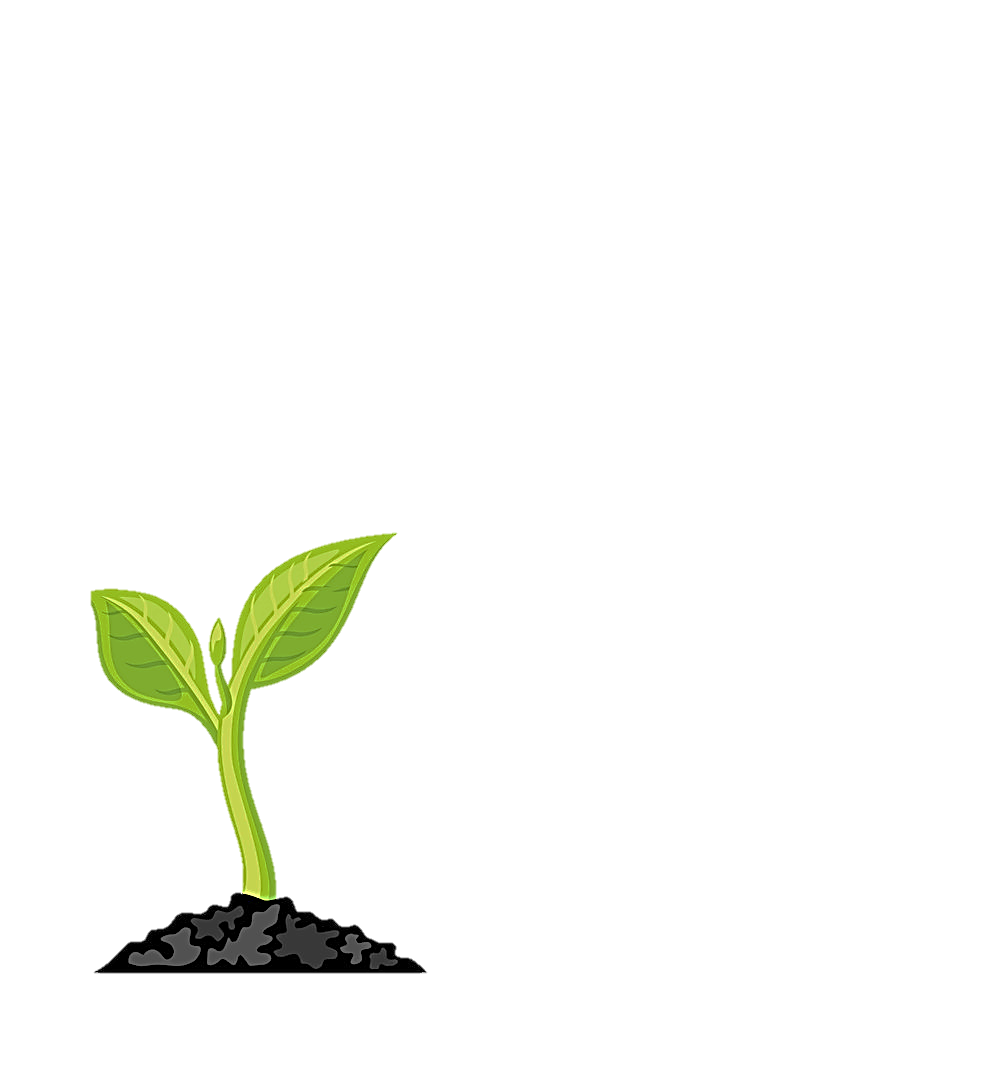 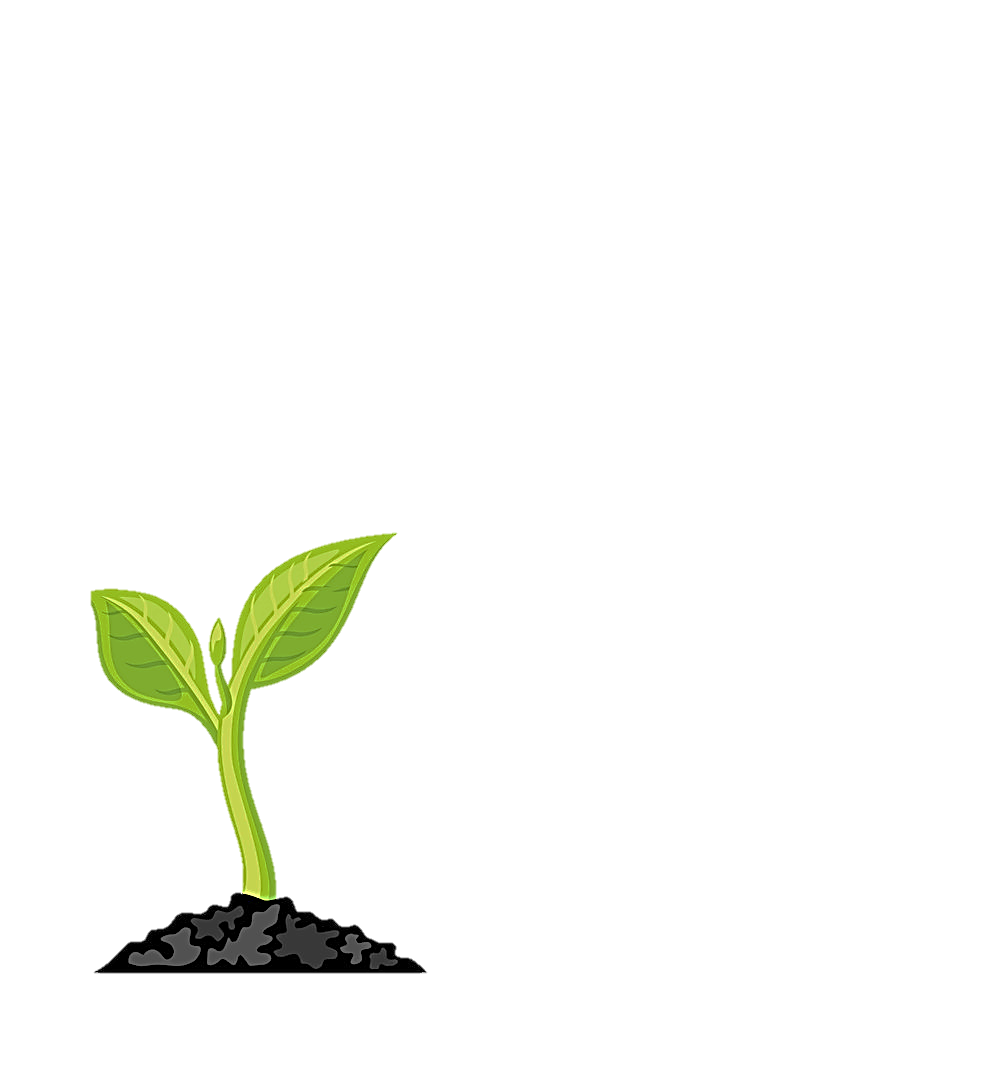 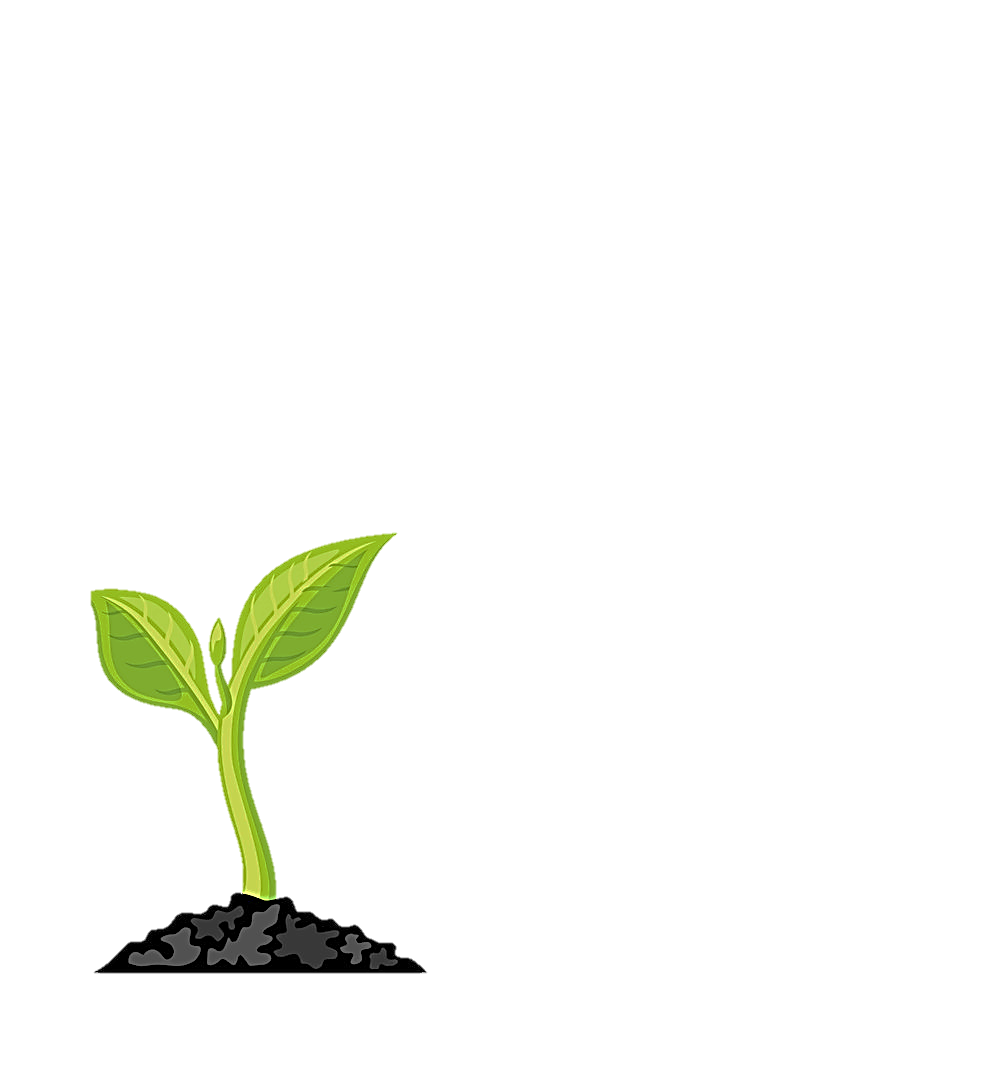 4
3
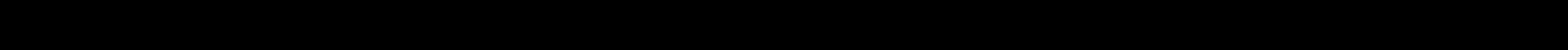 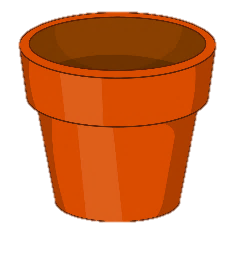 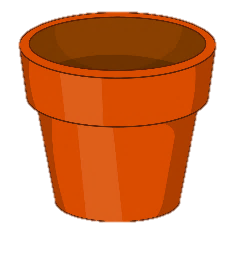 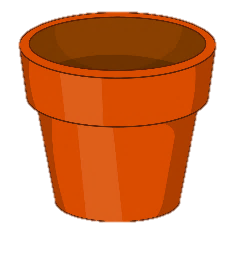 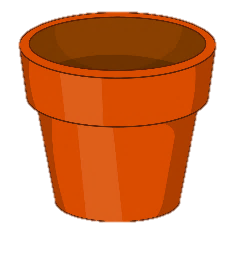 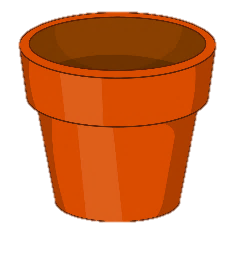 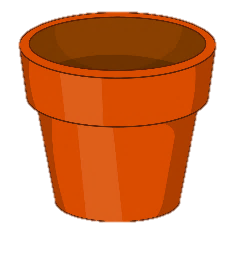 3
8
3
1
2
4
5
6
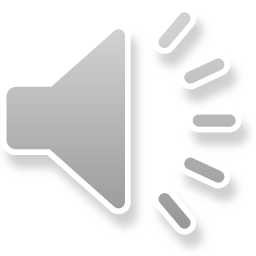 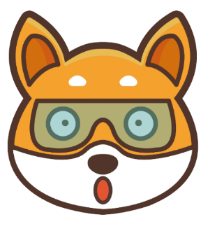 1. Đặt tính rồi tính?
68 + 7
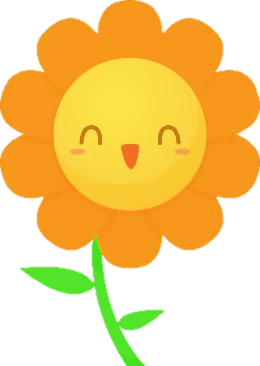 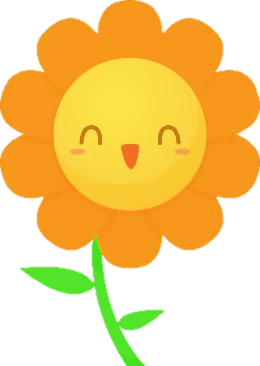 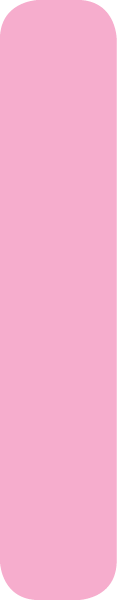 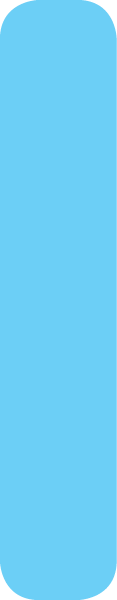 6
8
+
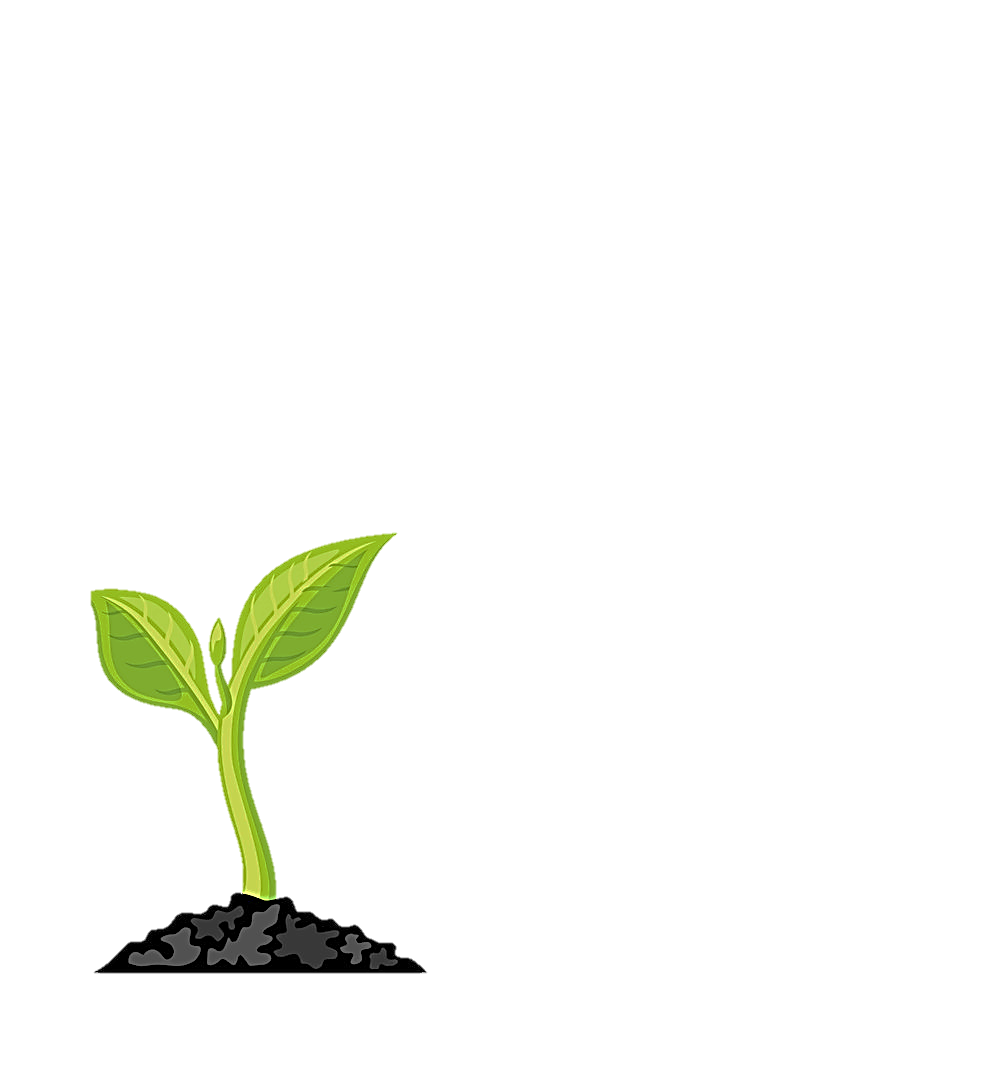 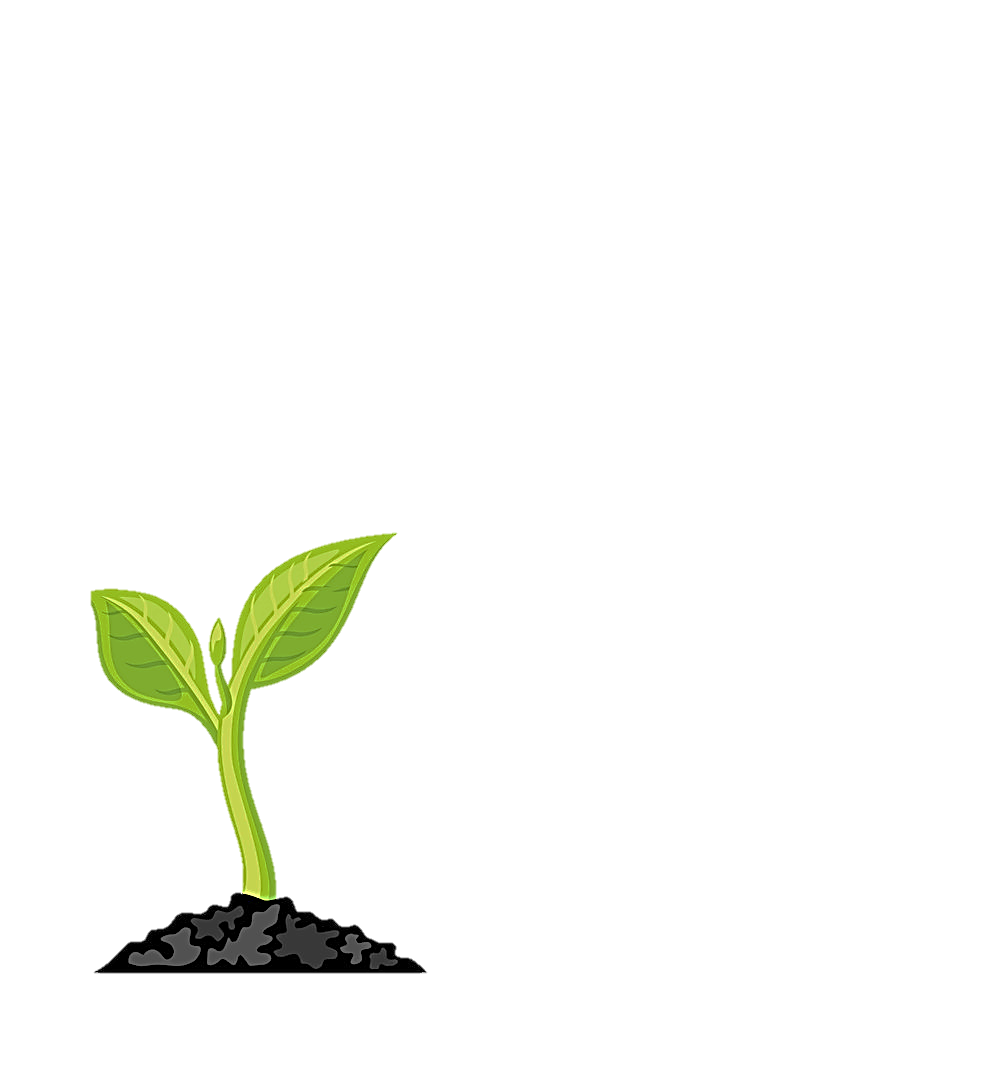 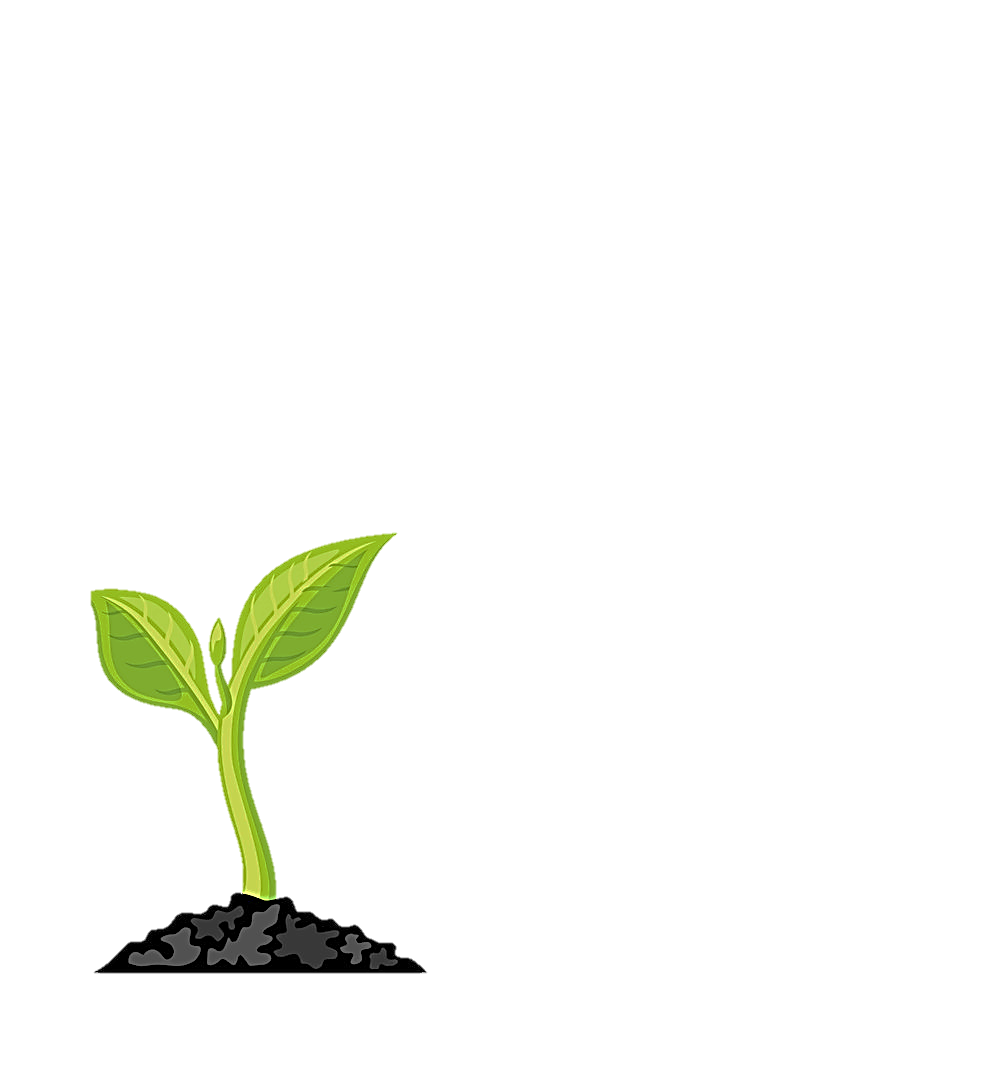 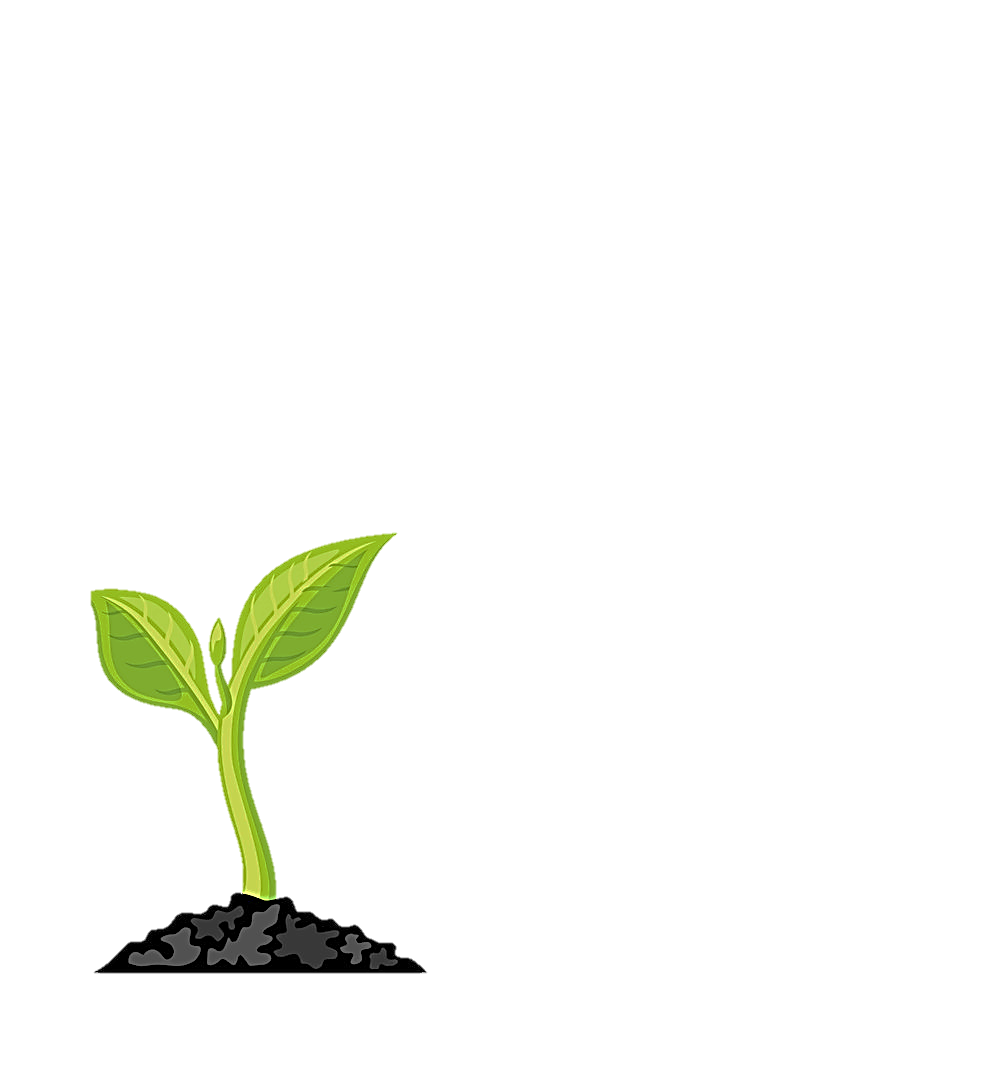 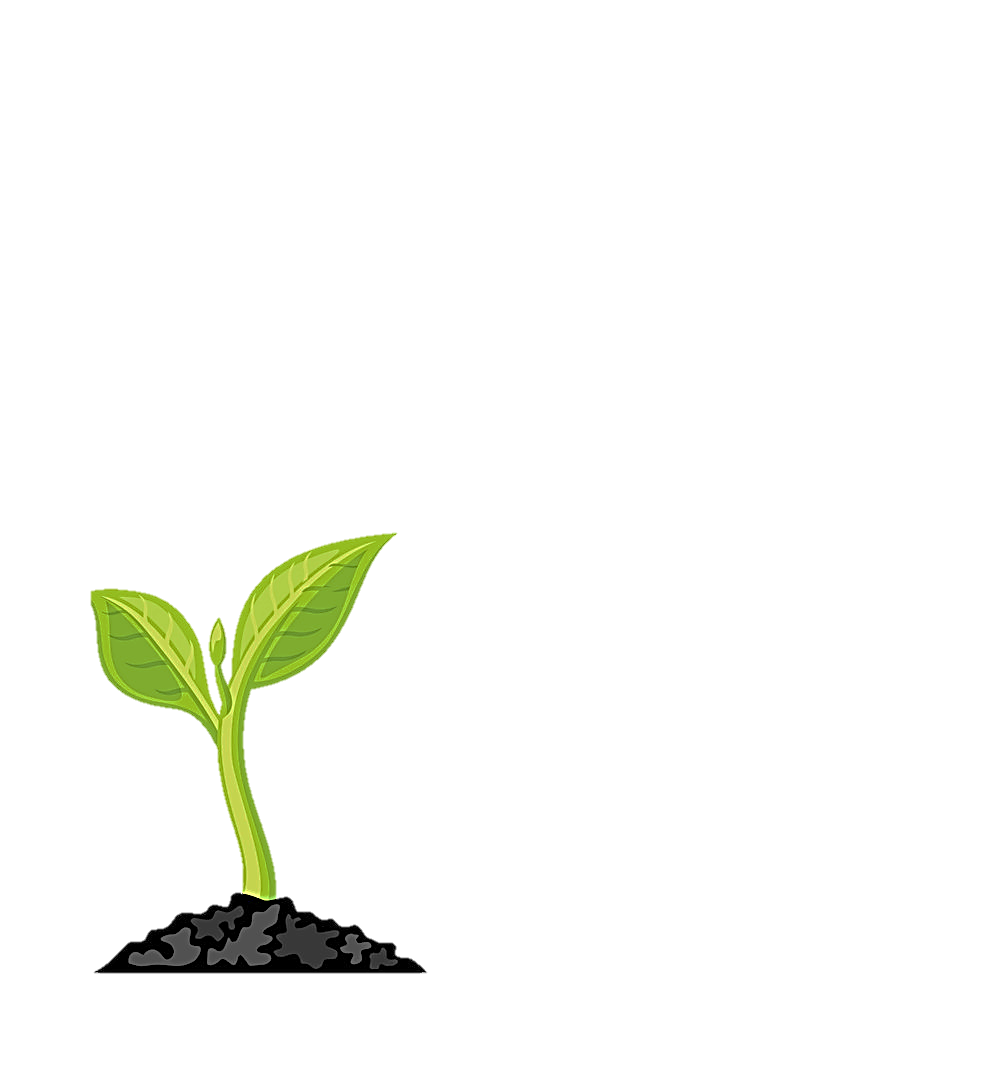 7
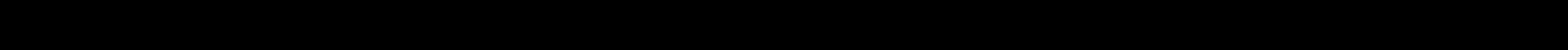 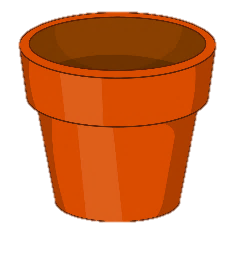 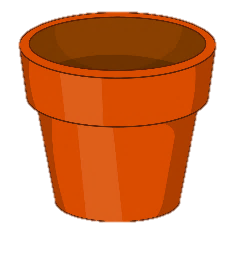 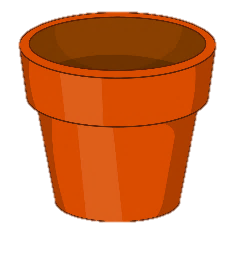 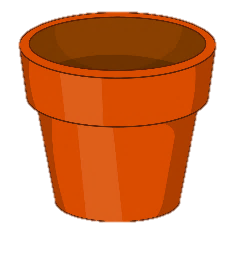 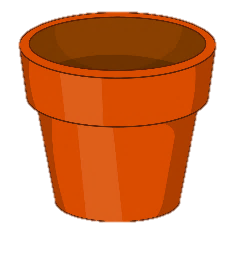 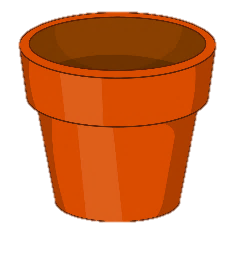 5
7
3
1
2
4
5
6
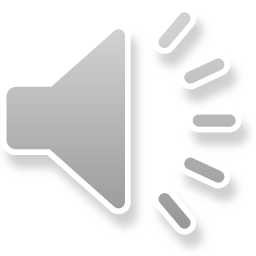 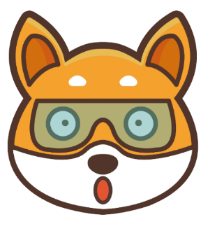 1. Đặt tính rồi tính?
58 + 23
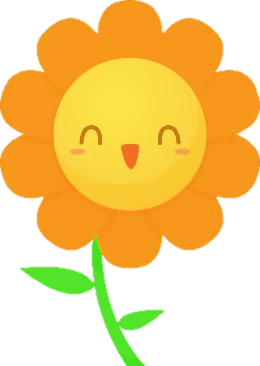 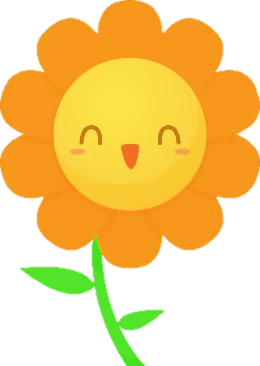 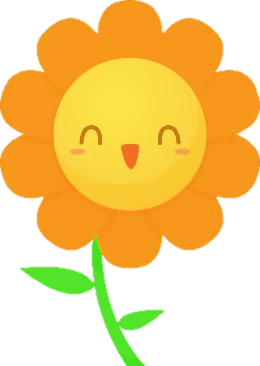 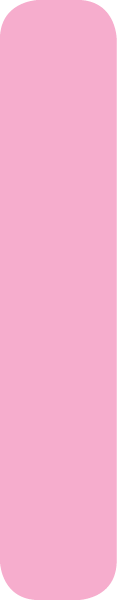 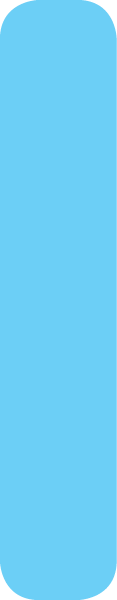 5
8
+
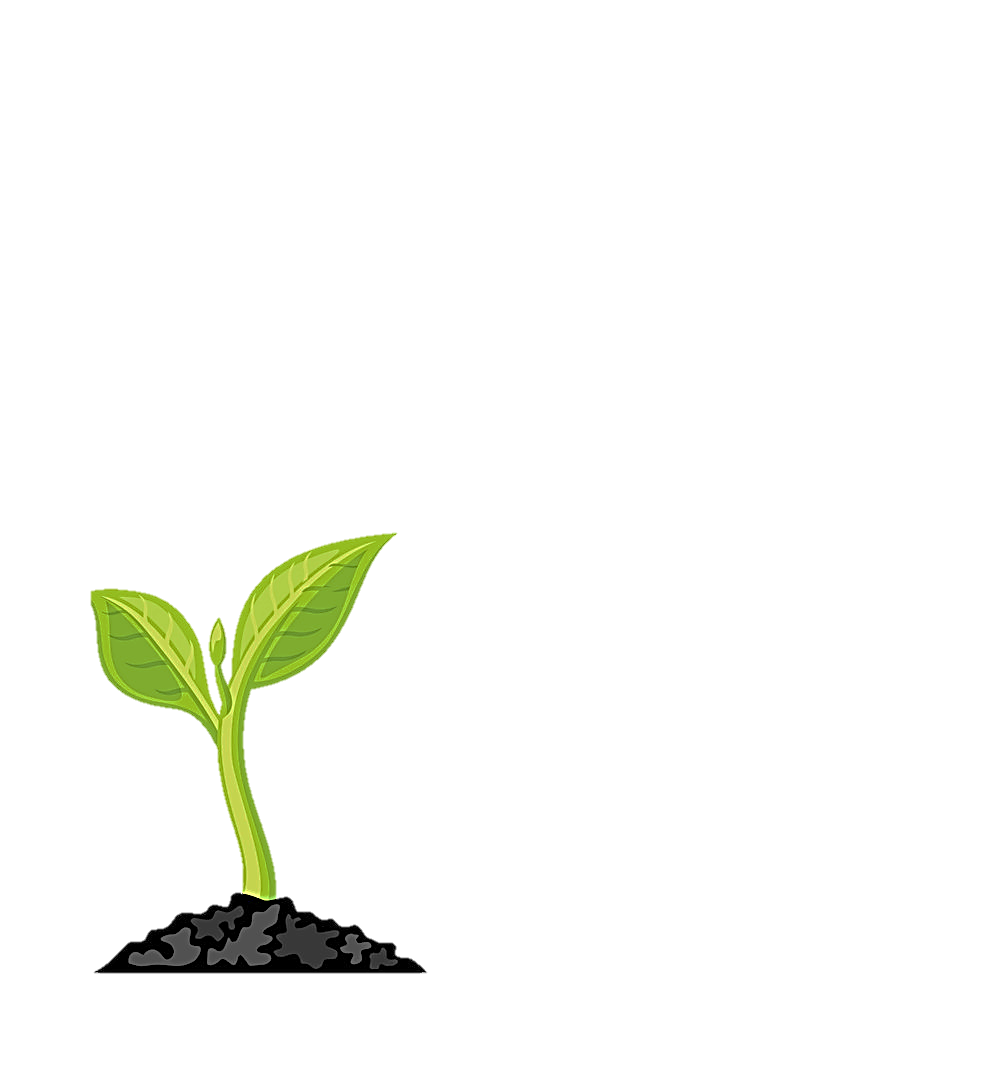 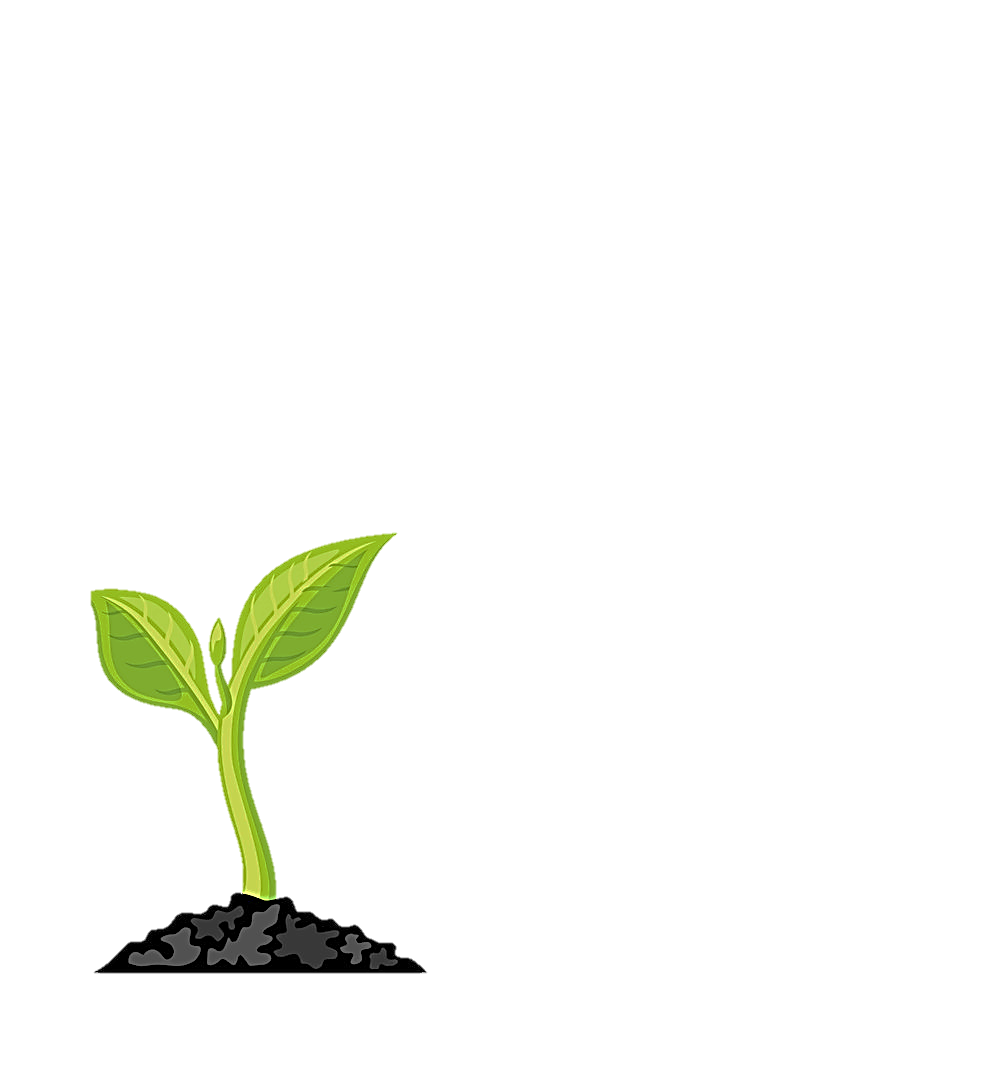 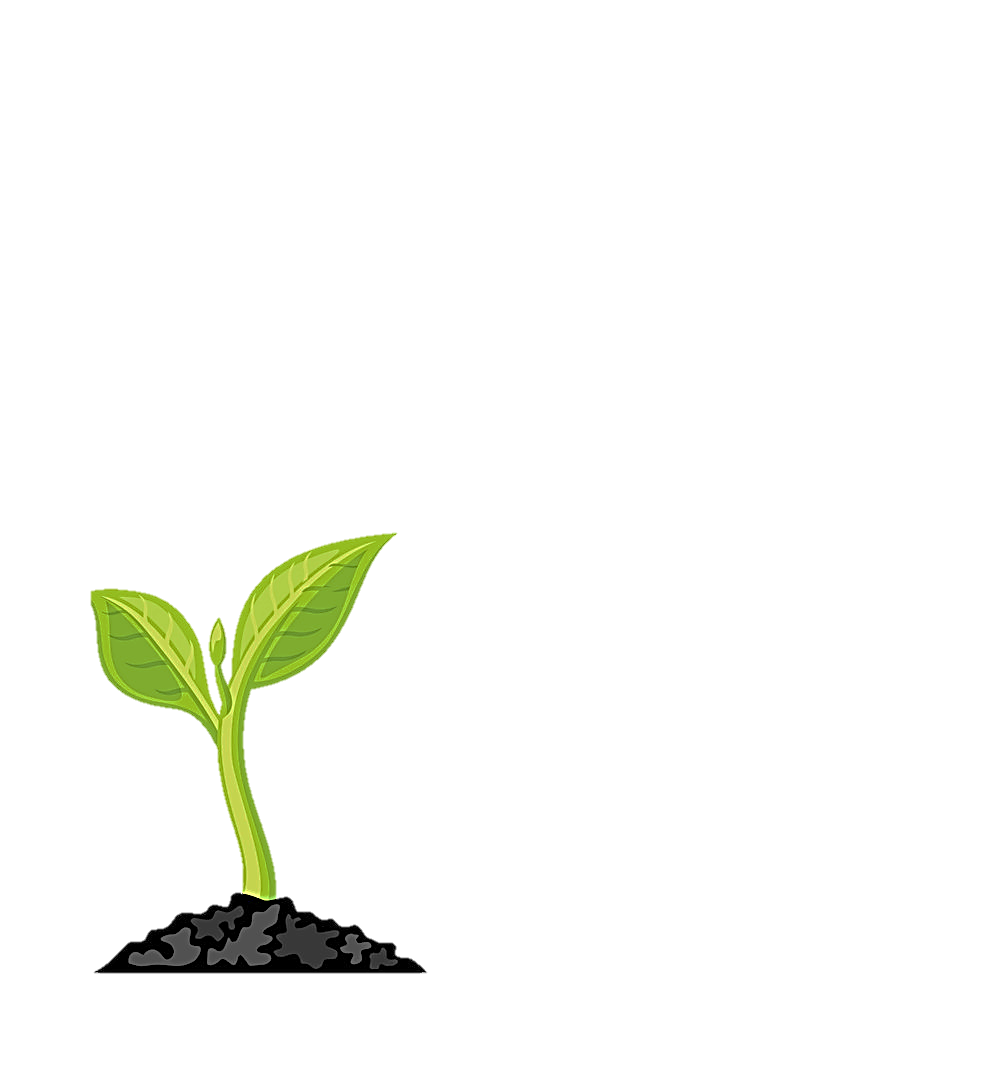 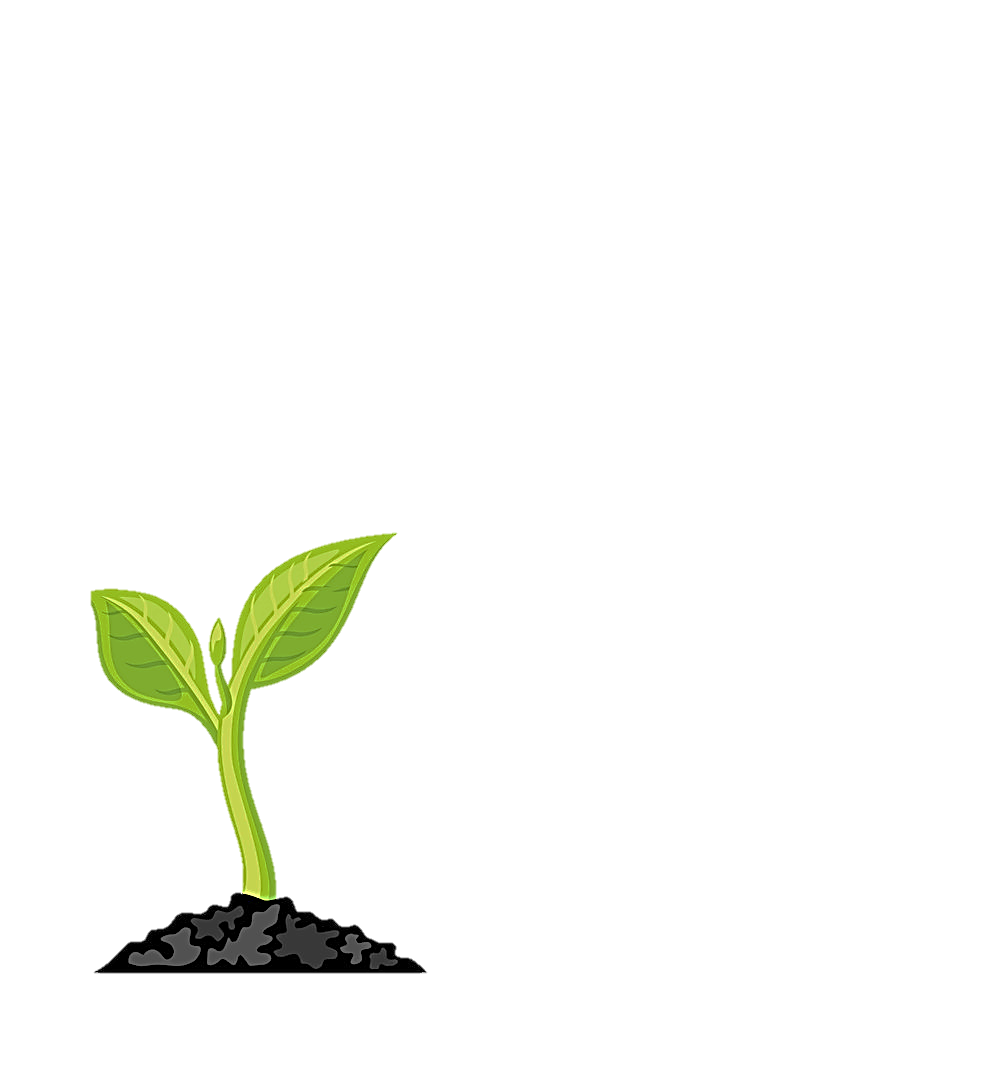 2
3
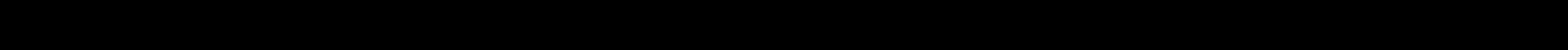 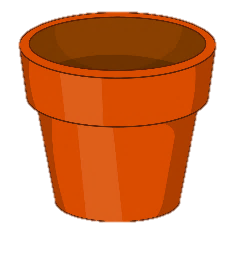 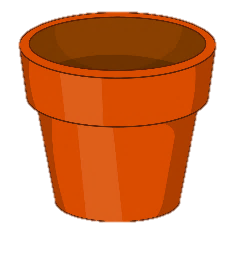 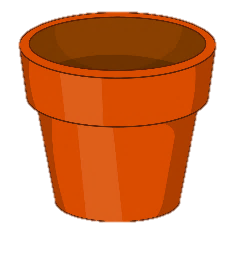 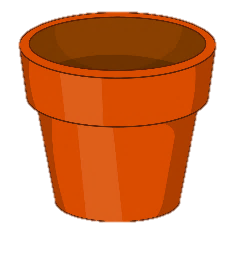 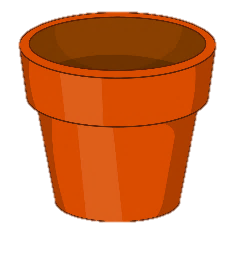 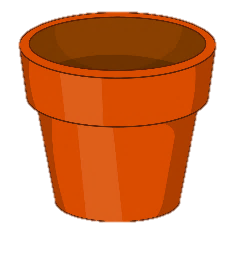 1
8
3
1
2
4
5
6
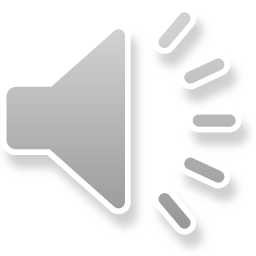 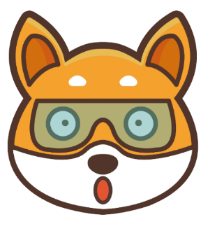 1. Đặt tính rồi tính?
79 + 6
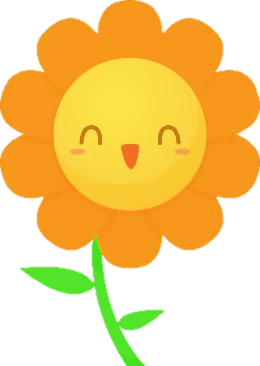 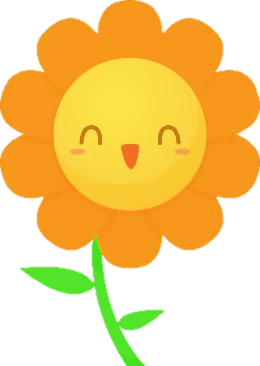 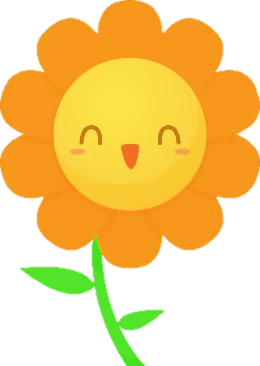 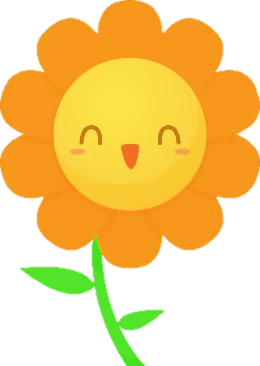 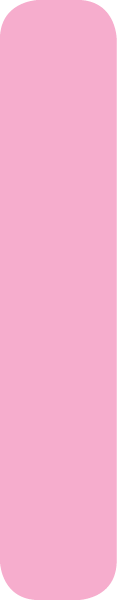 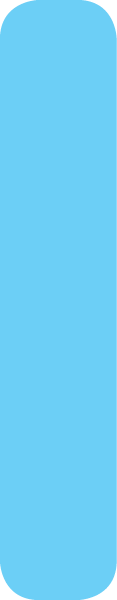 7
9
+
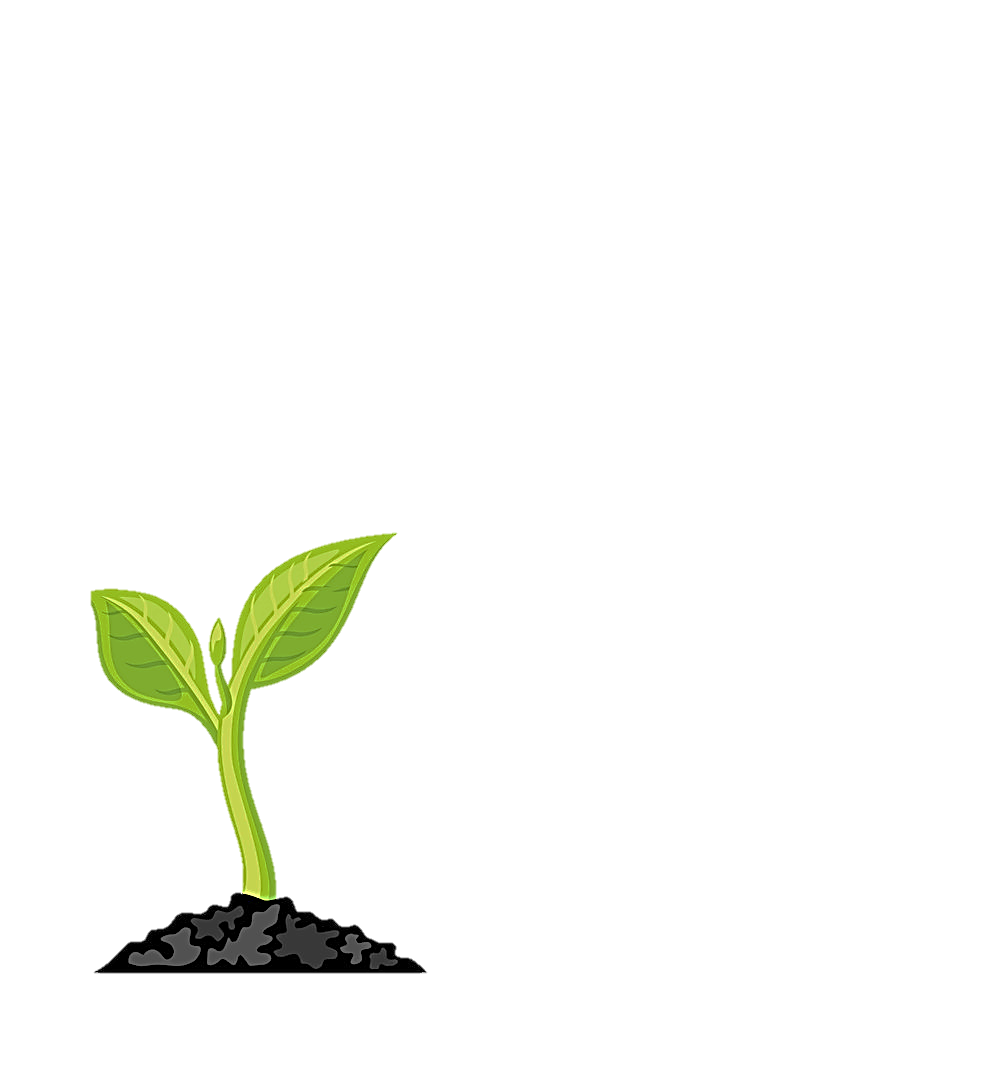 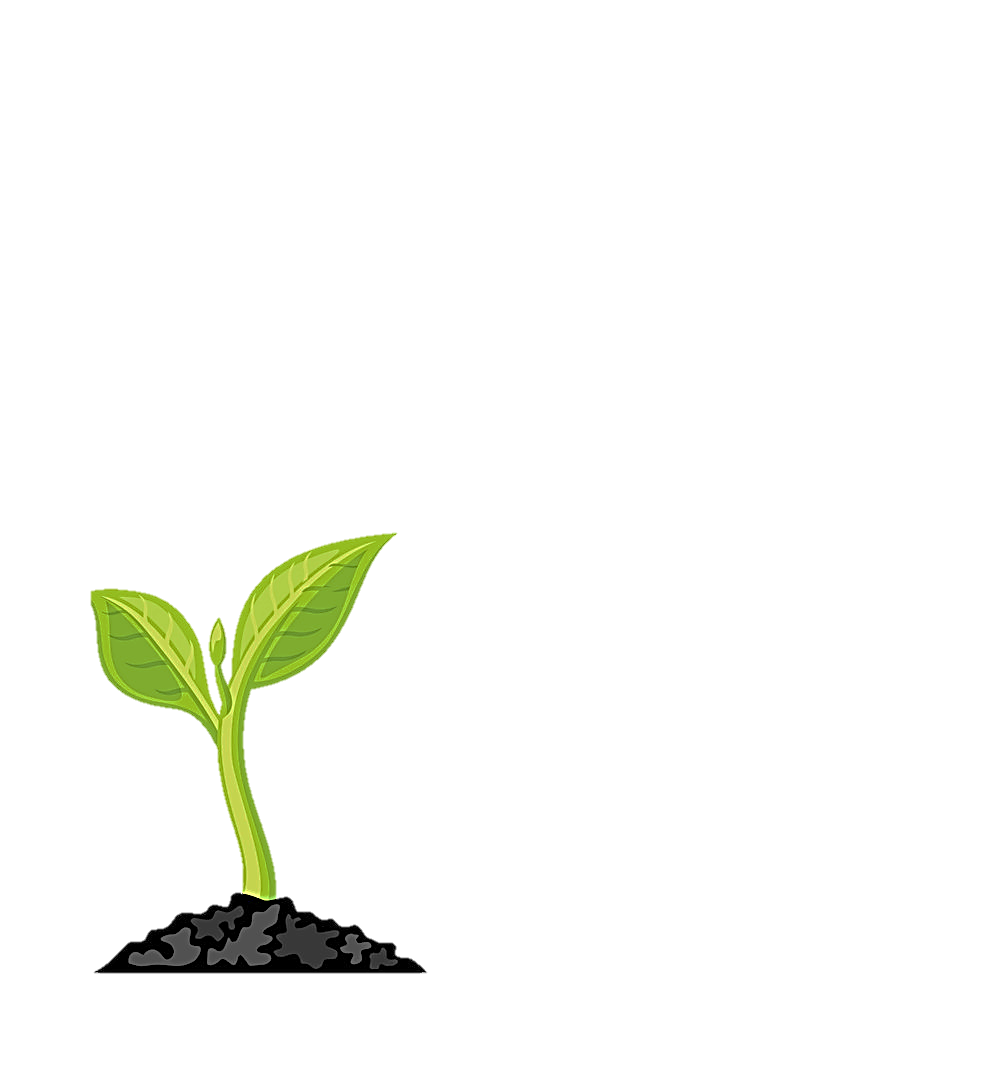 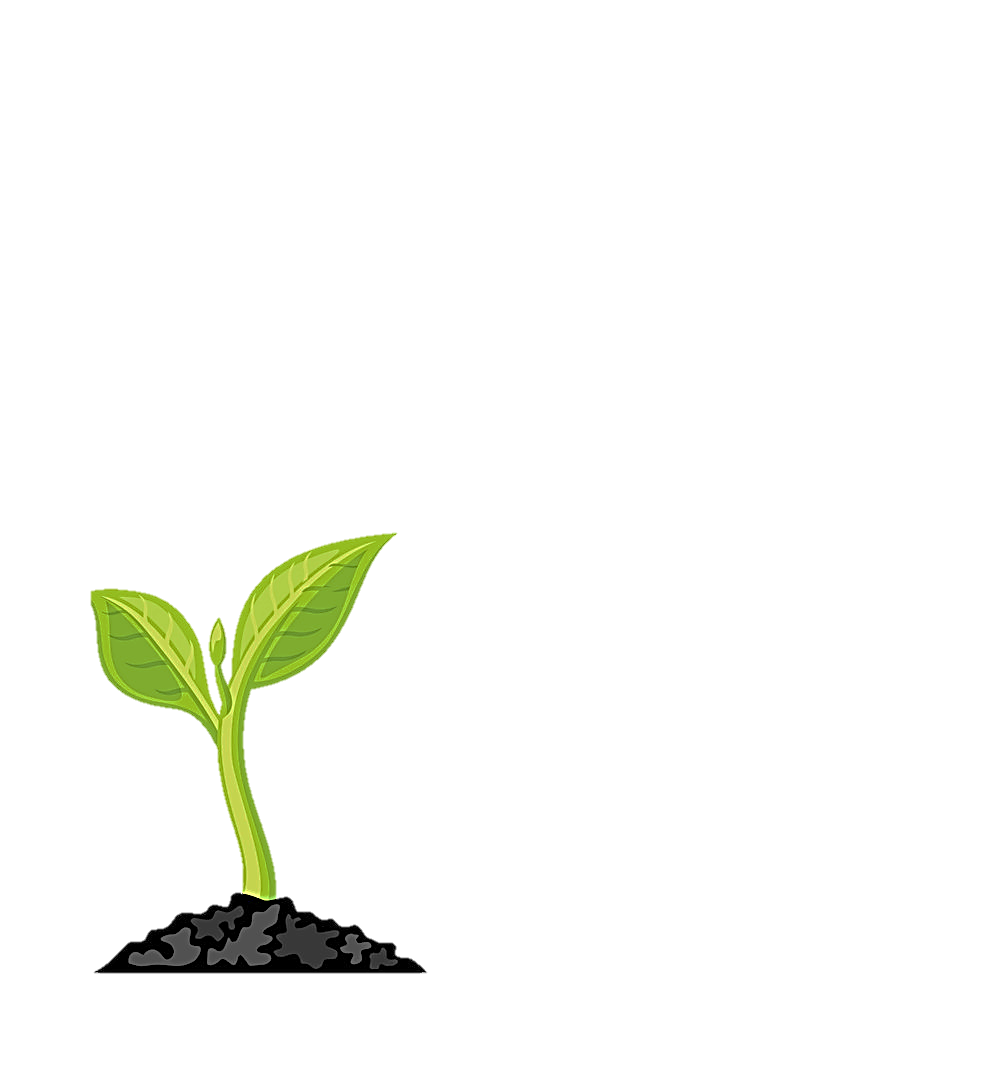 6
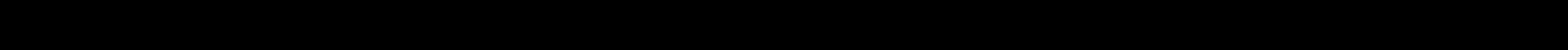 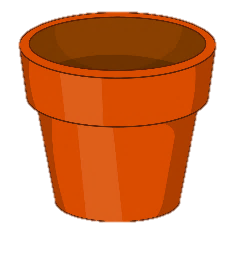 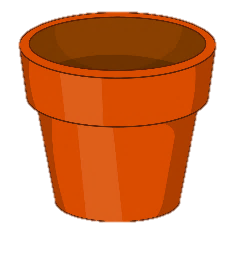 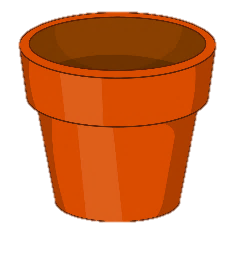 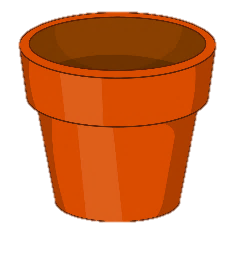 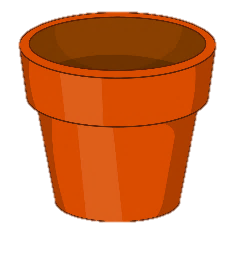 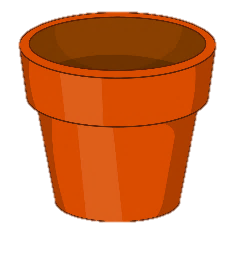 5
8
3
1
2
4
5
6
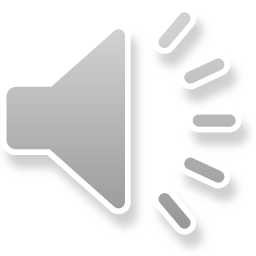 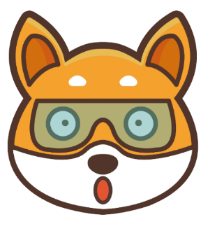 1. Đặt tính rồi tính?
37 + 46
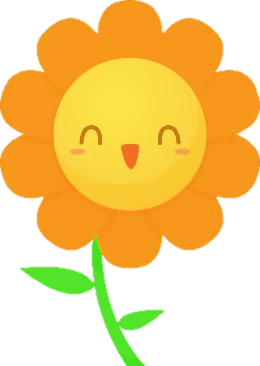 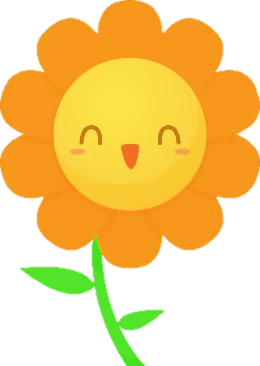 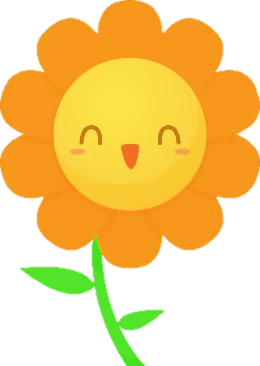 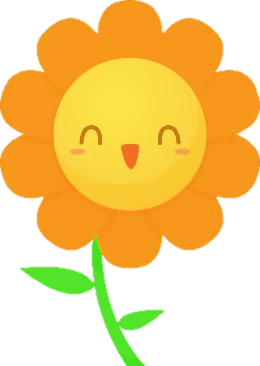 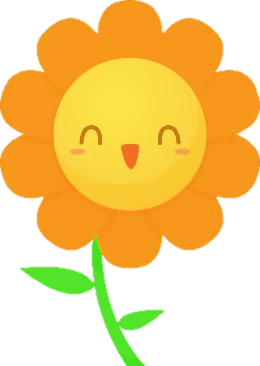 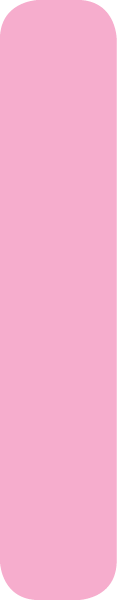 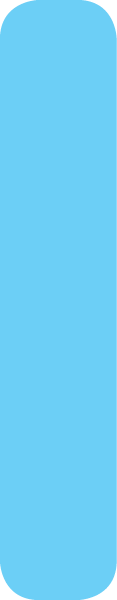 3
7
+
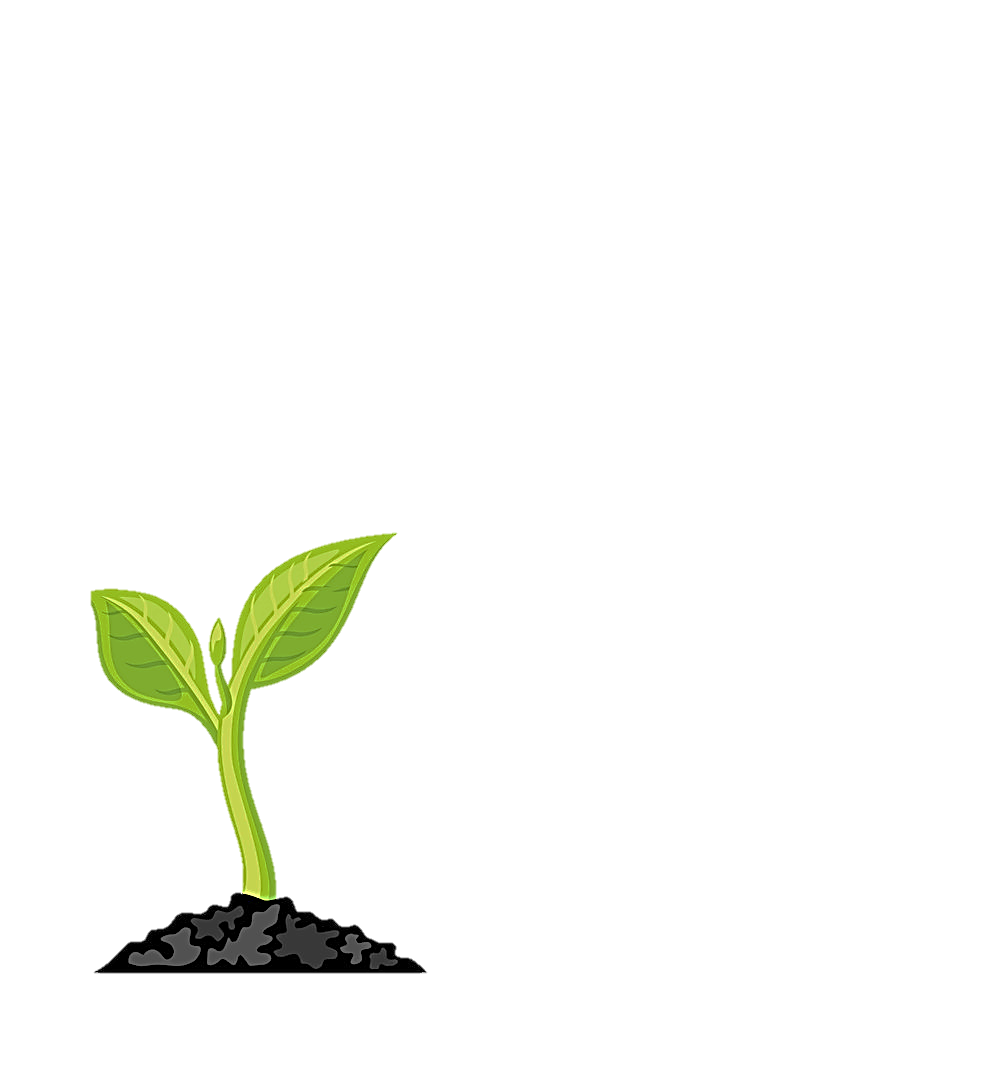 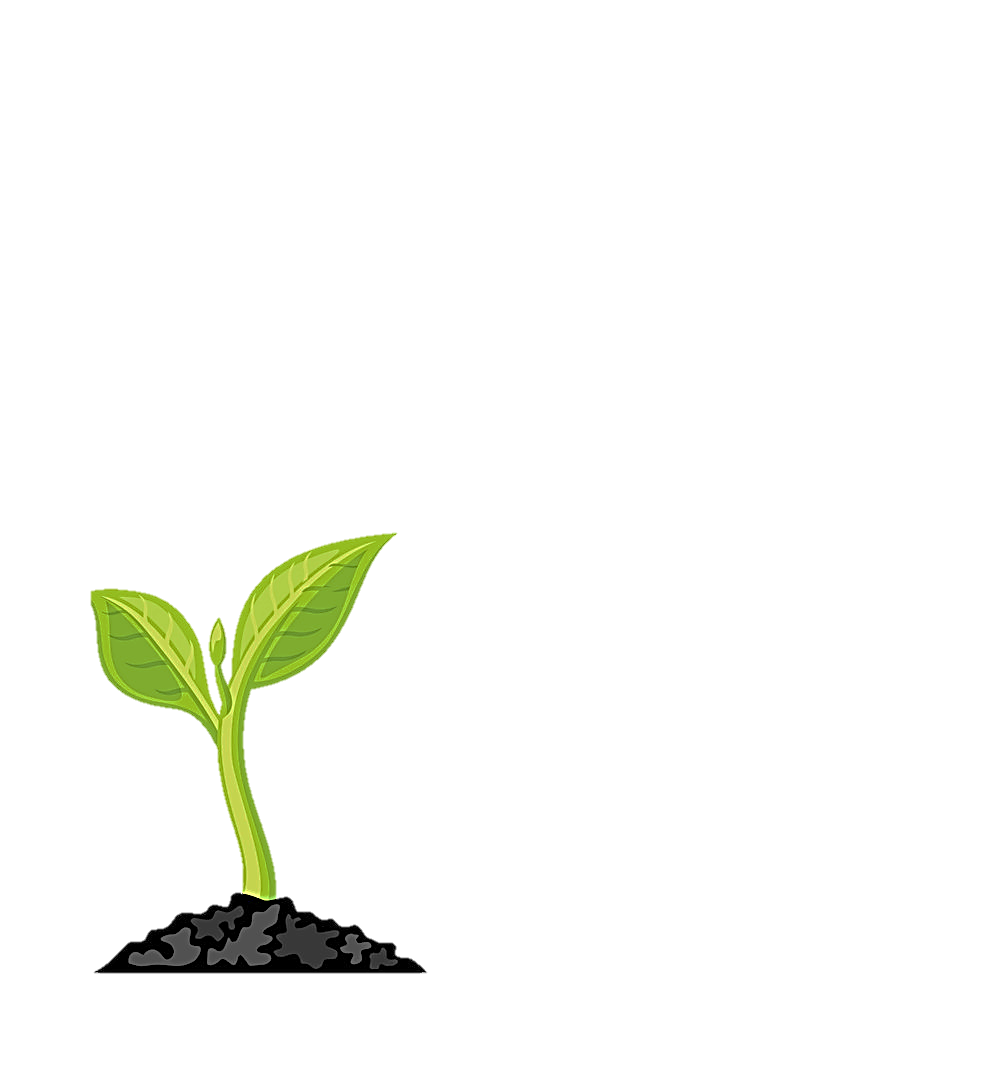 4
6
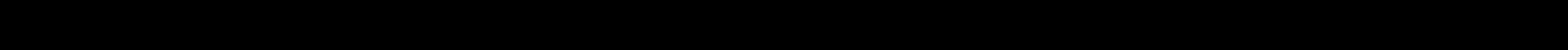 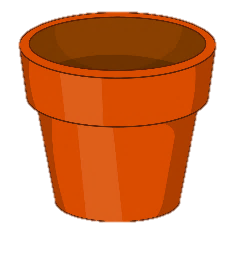 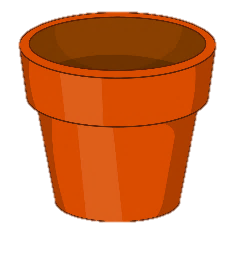 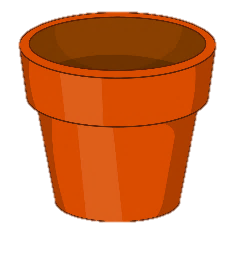 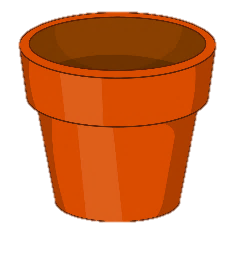 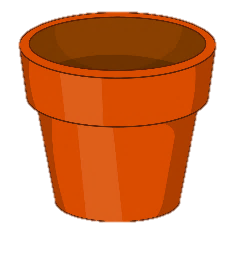 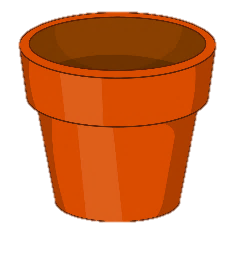 3
8
3
1
2
4
5
6
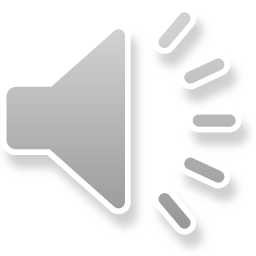 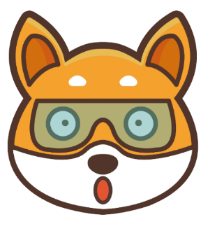 1. Đặt tính rồi tính?
7 + 84
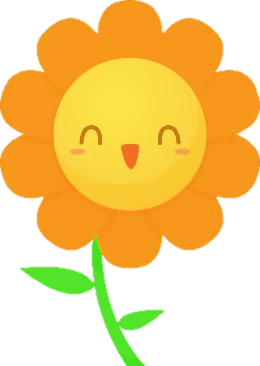 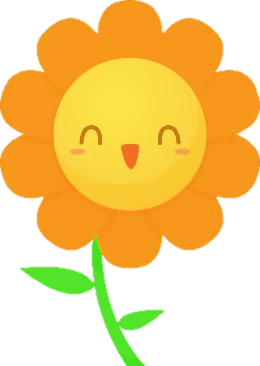 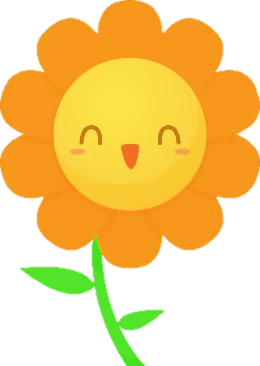 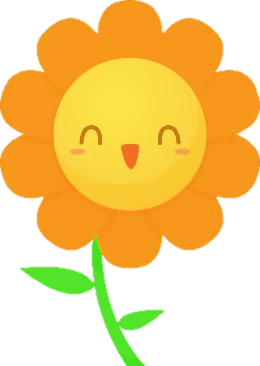 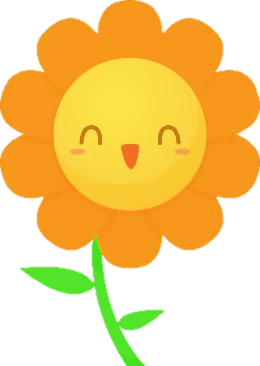 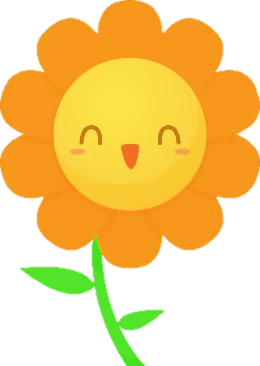 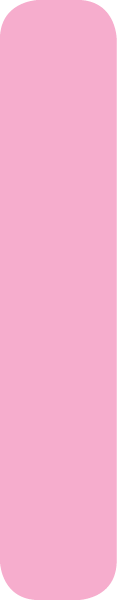 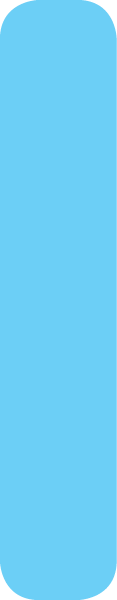 7
+
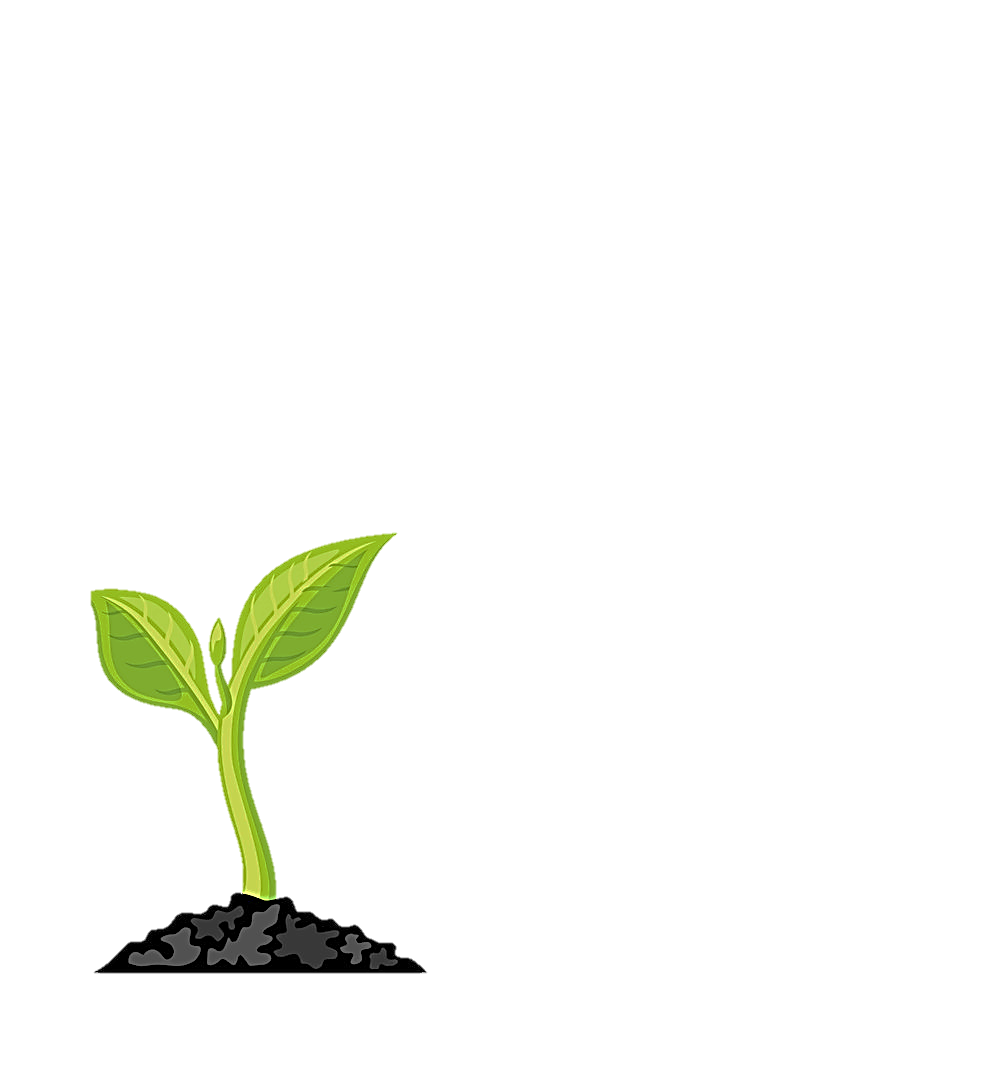 8
4
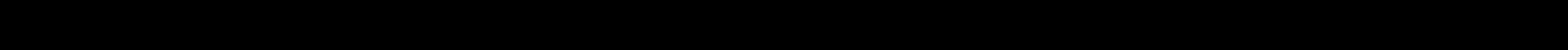 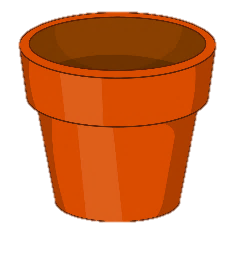 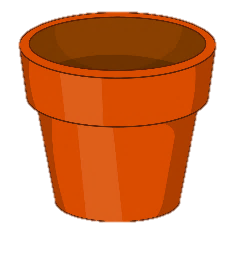 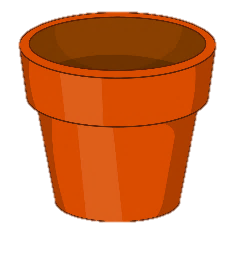 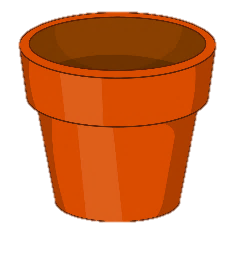 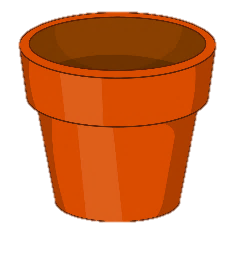 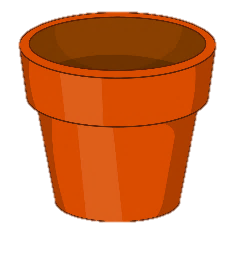 1
9
3
1
2
4
5
6
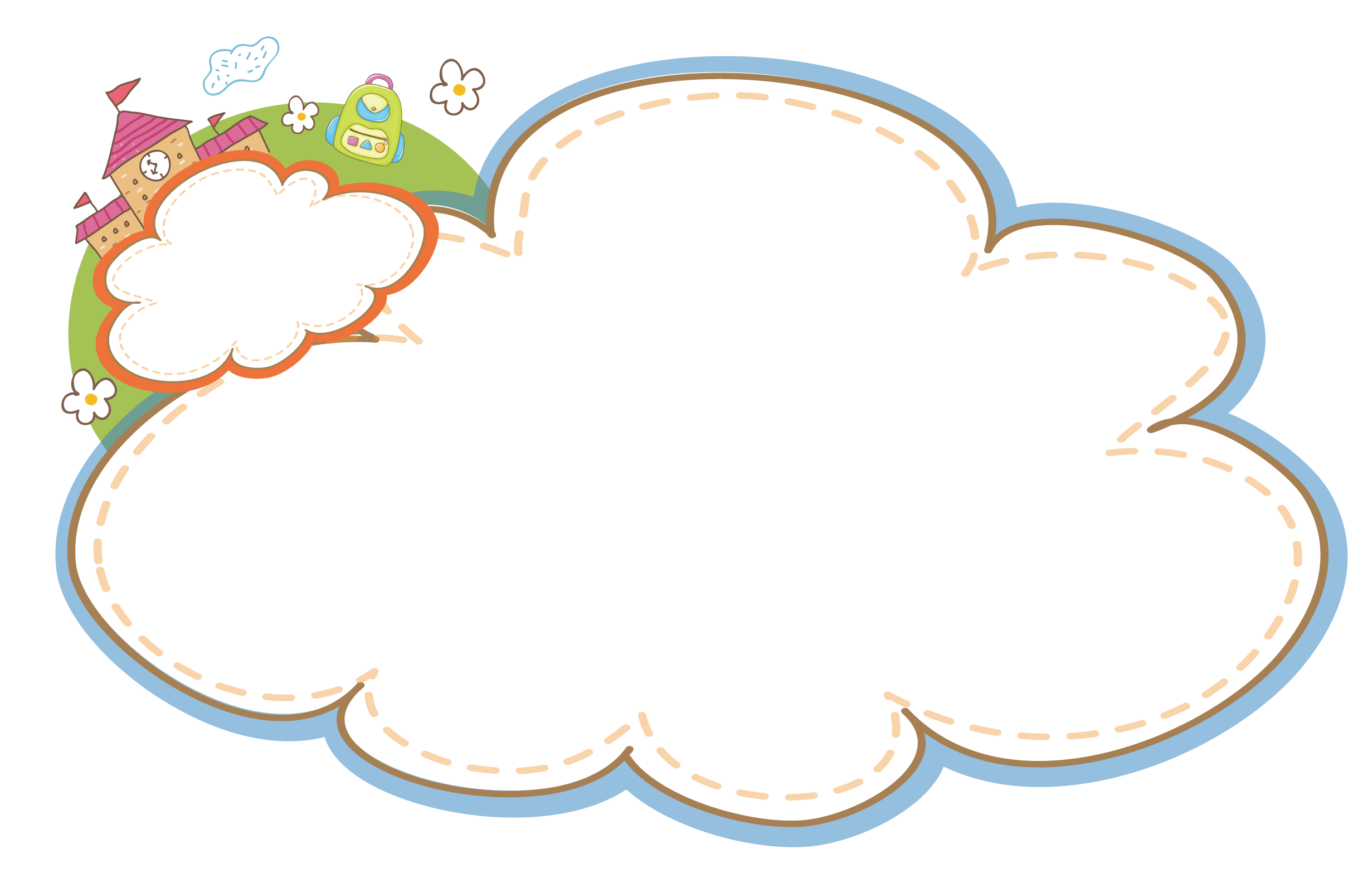 CỦNG CỐ
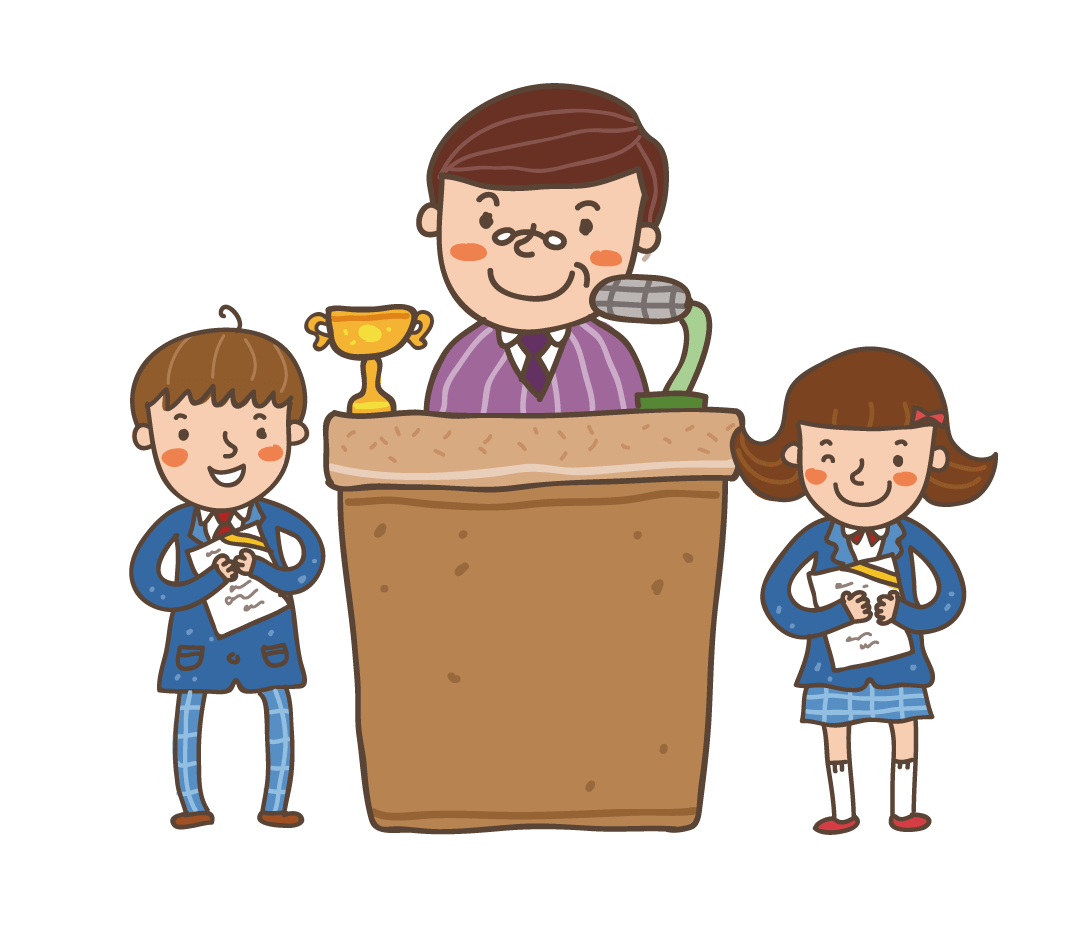 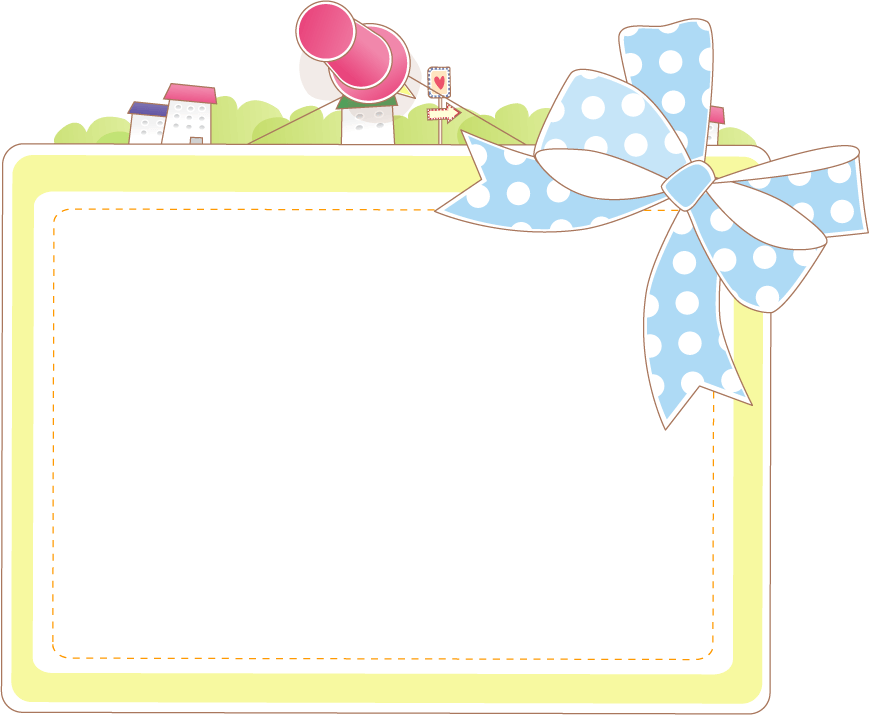 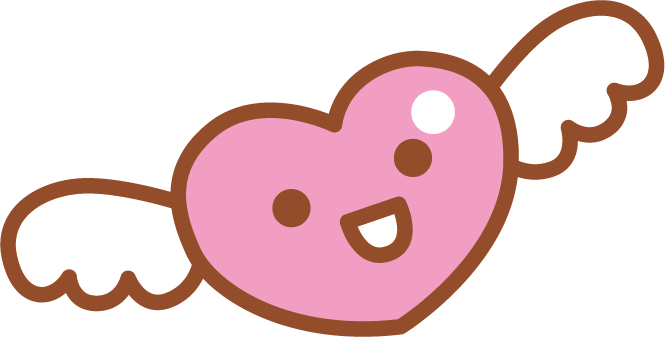 Em nêu lại các bước tính của phép cộng 29 + 5 và 29 +25
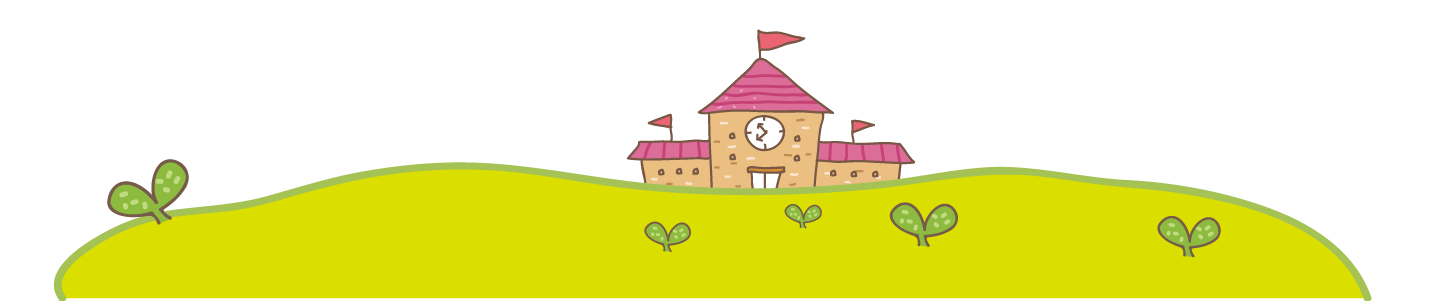 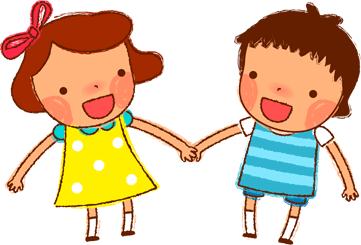 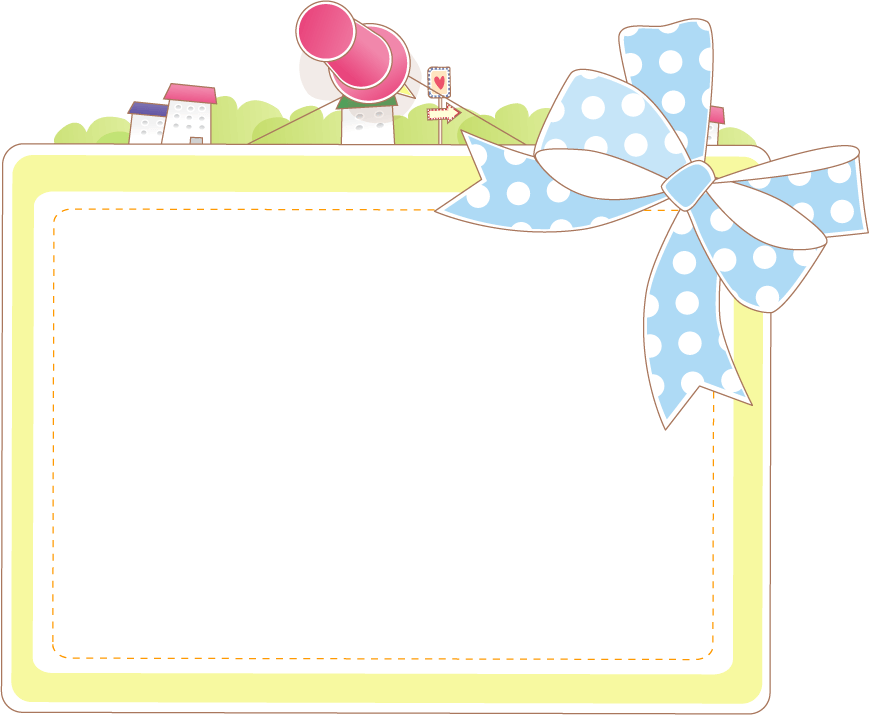 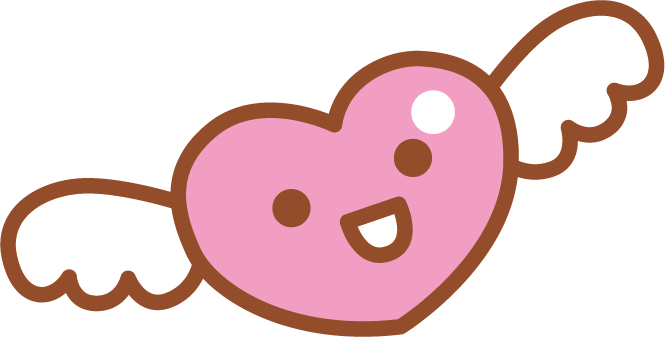 Em nêu những lưu ý khi thực hiện phép cộng 29 + 5 và 29 +25
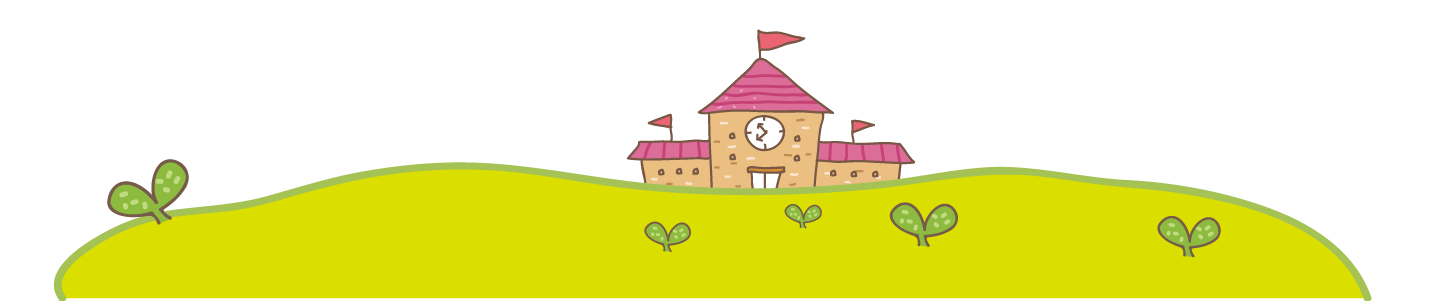 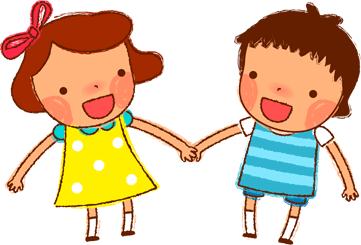 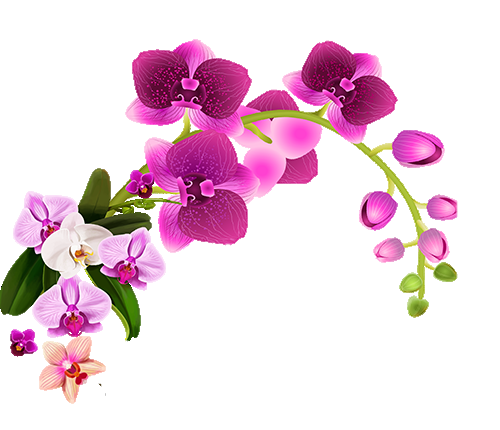 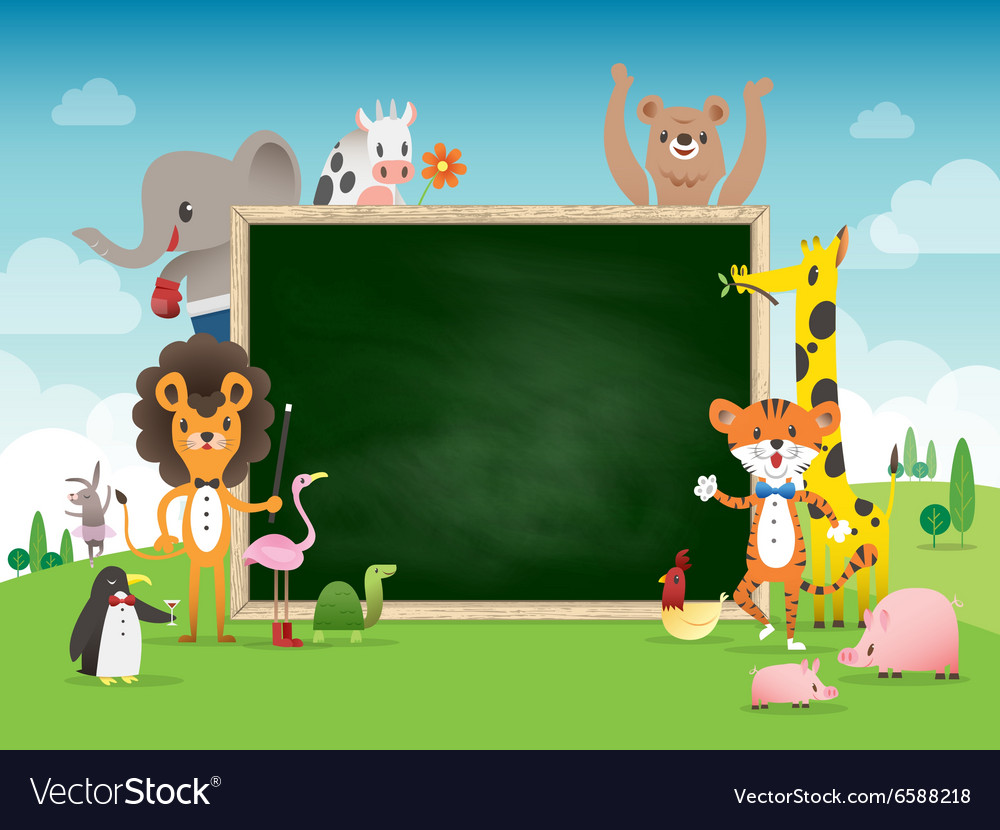 LAN HƯƠNG
CHÀO TẠM BIỆT 
CÁC CON
035.447.3852
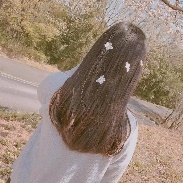